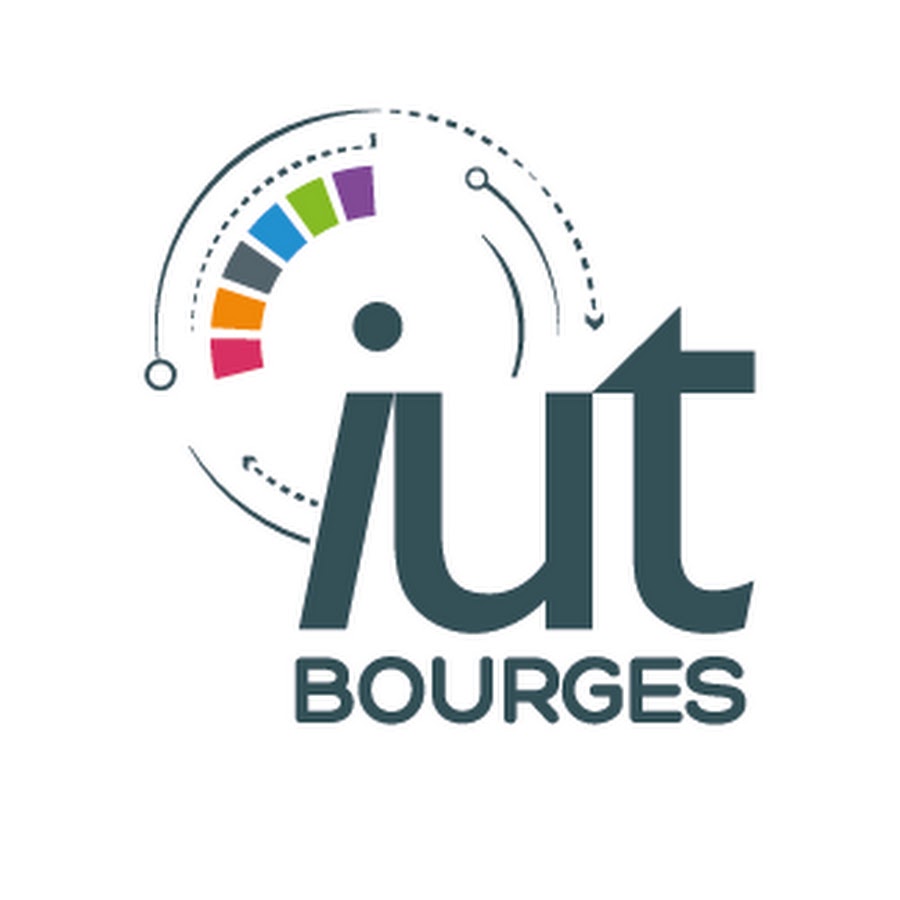 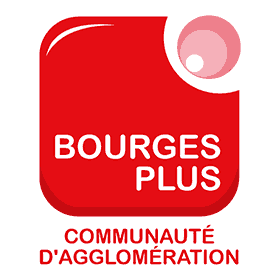 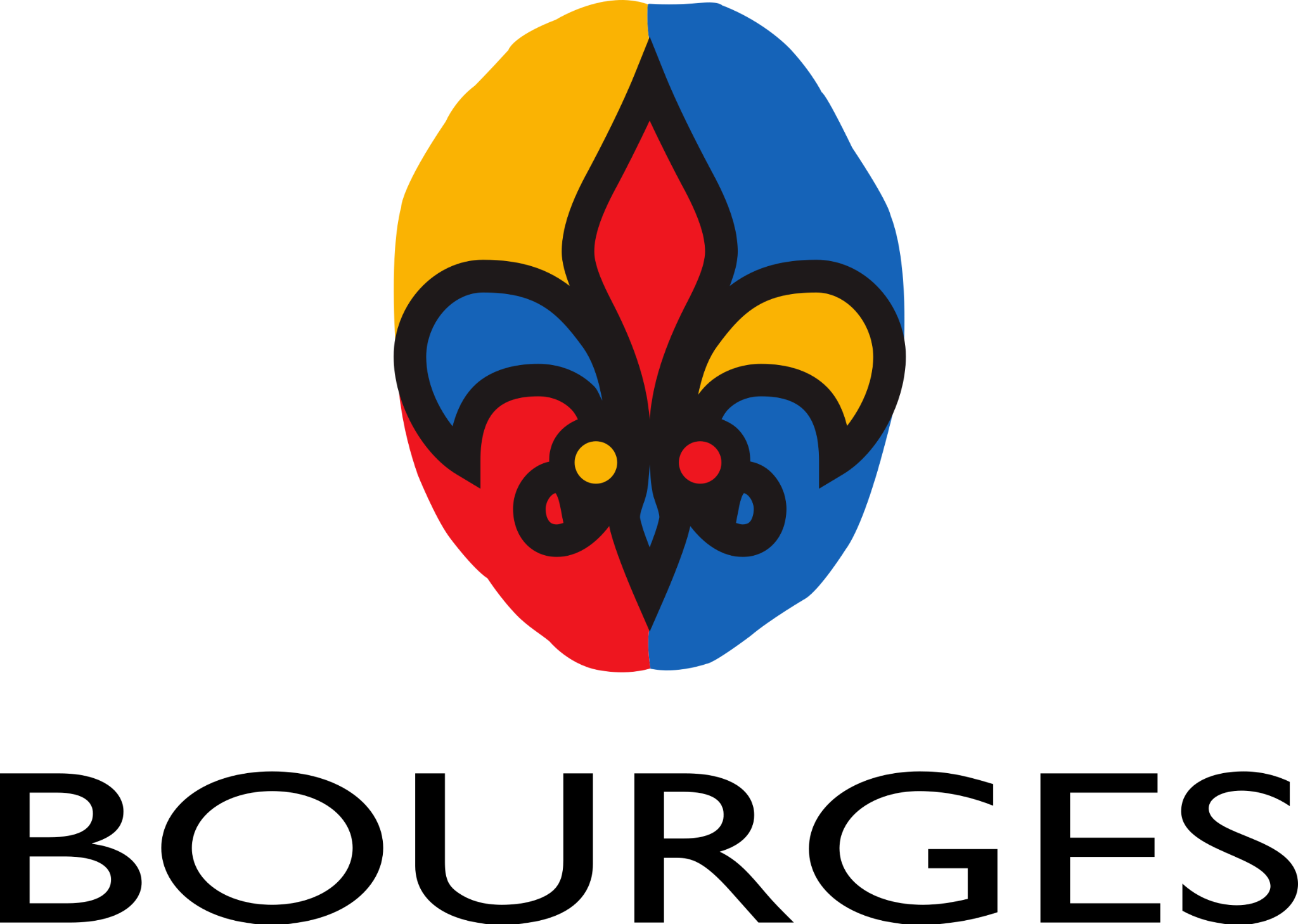 Pratiques et Besoins des étudiants sur le secteur Turly dans le cadre du NPNRU :
Résultats d’enquête
Présentés par : Hugo BONDON, Lucie DULON 
et Marie-Lou POIRIER
1
SOMMAIRE : 

Présentation du secteur et état des lieux des ressources 
Méthode de recueil des informations
Thématiques de l’enquête 
Analyse des réponses 
Conclusion
2
Présentation du secteur
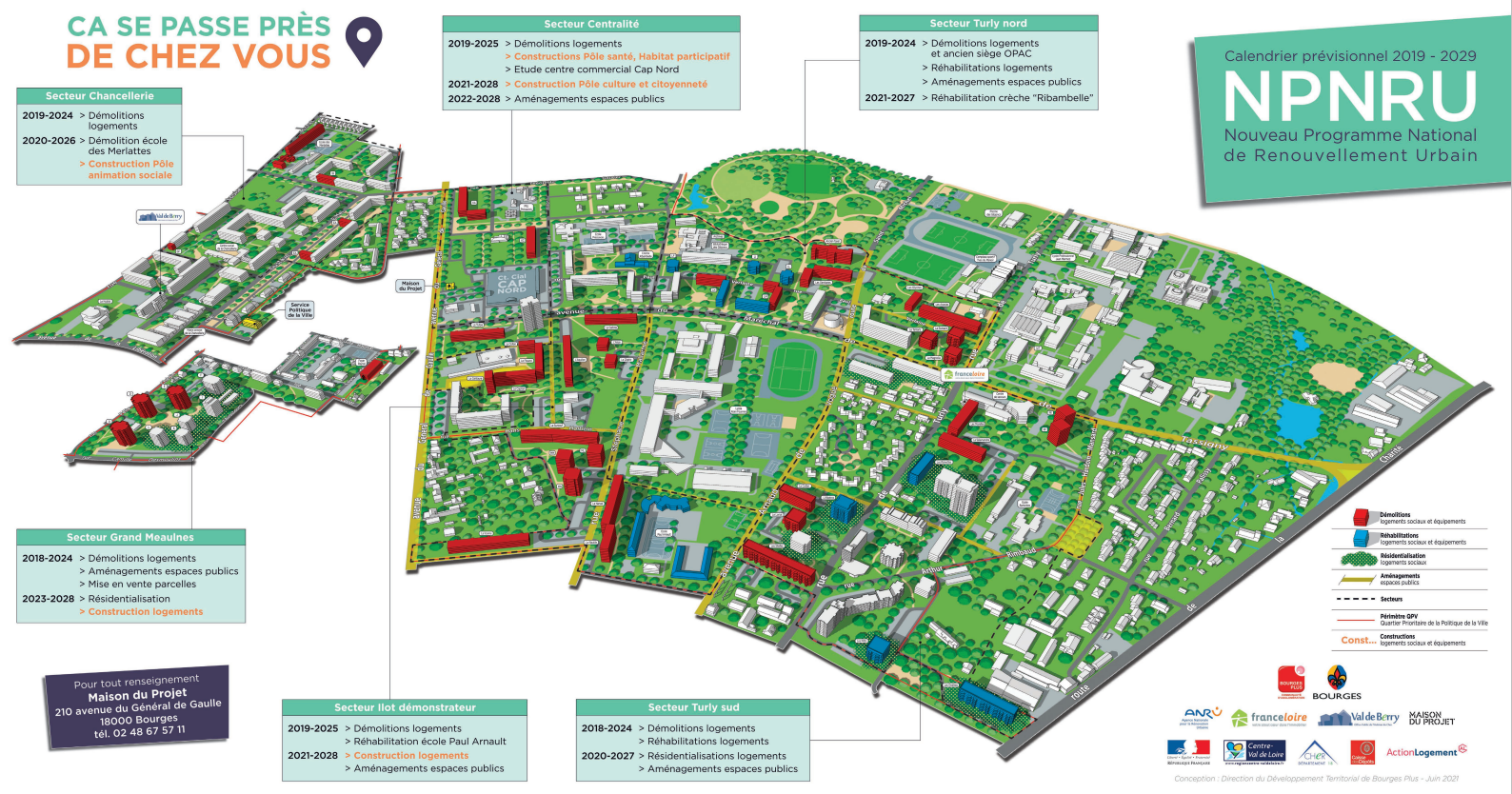 3
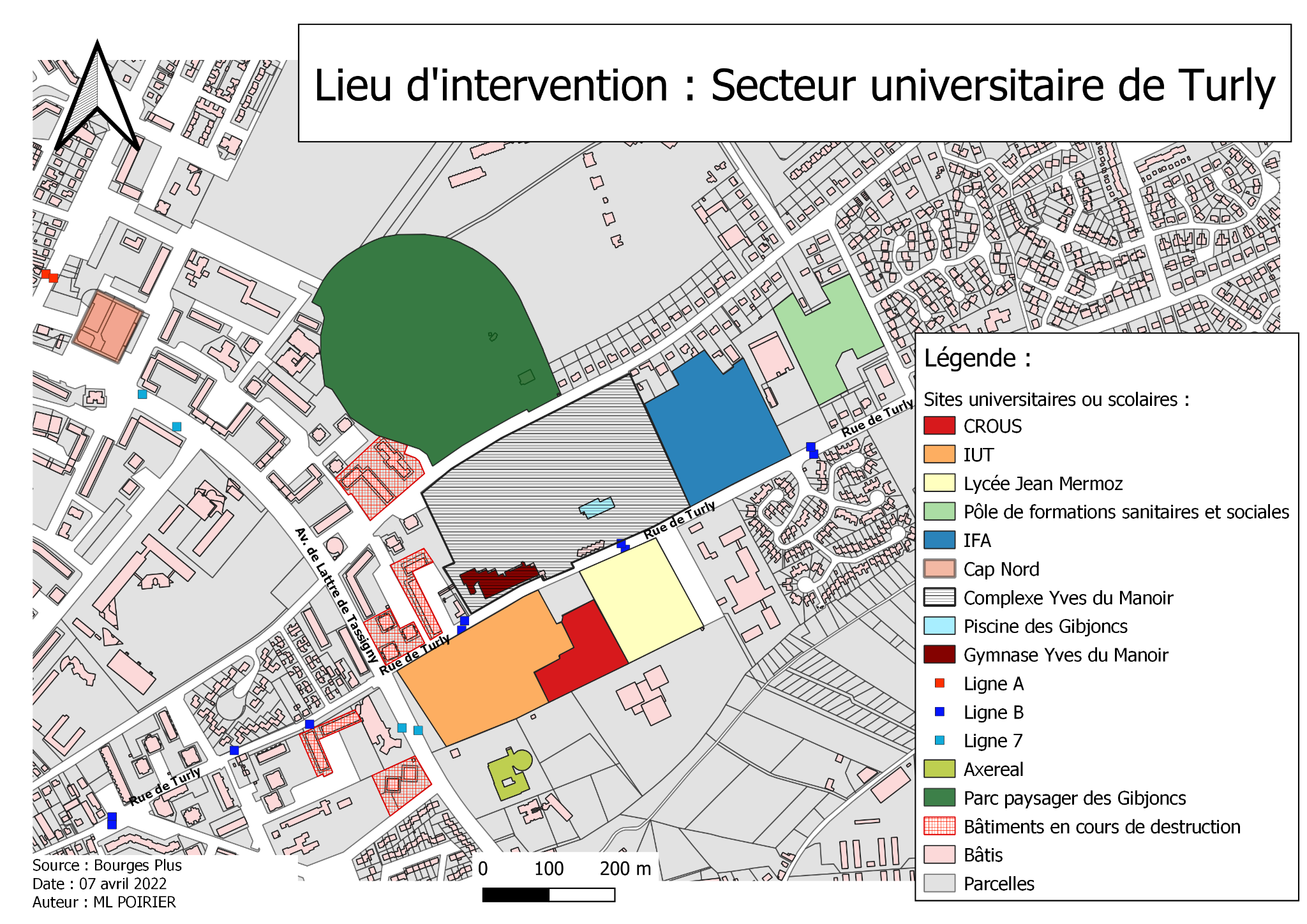 4
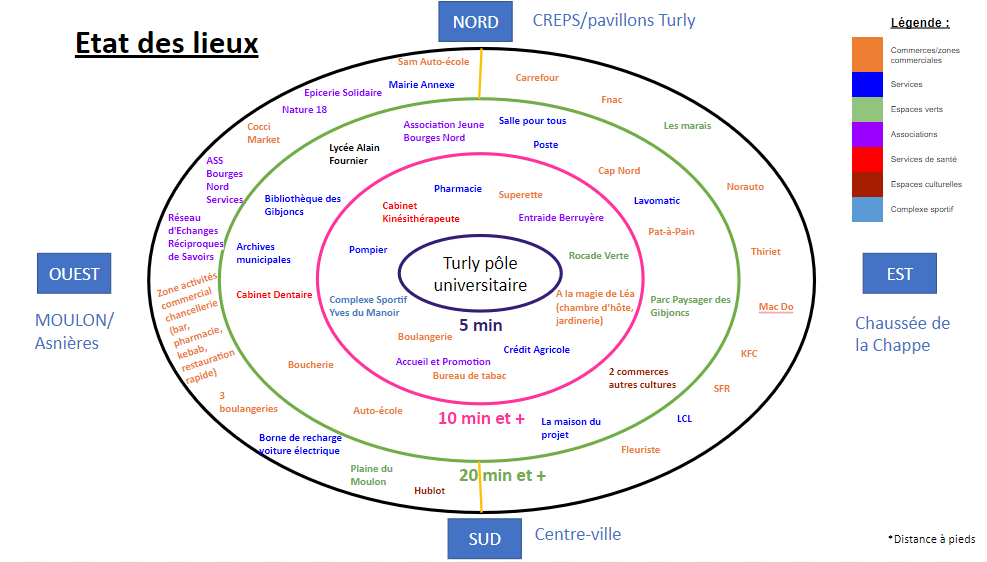 5
II. Méthode
→ Rencontres avec les chefs d’établissements accompagnés de nos tutrices de stage : présentation des objectifs du NPNRU et des enjeux de l’enquête pour la population étudiante, définition des modalités de diffusion de l’enquête

→ Elaboration d’un questionnaire avec 10 thématiques (124 questions) accessible sous google forms à l’aide d’un QR code

Modes de diffusion de notre enquête : 
→  Apposition d’affiches au sein des établissements 

→ Envoi de l’enquête sur les adresses mails individuelles des étudiants, apprentis et lycéens

→ Interventions au sein des classes, rencontres avec des étudiants et lycéens 

→ Distribution de flyers dans les boîtes aux lettres des logements CROUS et au RU
6
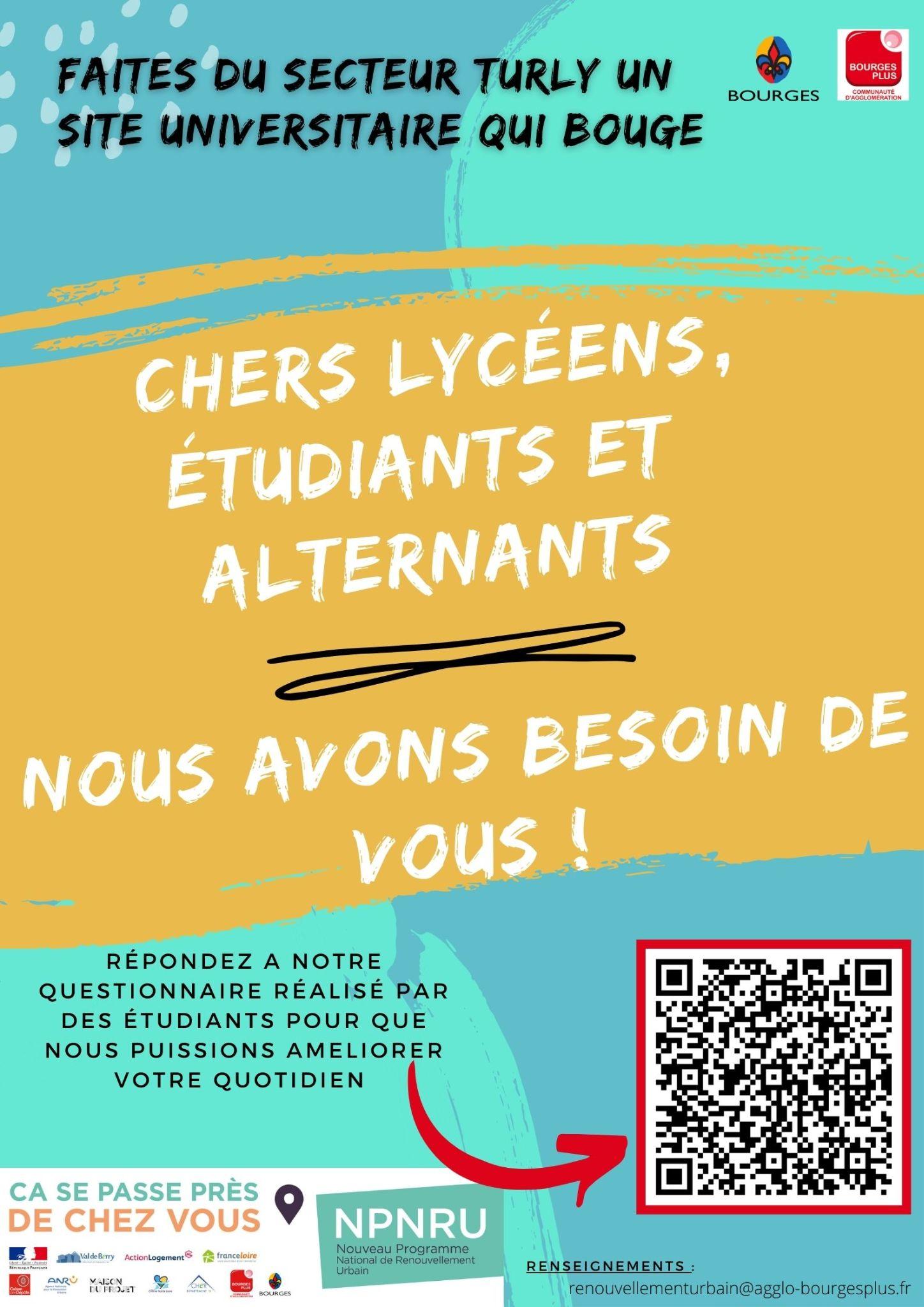 L’affiche/flyer avec QR code
7
III. Le questionnaire par thématique
Profil
Logement 
Transports/Mobilité 
Restauration 
Loisirs
Commerces et services
Économie 
Vie associative et animations
Le Parc Paysager Des Gibjoncs 
Votre Quartier Selon Vous
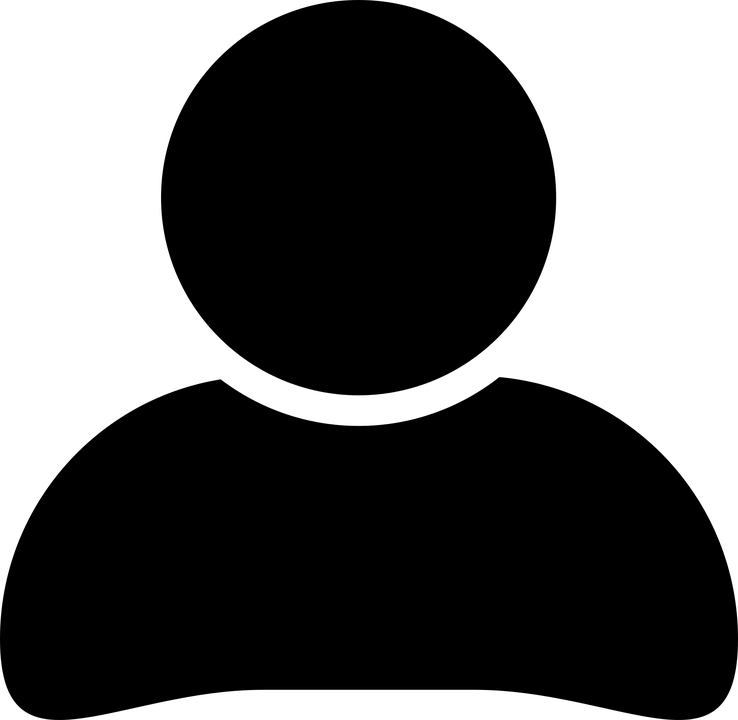 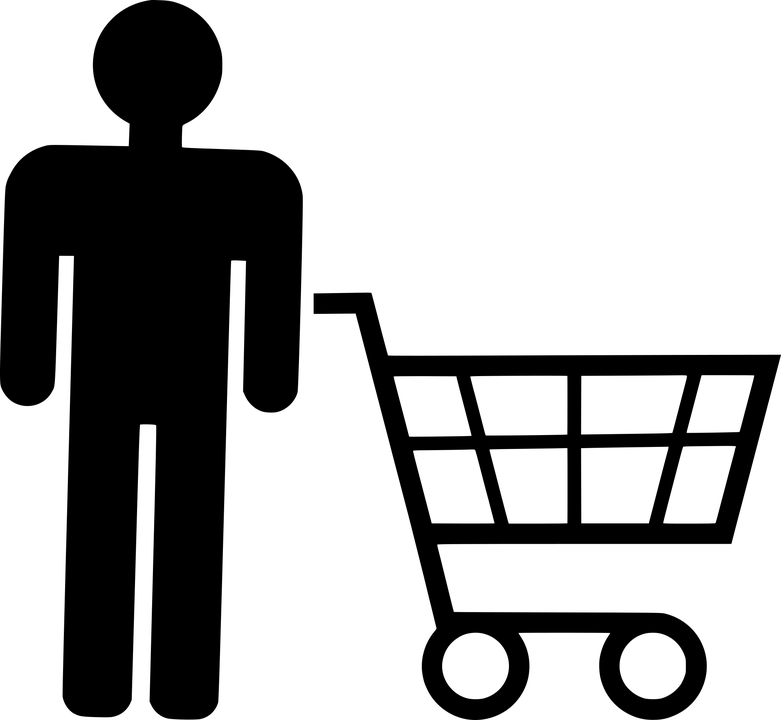 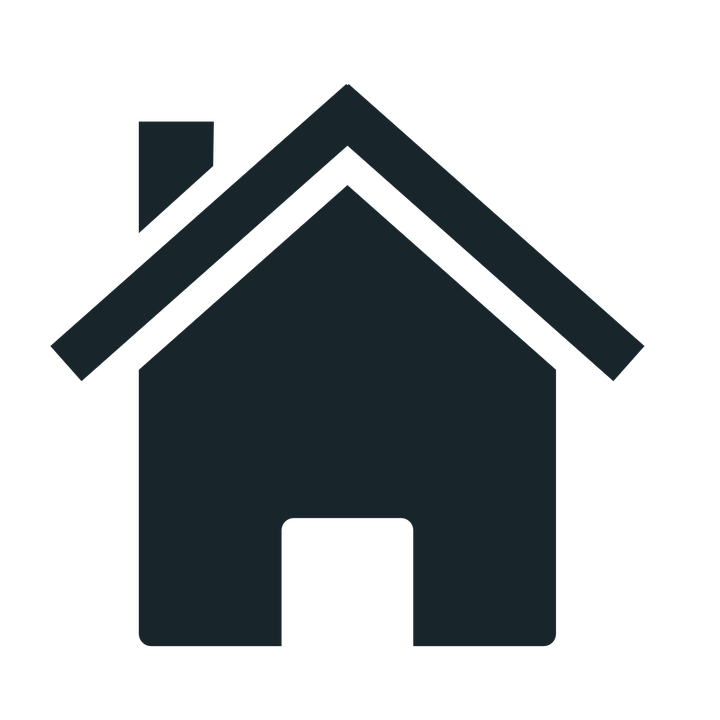 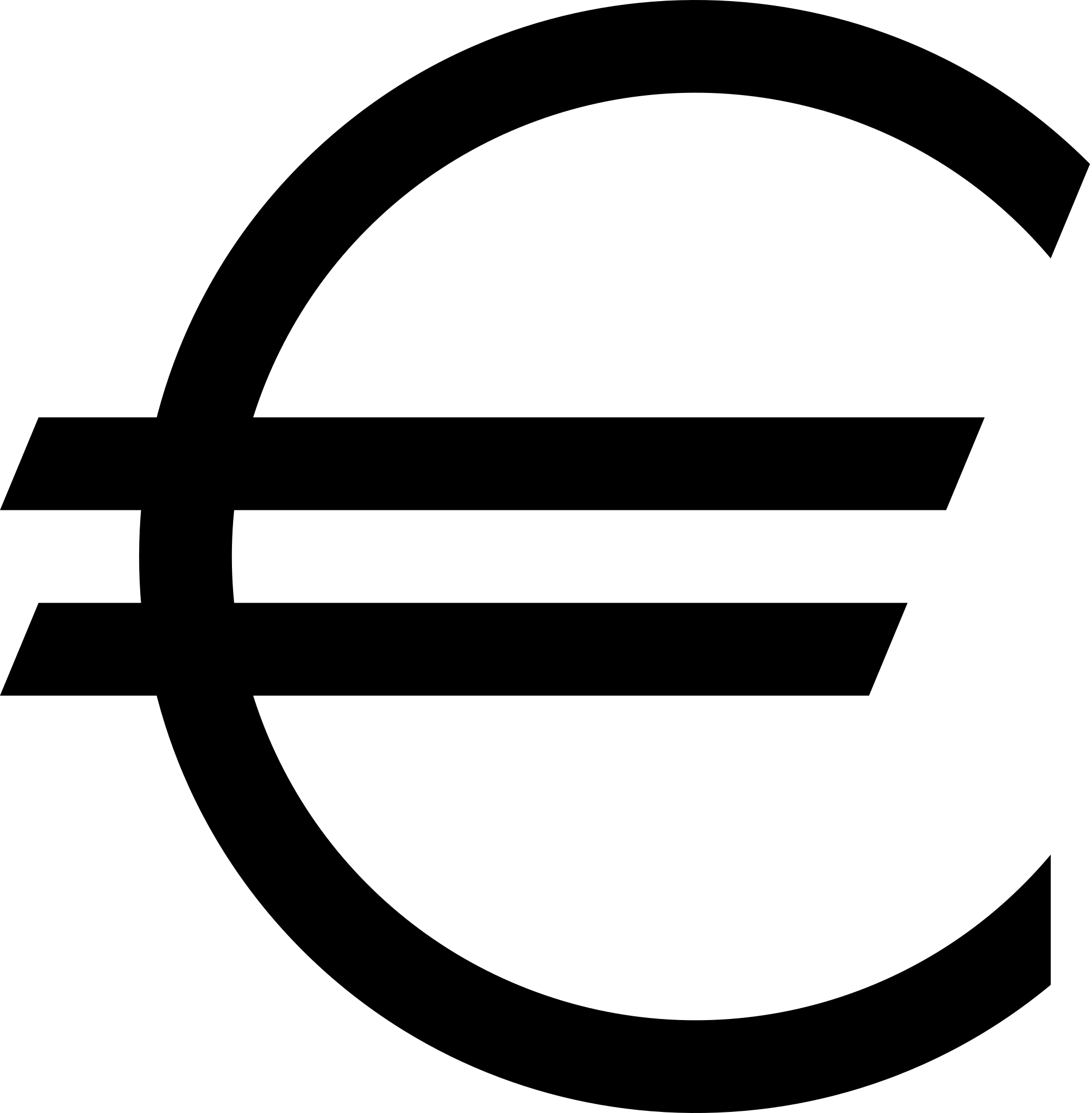 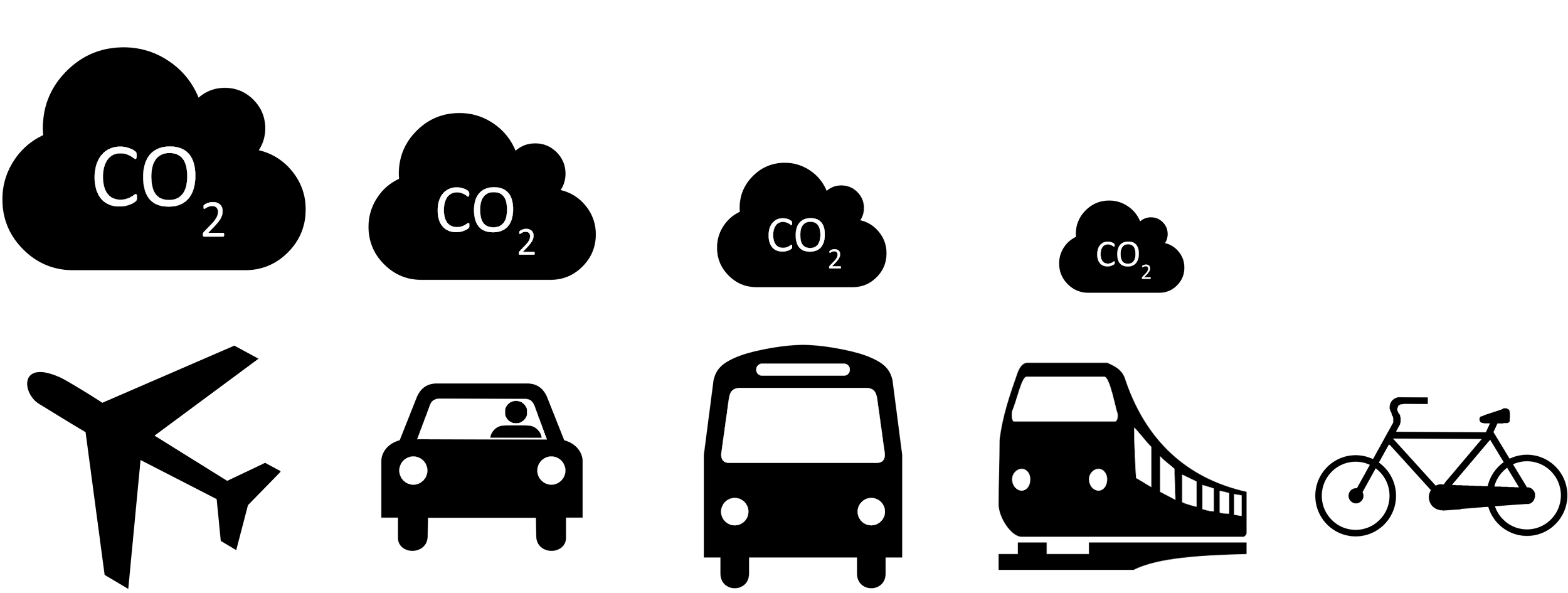 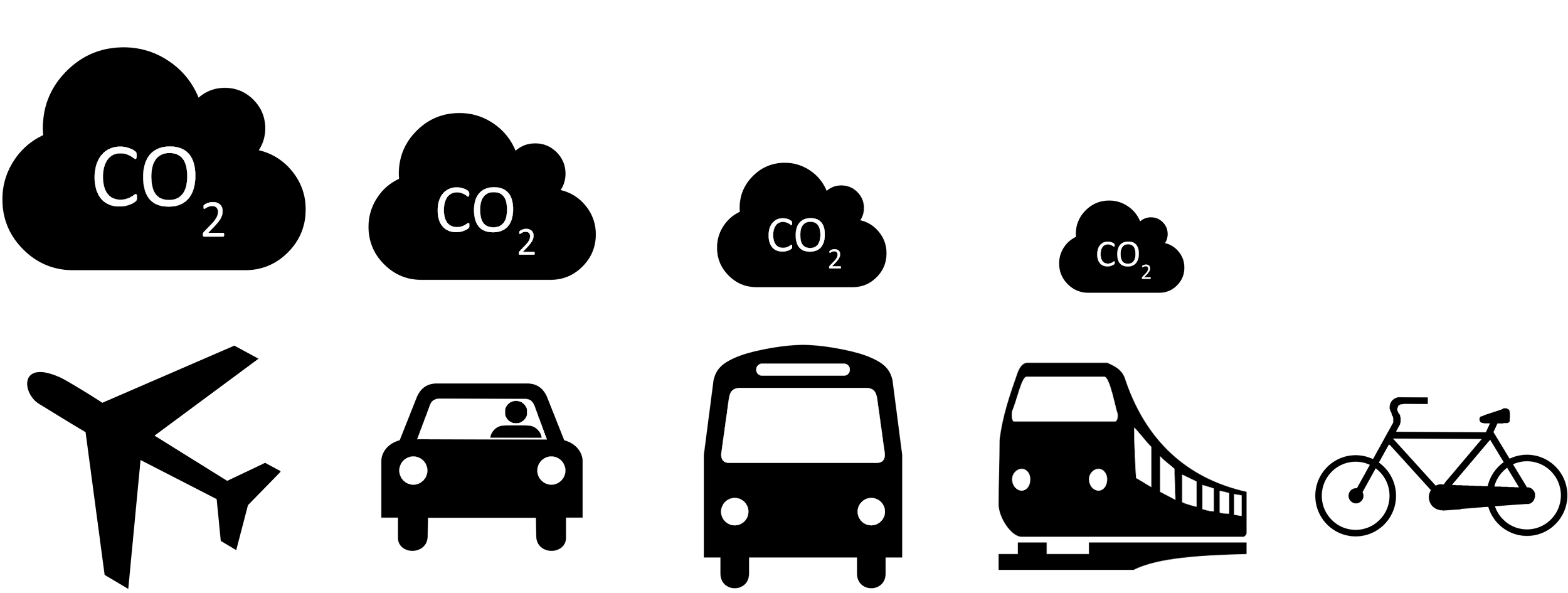 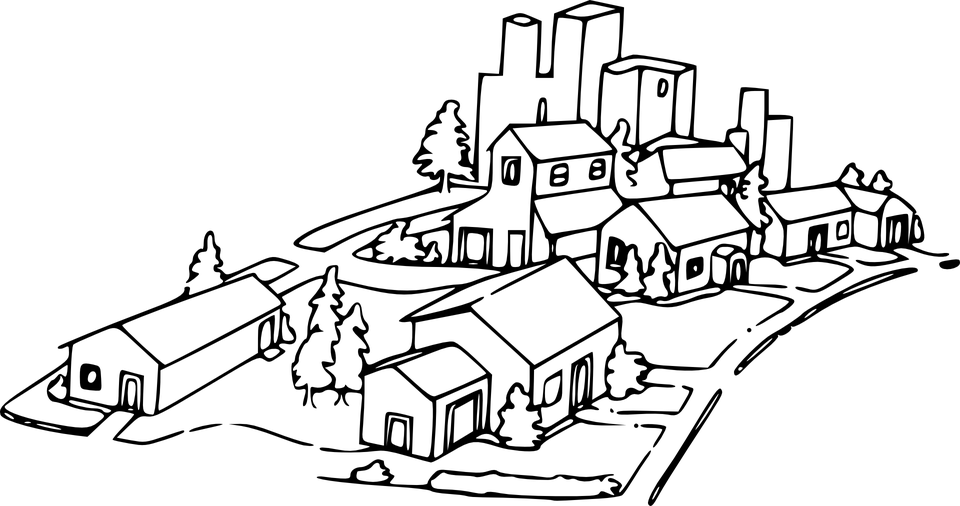 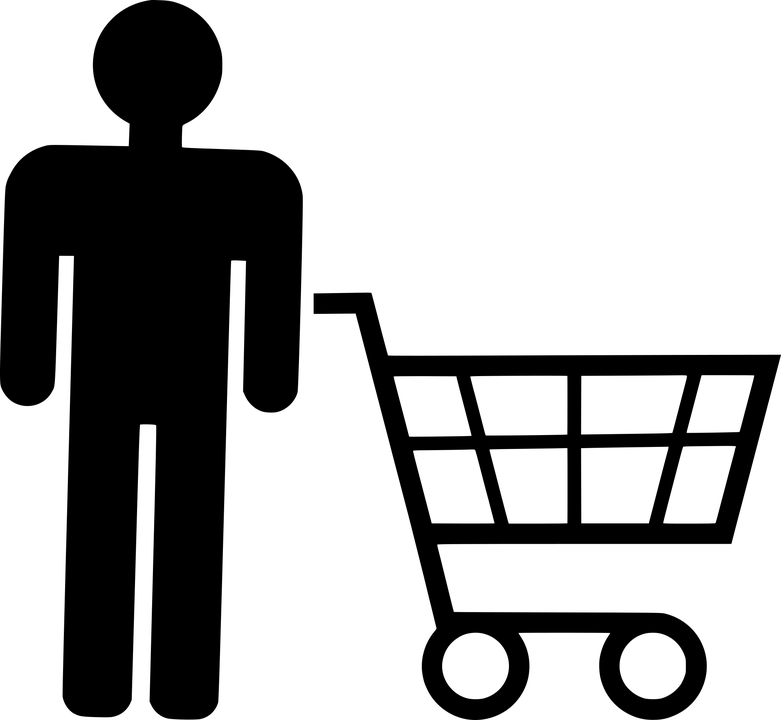 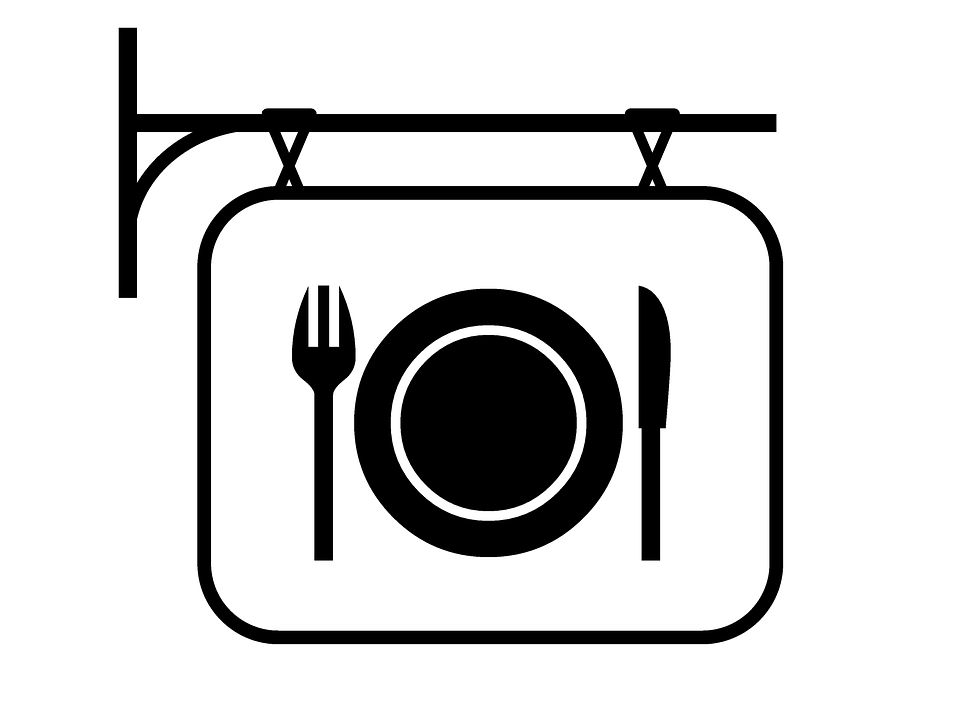 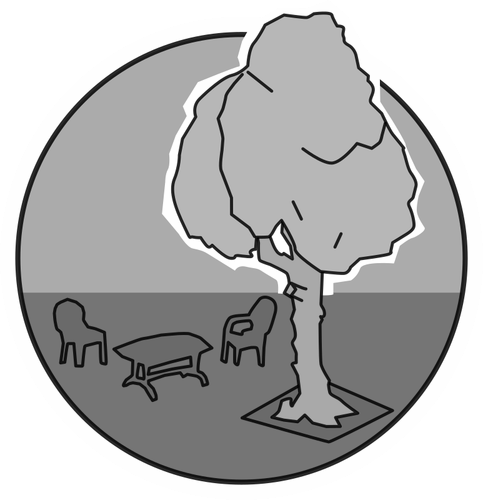 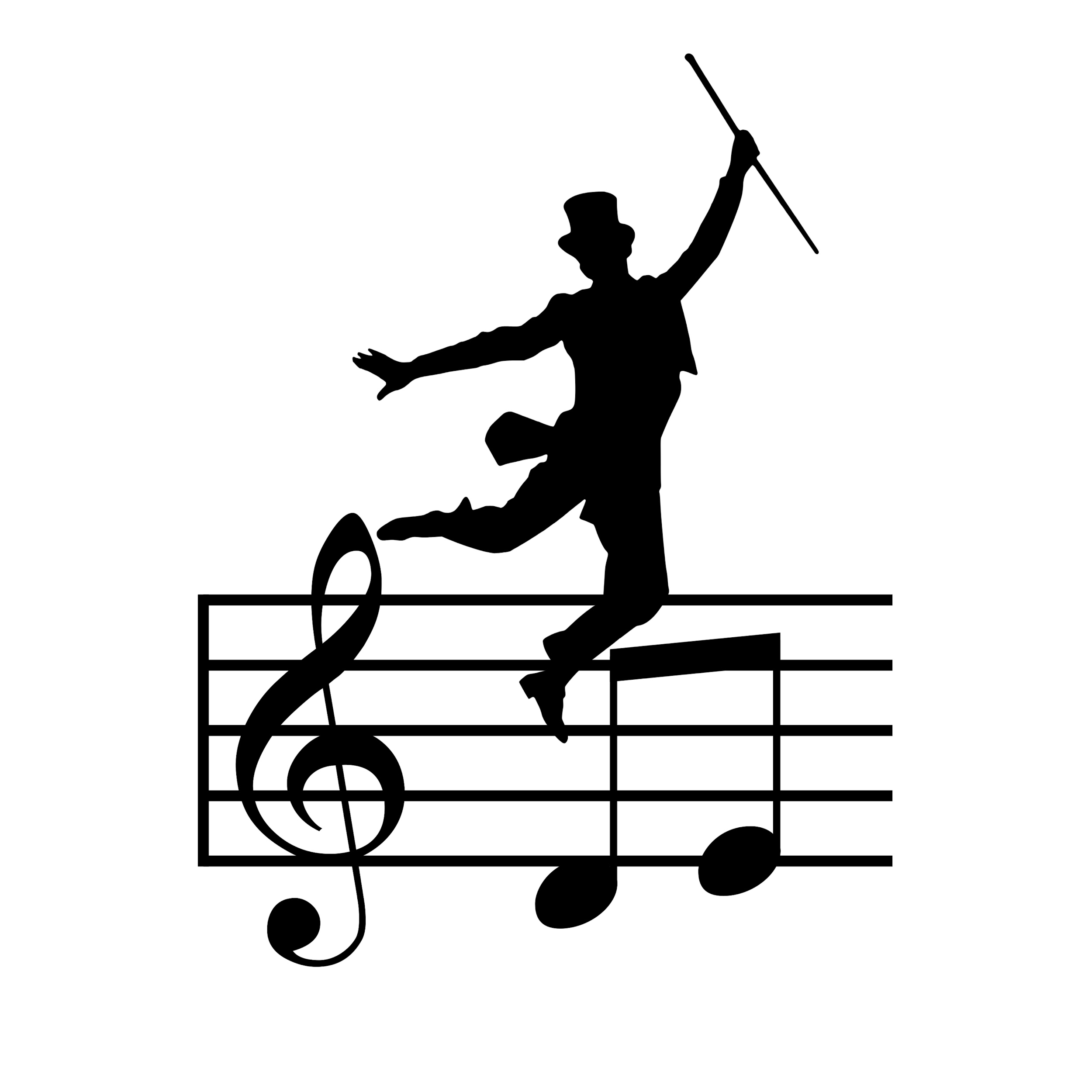 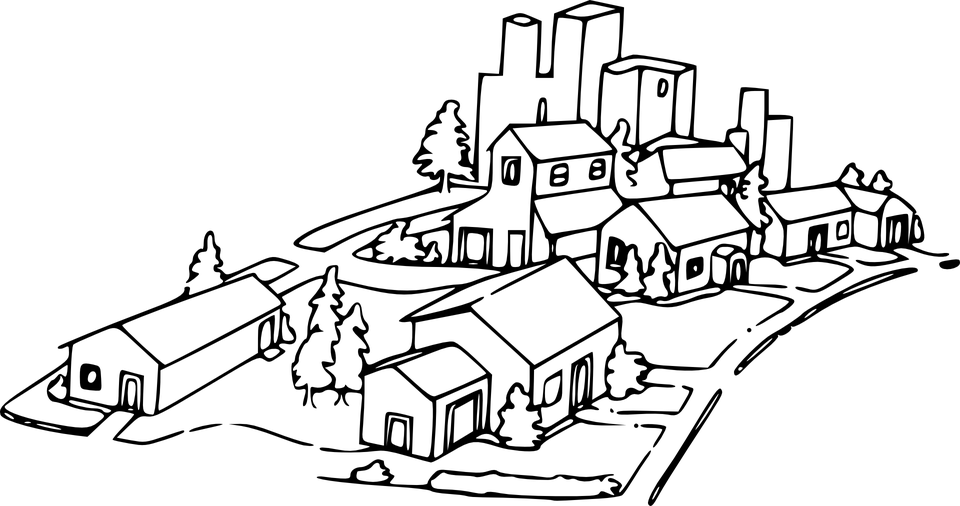 8
QUELQUES CHIFFRES
Le questionnaire
124 questions 
~ 20-30 min
Nombre d’étudiants sur le secteur
3000 étudiants
Nos attentes
10% 
Soit 300 étudiants
Résultats
160 réponses Soit ~ 5%
9
IV. Analyse par thématiques :
Les résultats obtenus
10
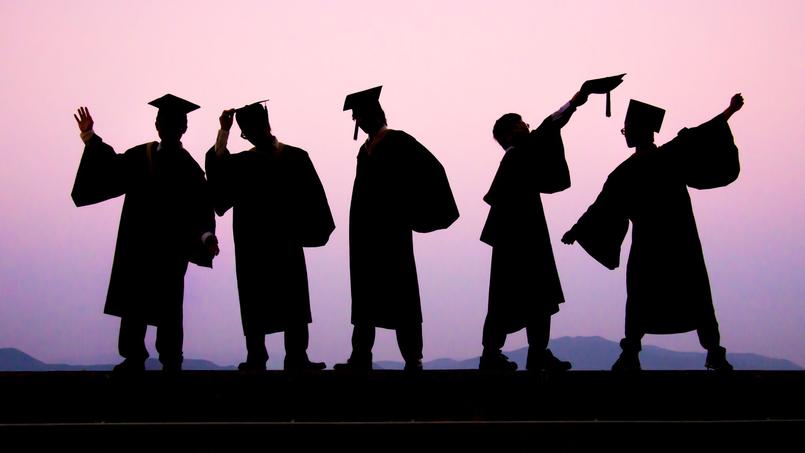 PROFIL
11
Profil :classes d’âge
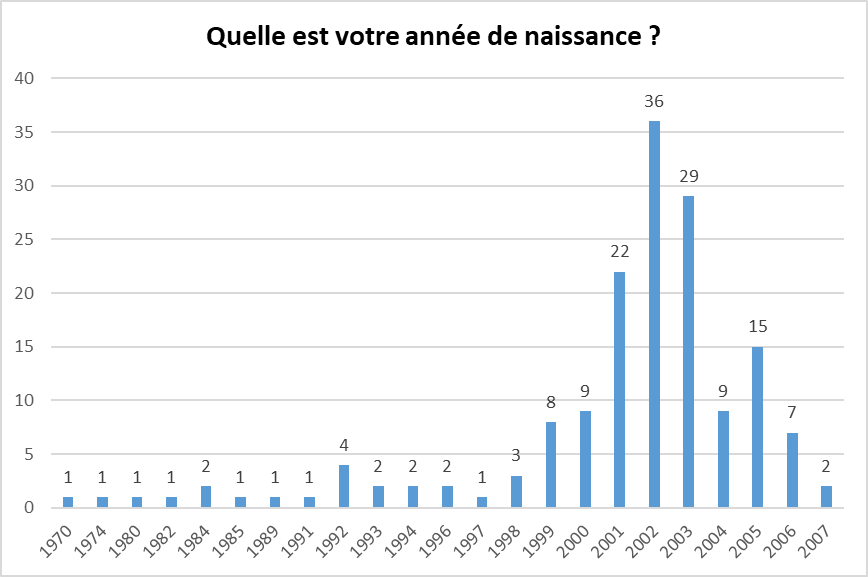 12
Profil : genre
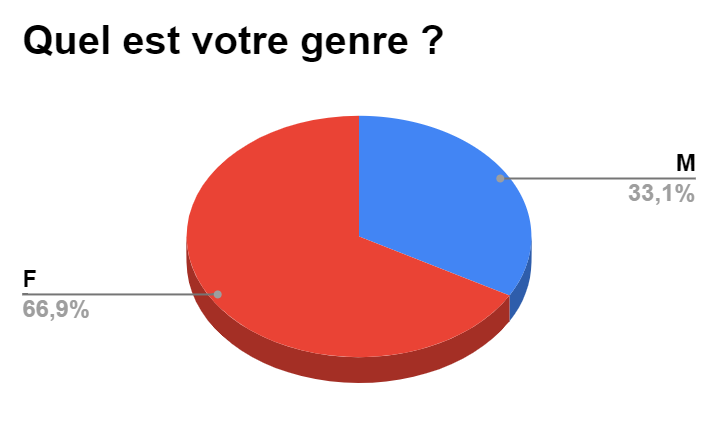 13
Profil: origine géographique
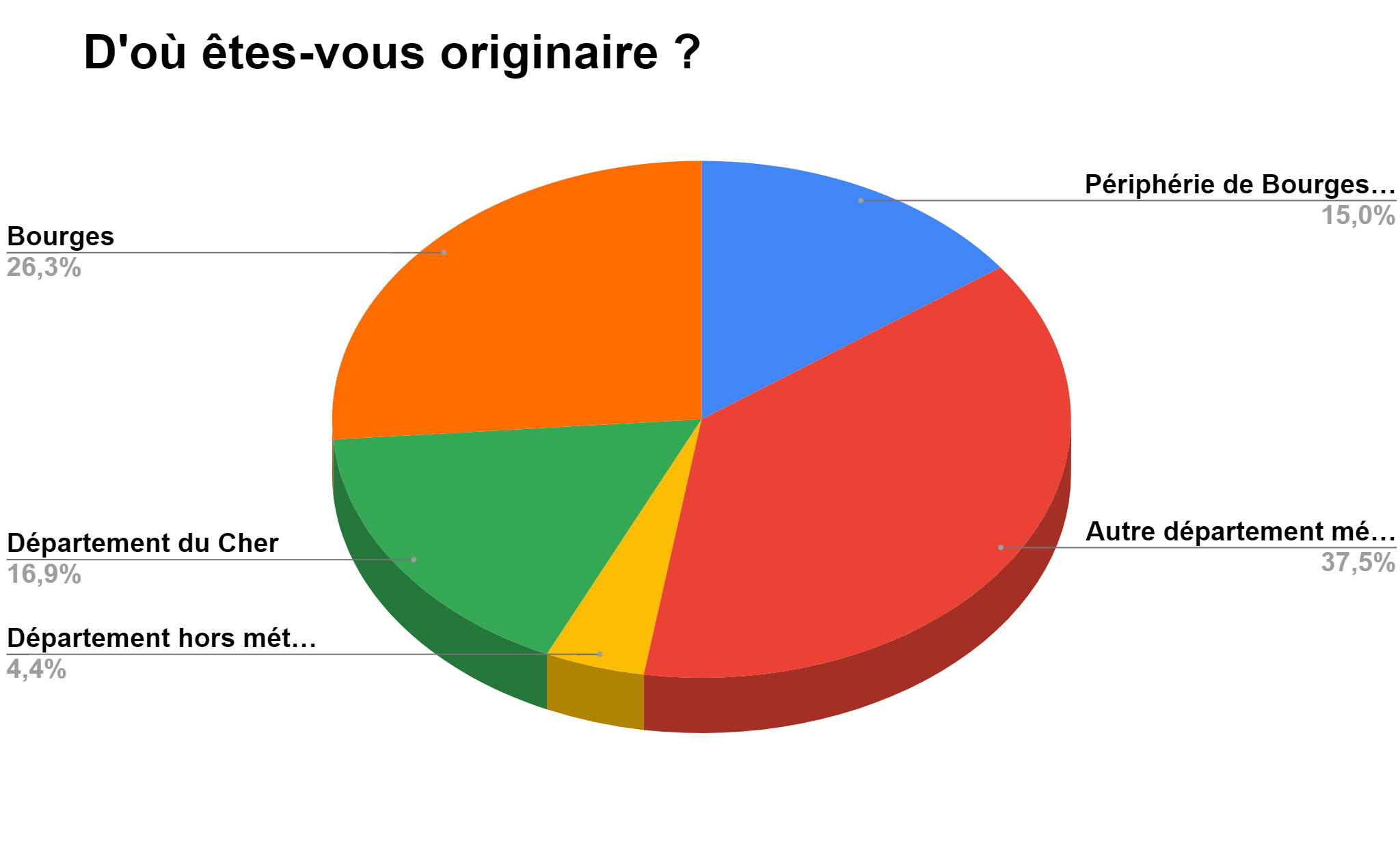 14
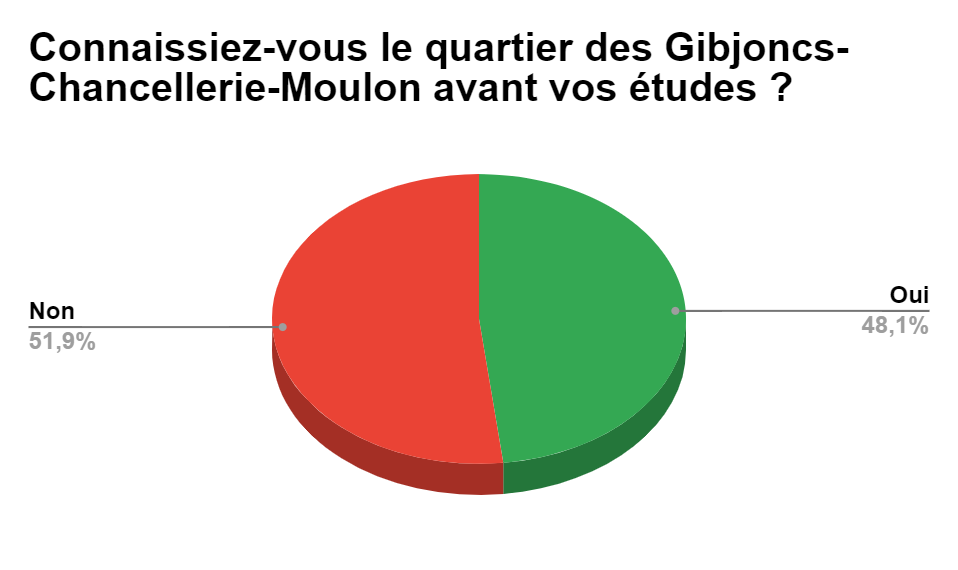 15
Profil : établissement fréquenté
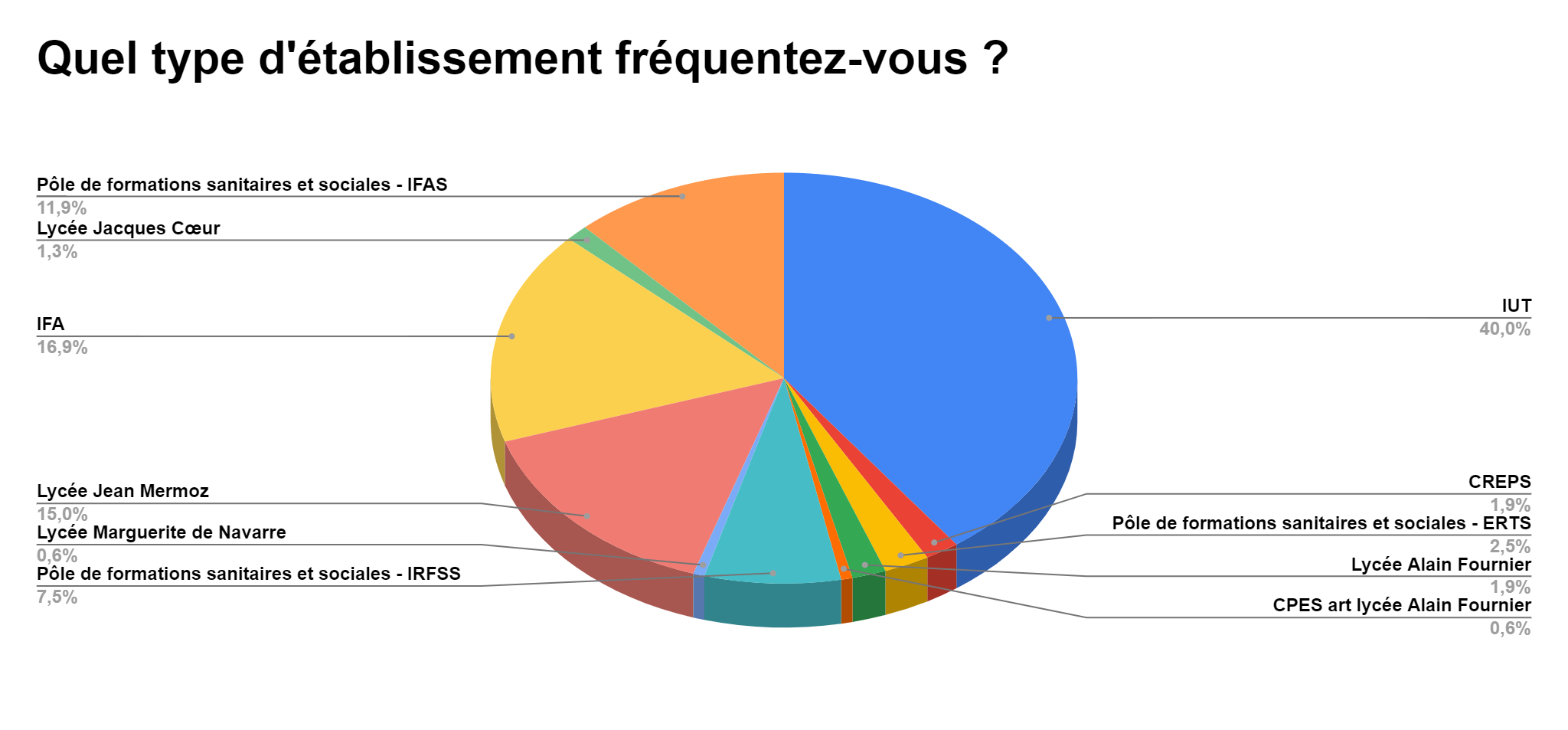 16
Fréquence du retour du domicile parental
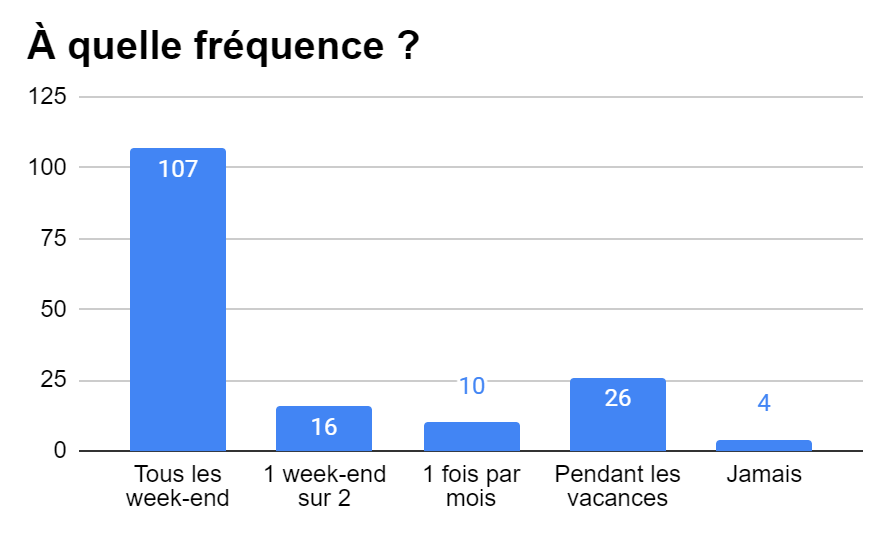 58
17
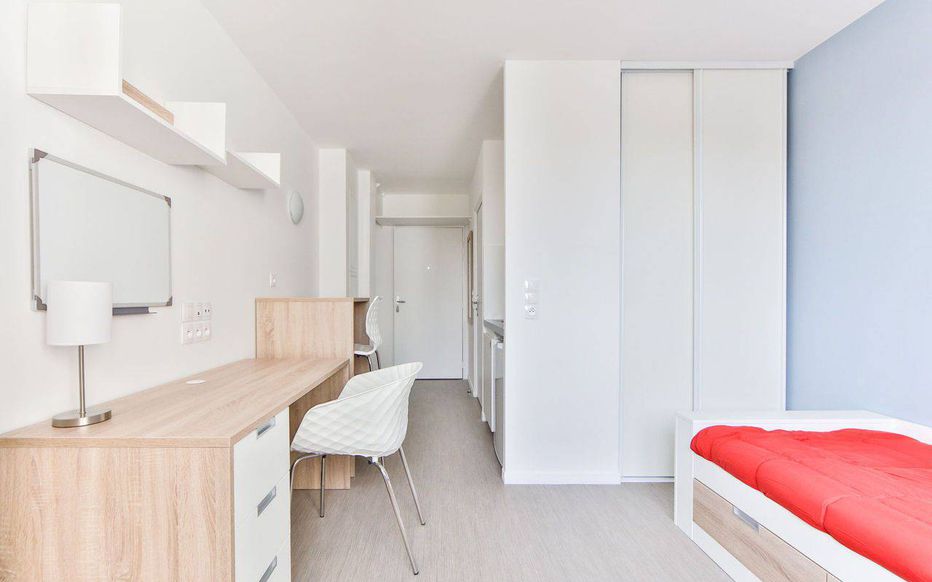 LOGEMENT
18
Type de logement
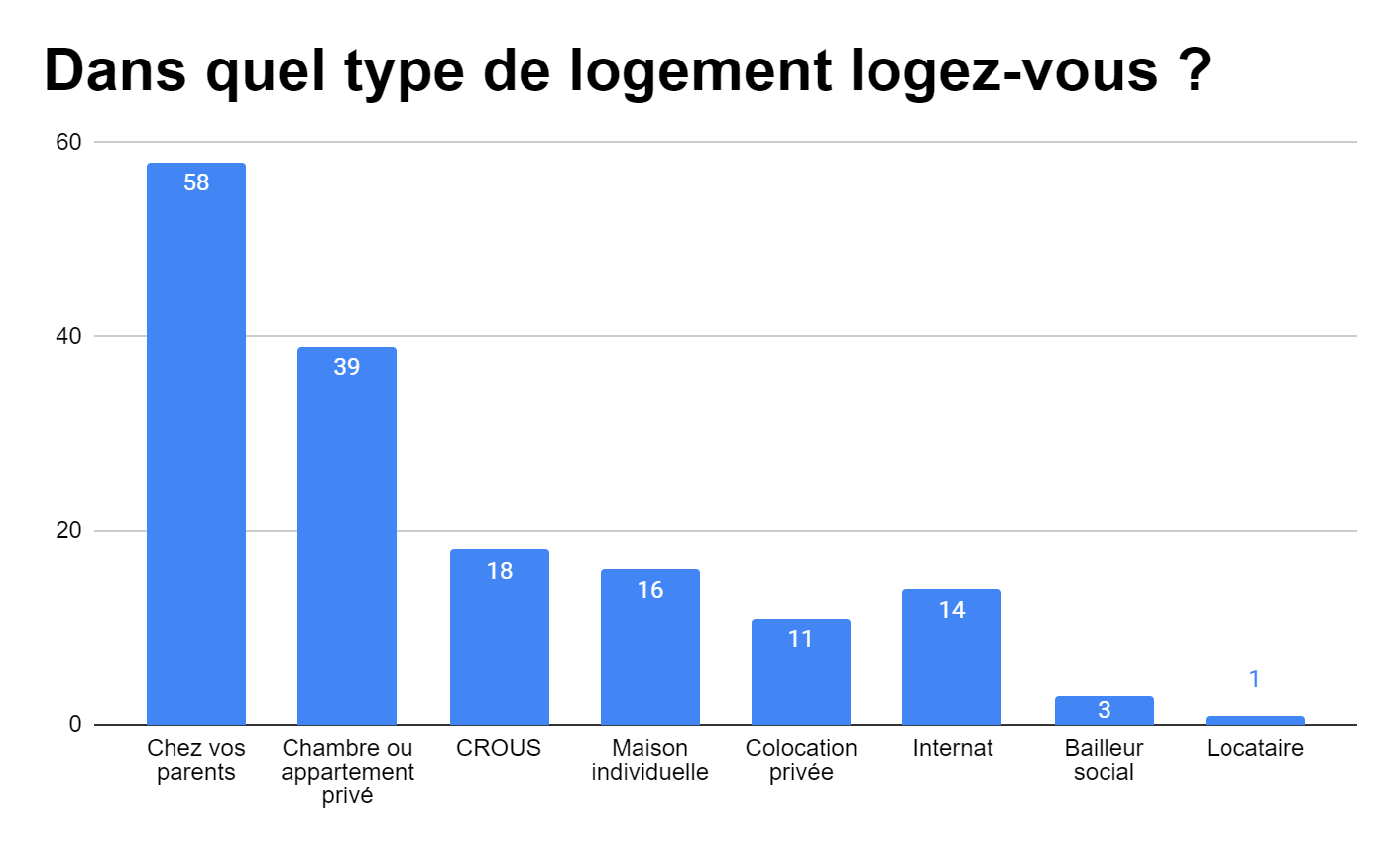 19
Logement : choix du quartier
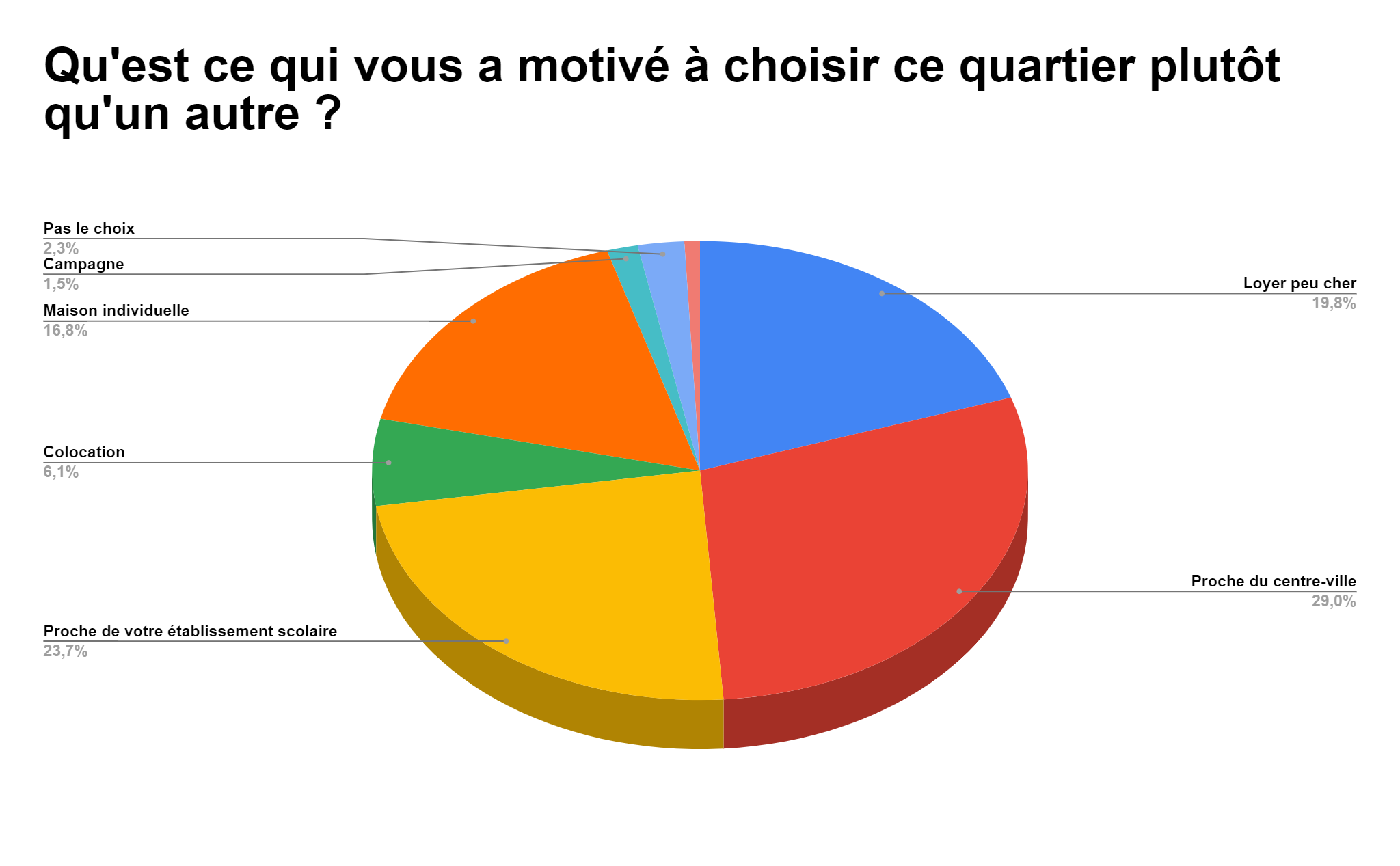 20
Logement : prix
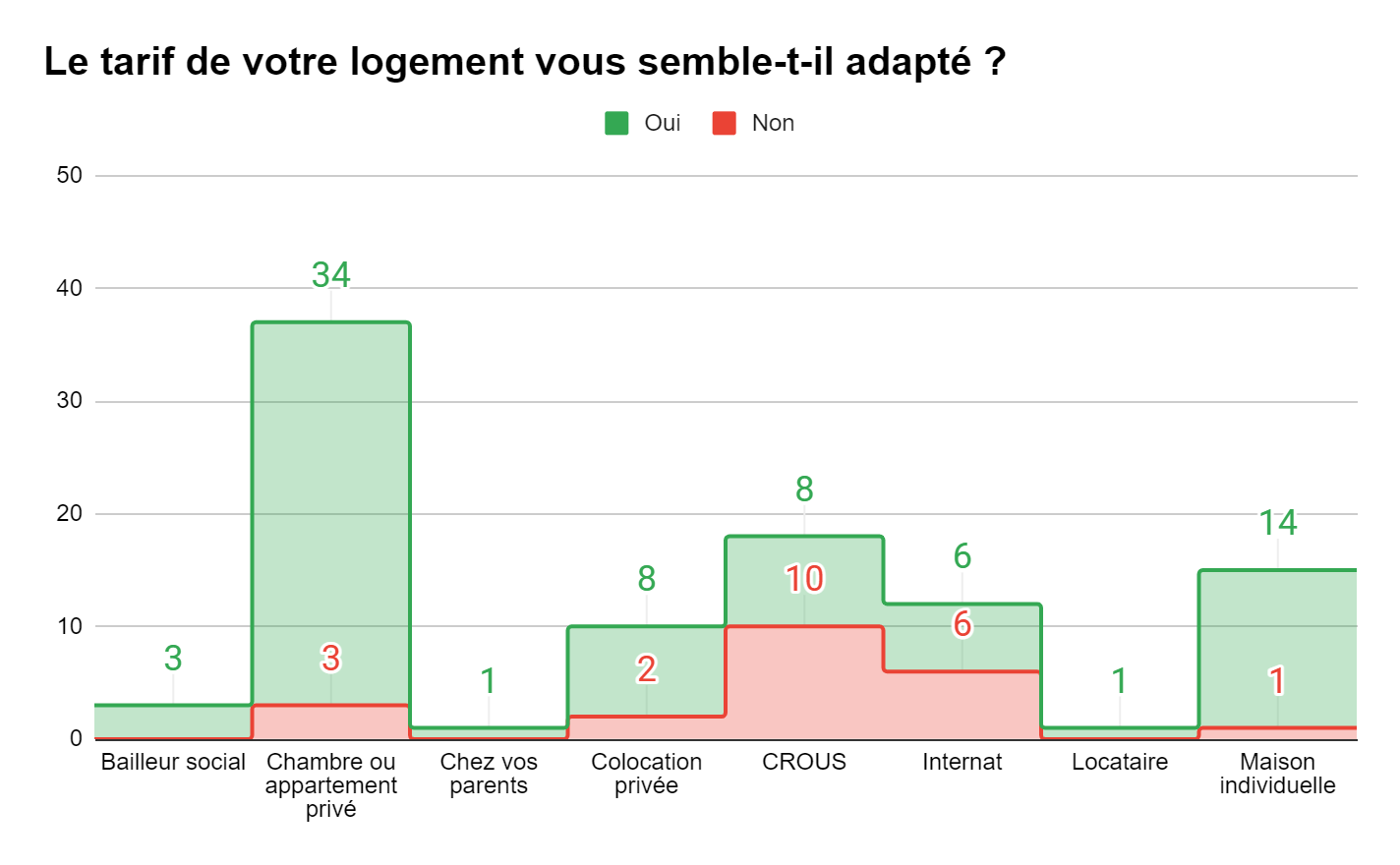 21
Logement
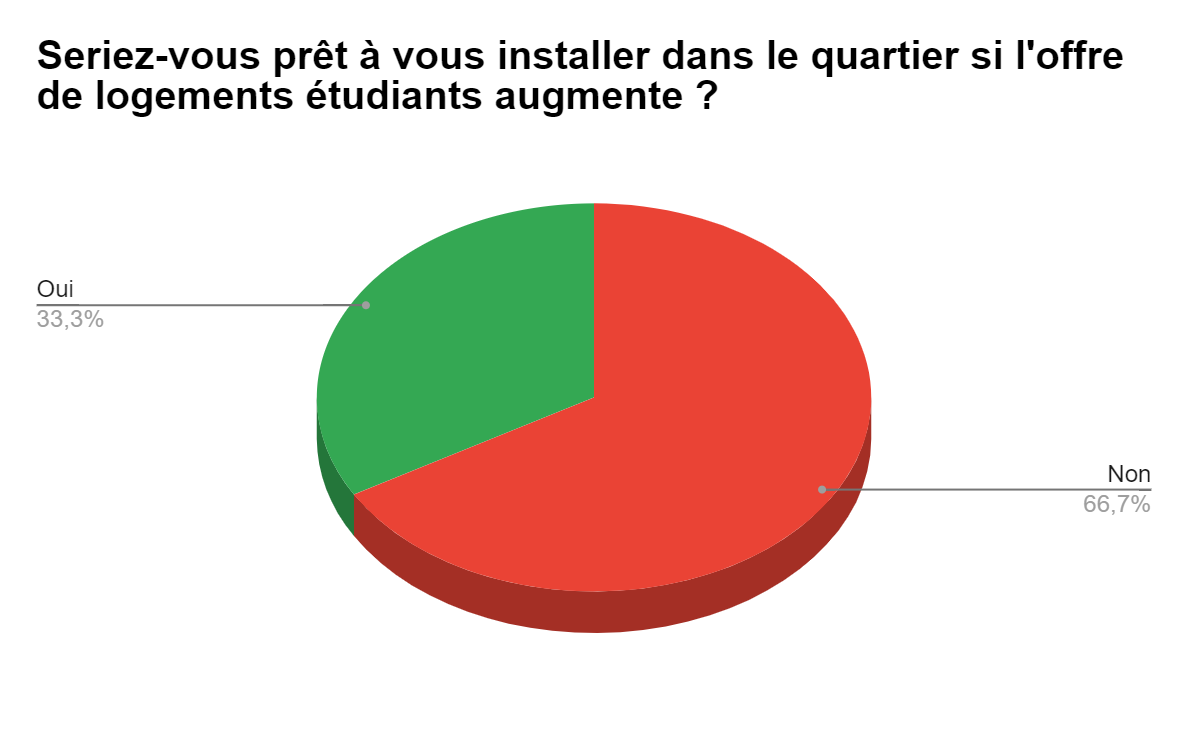 22
Logement
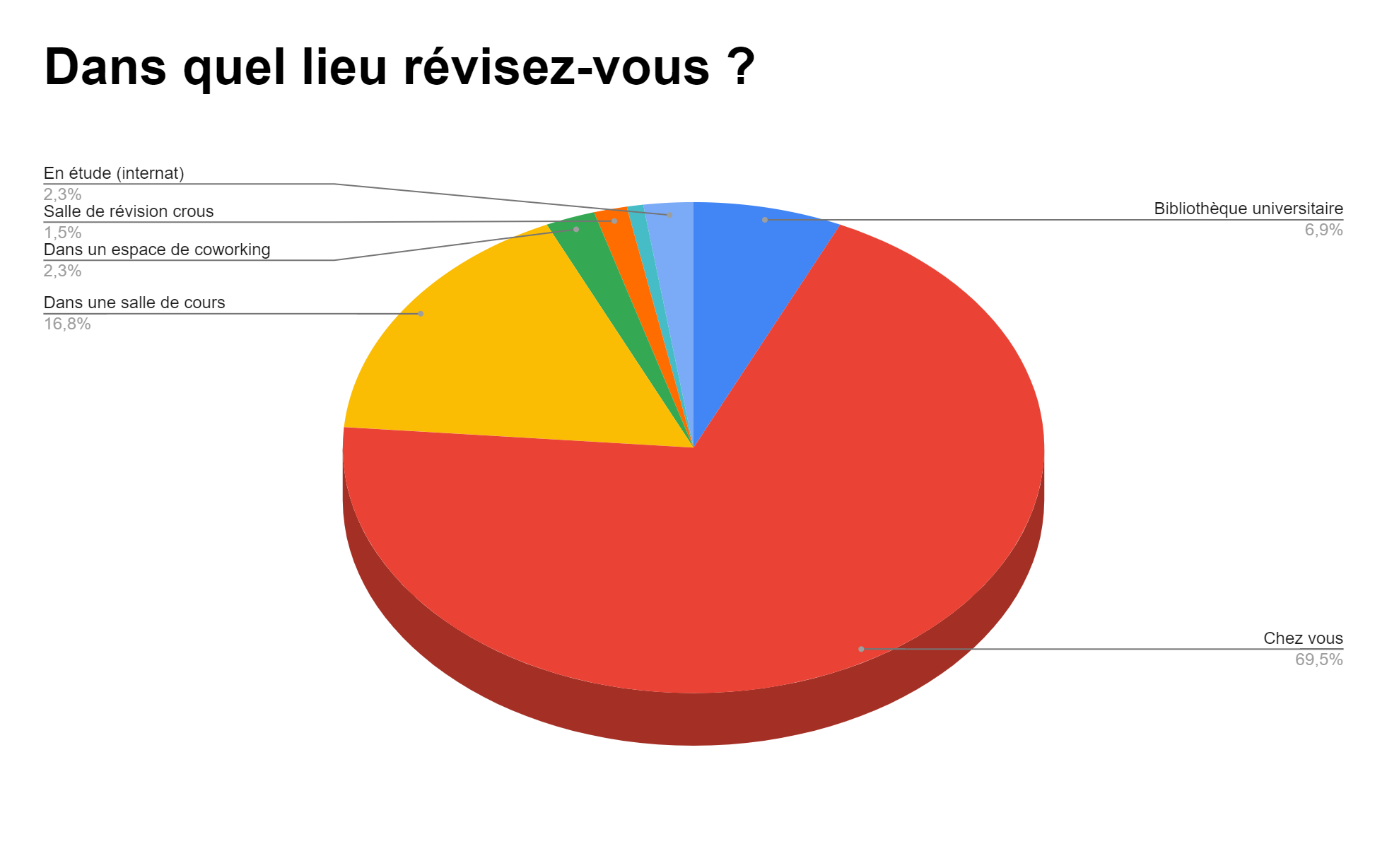 23
Les propositions
→ Création de logements pour les apprentis de l'IFA sur le secteur Turly lorsqu’ils sont en période de cours.
→ Logement type souhaité :  un appartement d’environ 20 m² pour une seule personne, logement fonctionnel (notamment avec une cuisine équipée, salle de bain, sanitaire mais aussi des espaces de rangement et un bureau), une bonne isolation phonique et thermique.
→ Type de logement à privilégier (pour les 16-30 ans) : des studios, des immeubles intergénérationnels mais également la colocation.
→ Des foyers jeunes travailleurs ou des habitats jeunes peuvent être une solution pour les alternants.
24
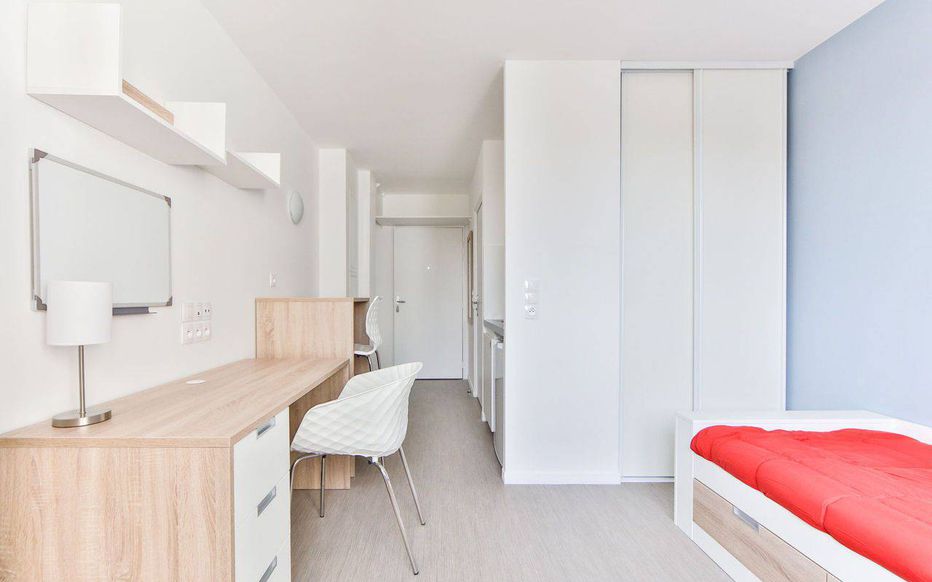 S
Y
N
T
H
E
S
E
FORCES
Une offre importante de logements dans la ville de Bourges 

L’offre privée paraît satisfaisante au niveau des
 loyer
FAIBLESSES
Beaucoup de logements étudiants sont mal isolés 
Malgré une offre de logements qui pourrait augmenter, les étudiants ne sont peut-être pas prêts à se loger dans le quartier
BESOINS
Logements pour les apprentis (moins cher qu’un logement occupé à l’année ou sinon 2 pour un logement) 
Logements mieux isolés
25
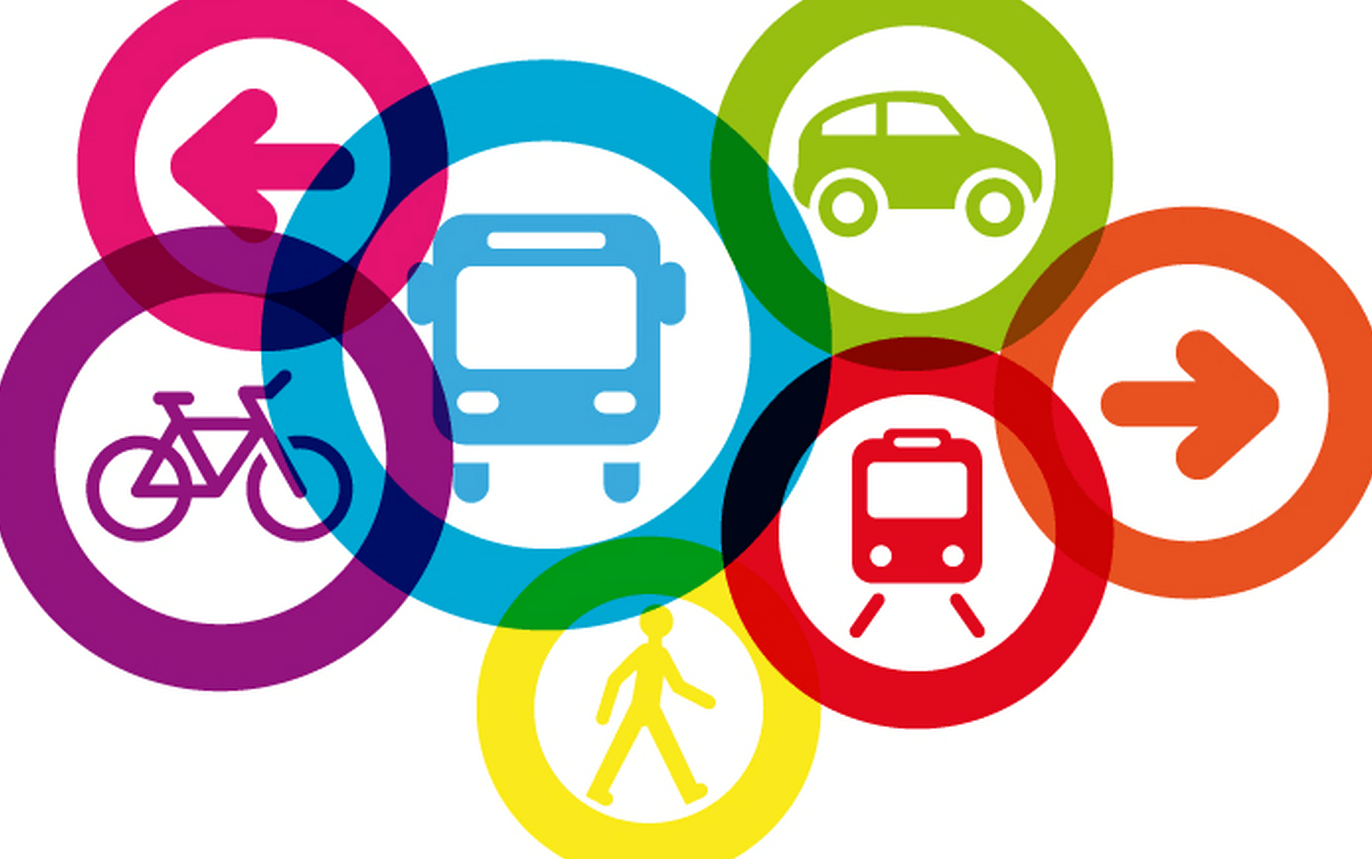 TRANSPORTS/
MOBILITÉ
26
Transports : permis de conduire
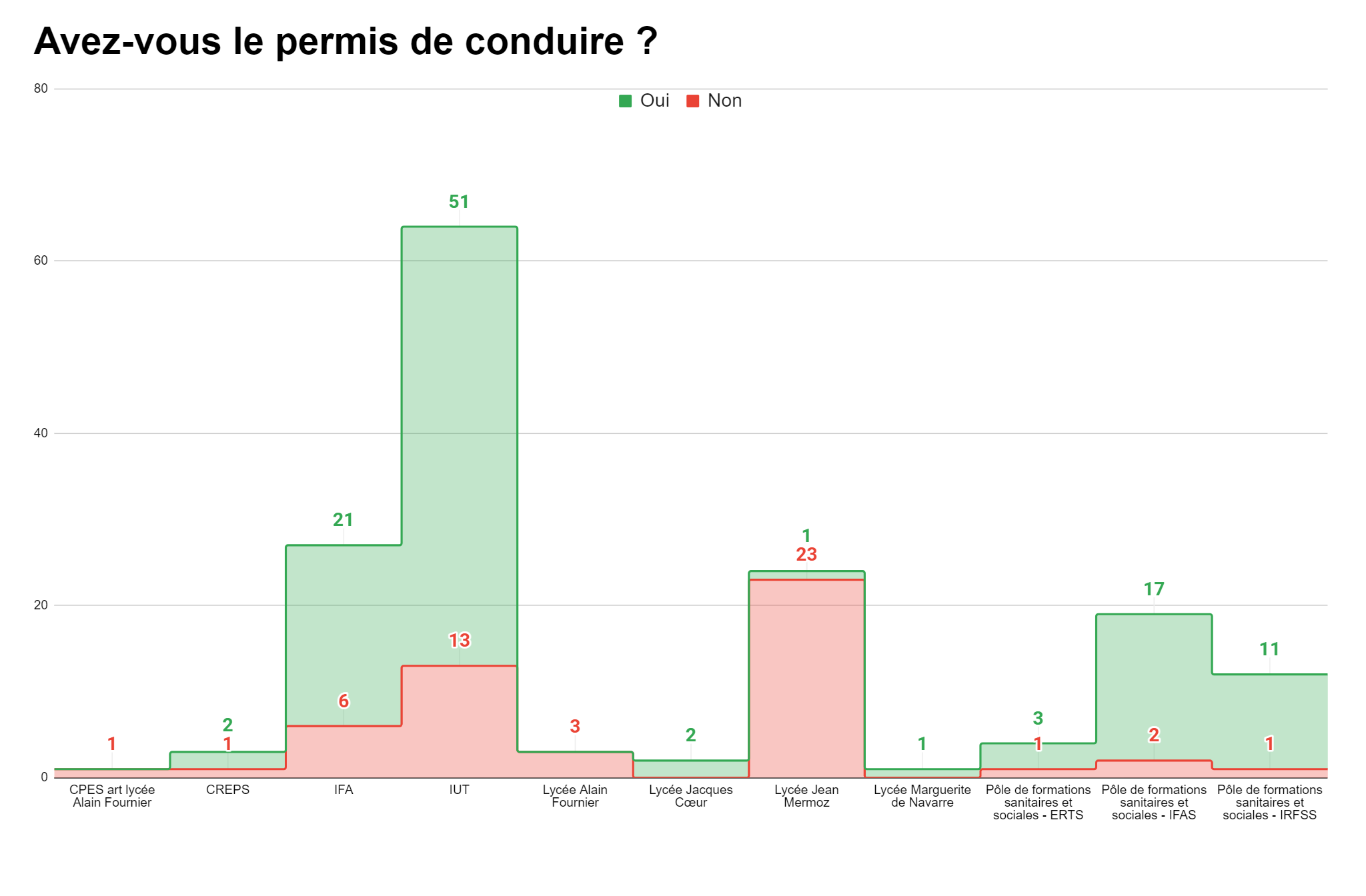 27
Transports
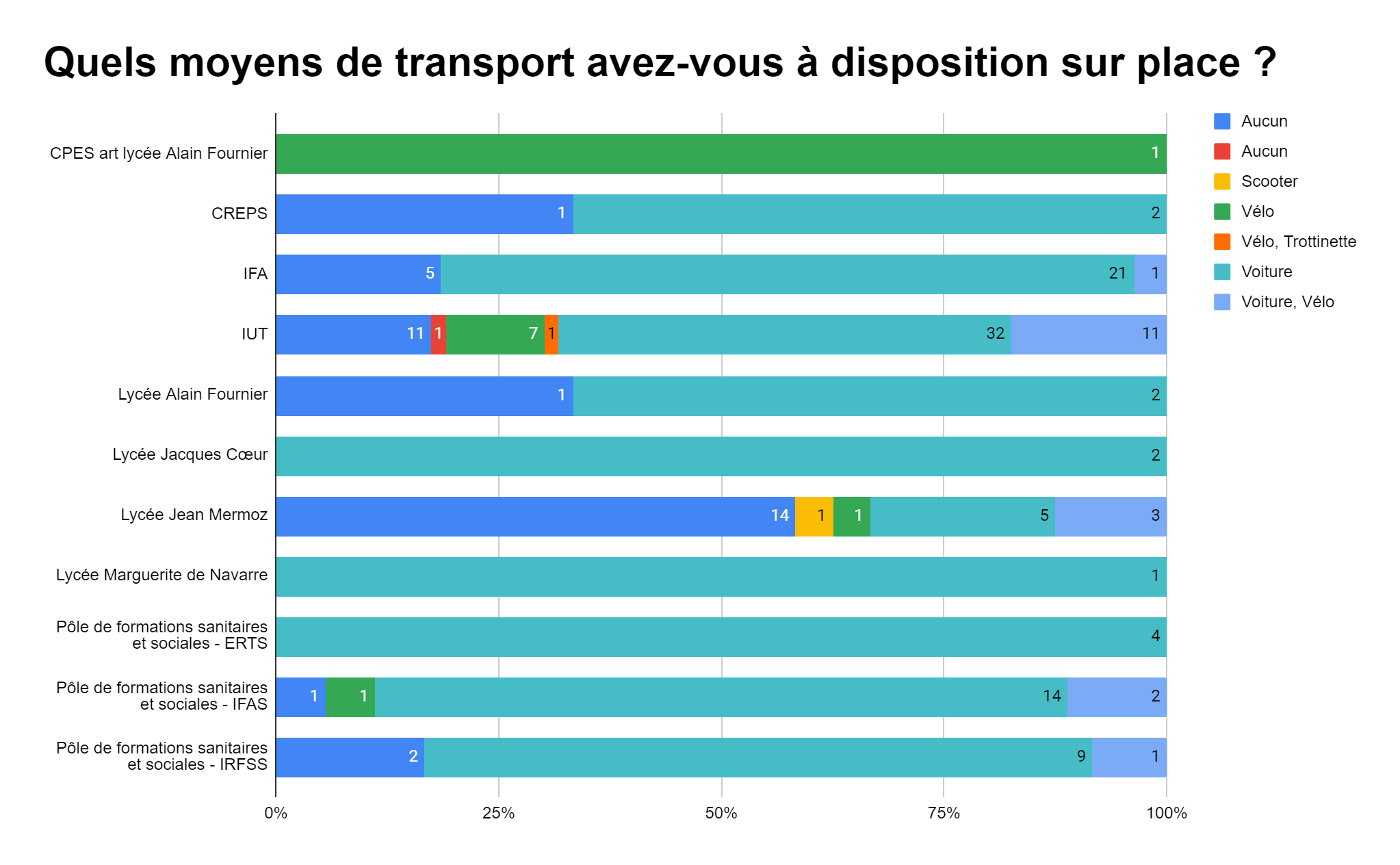 28
Transports : stationnement
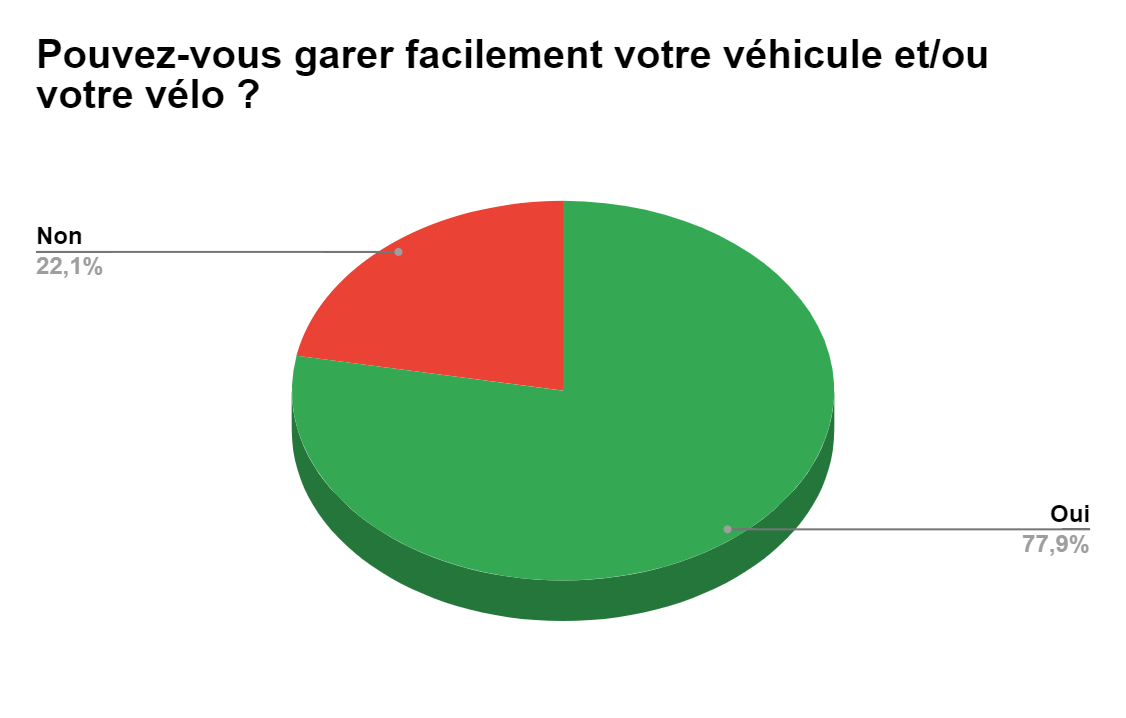 29
Transports : covoiturage
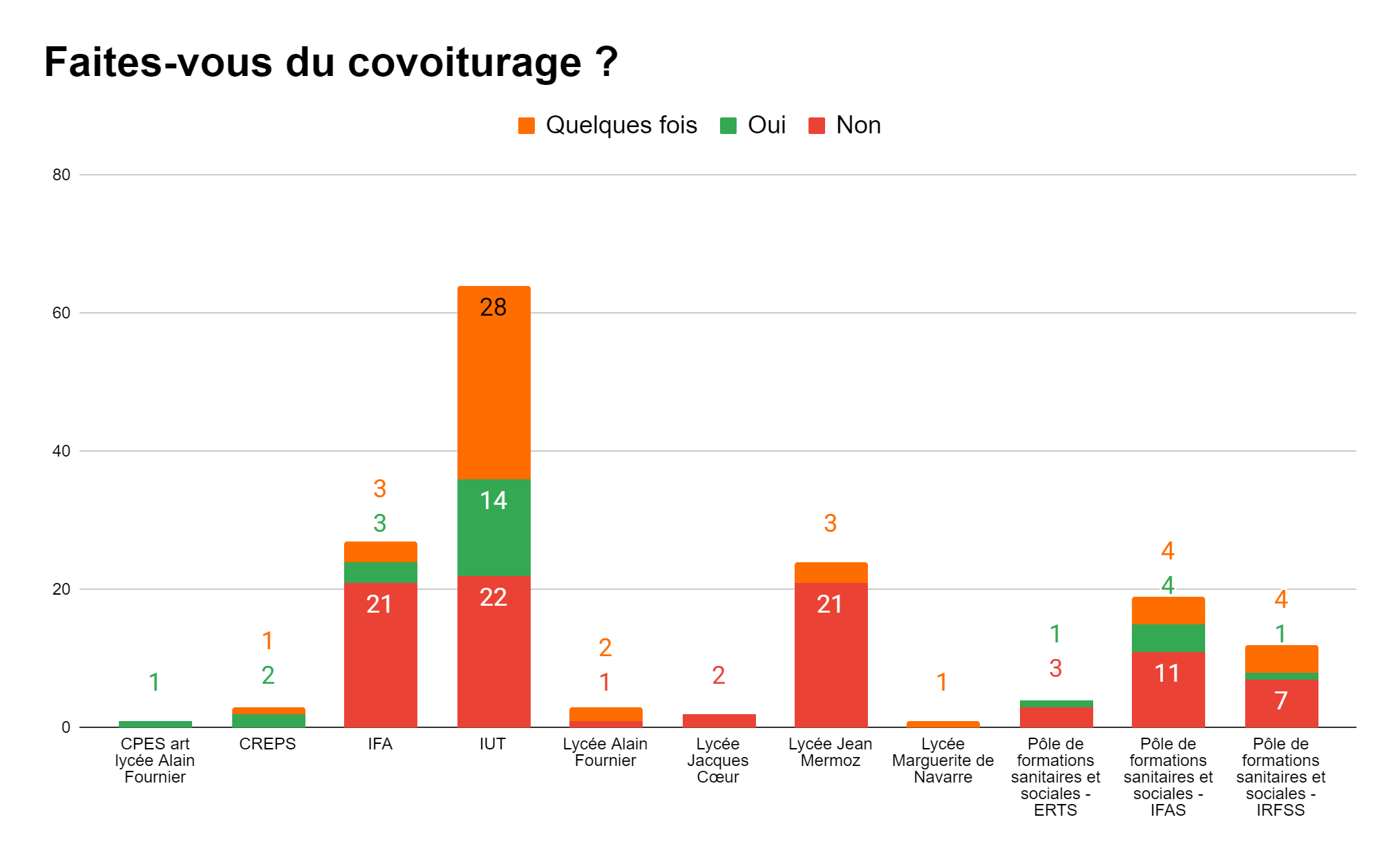 30
Transports
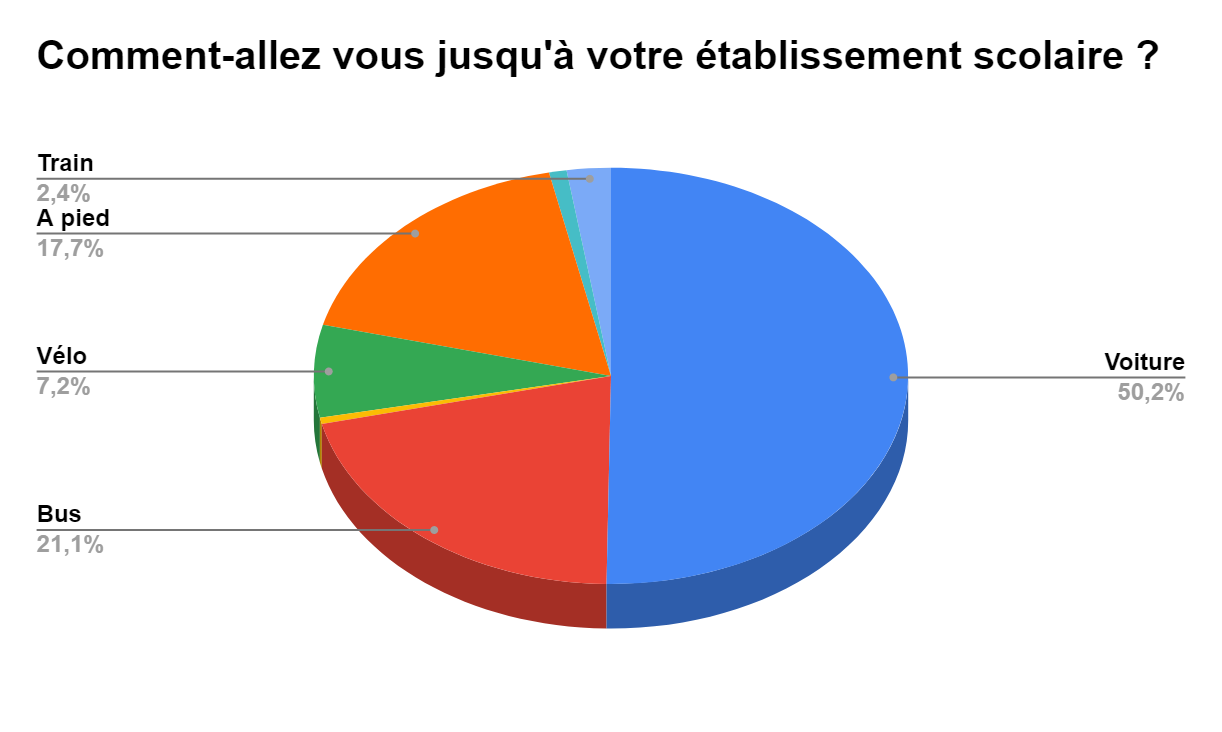 31
Transports
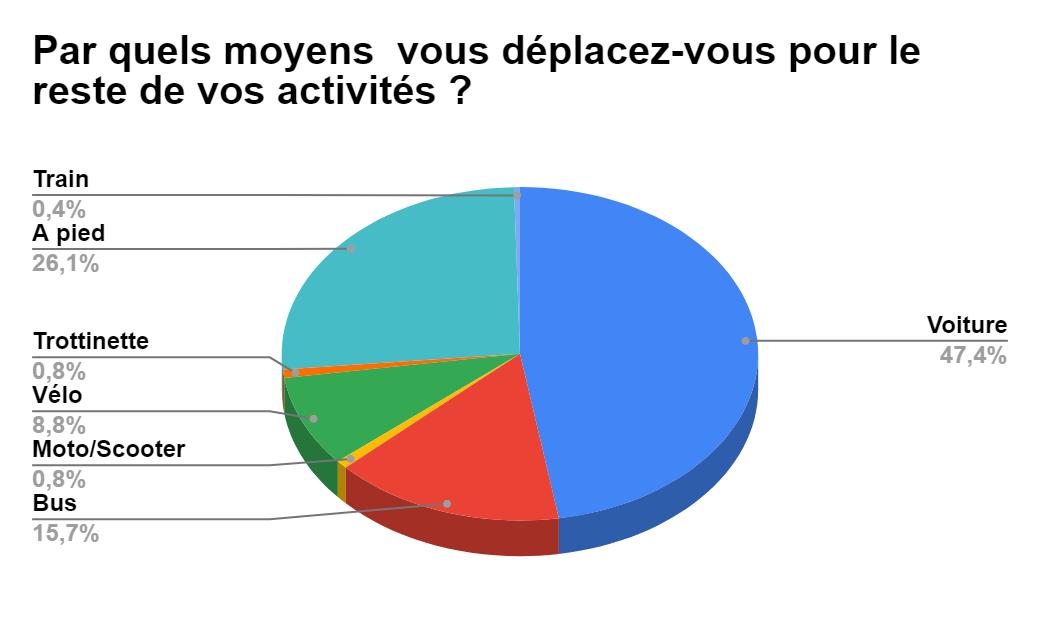 32
Transports en commun
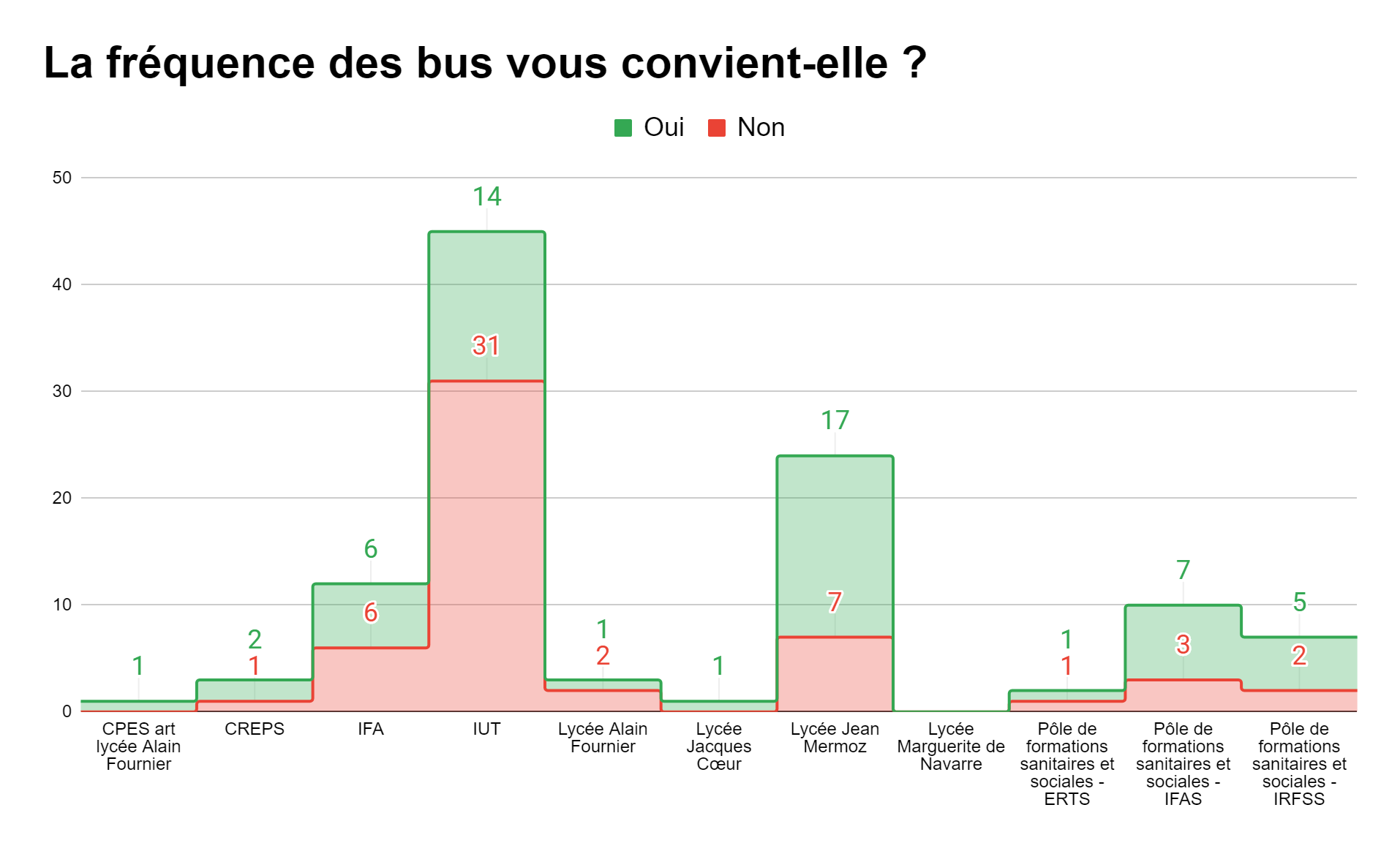 33
Transports : les bus
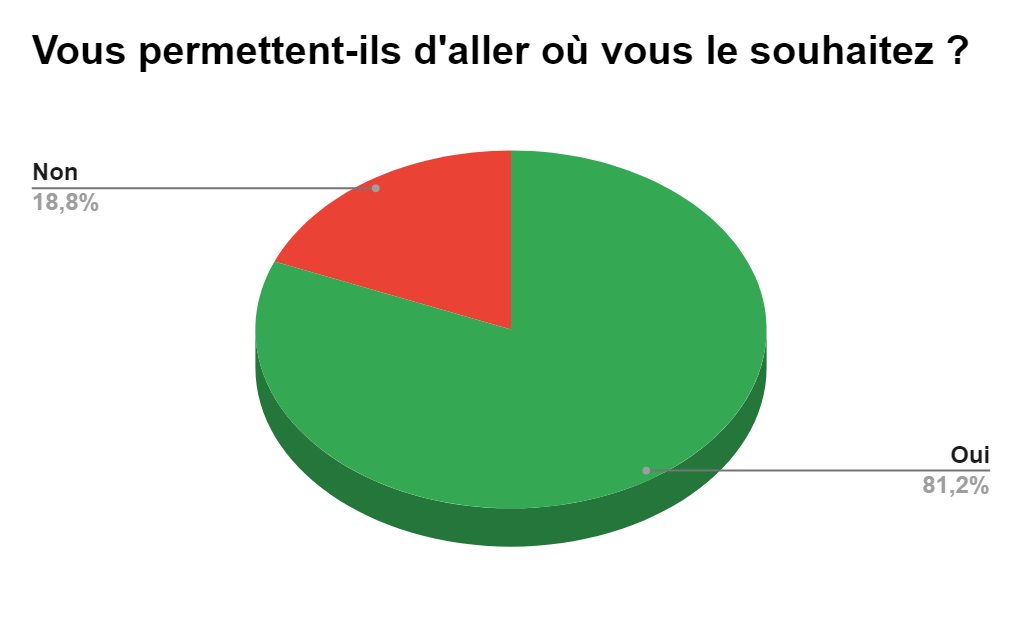 34
Transports
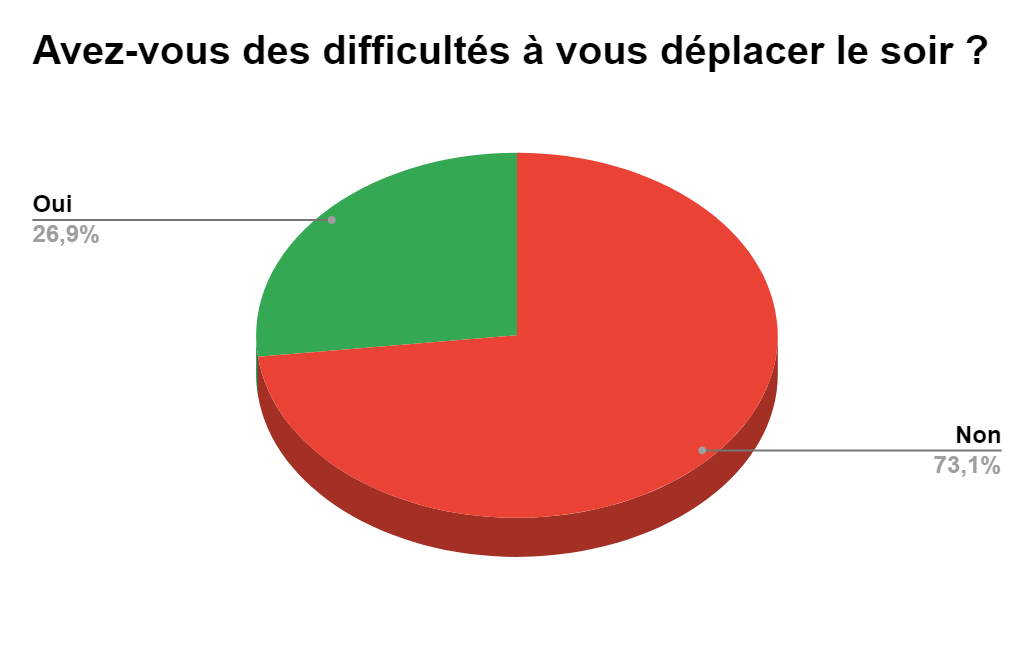 35
Transports
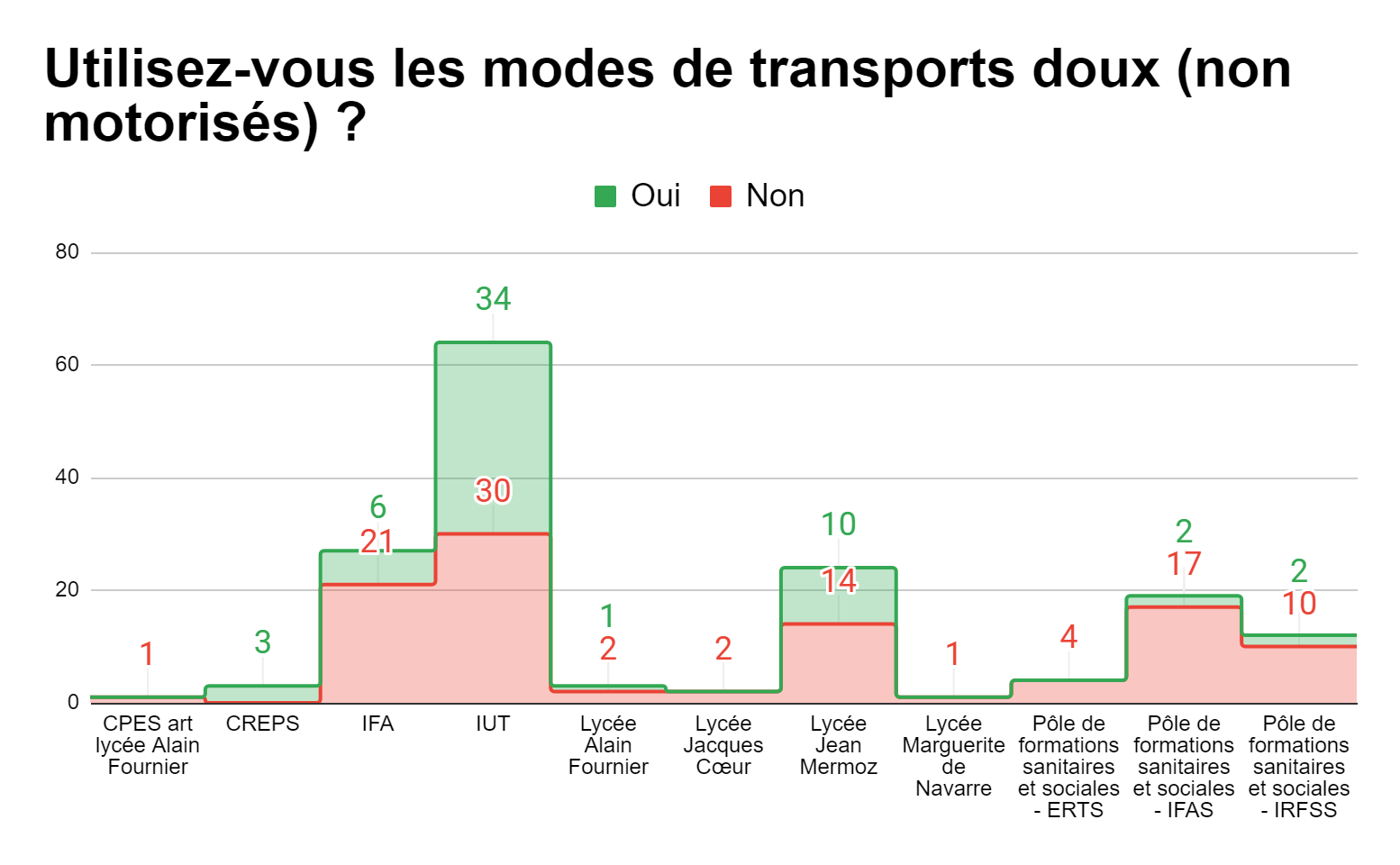 36
Transports
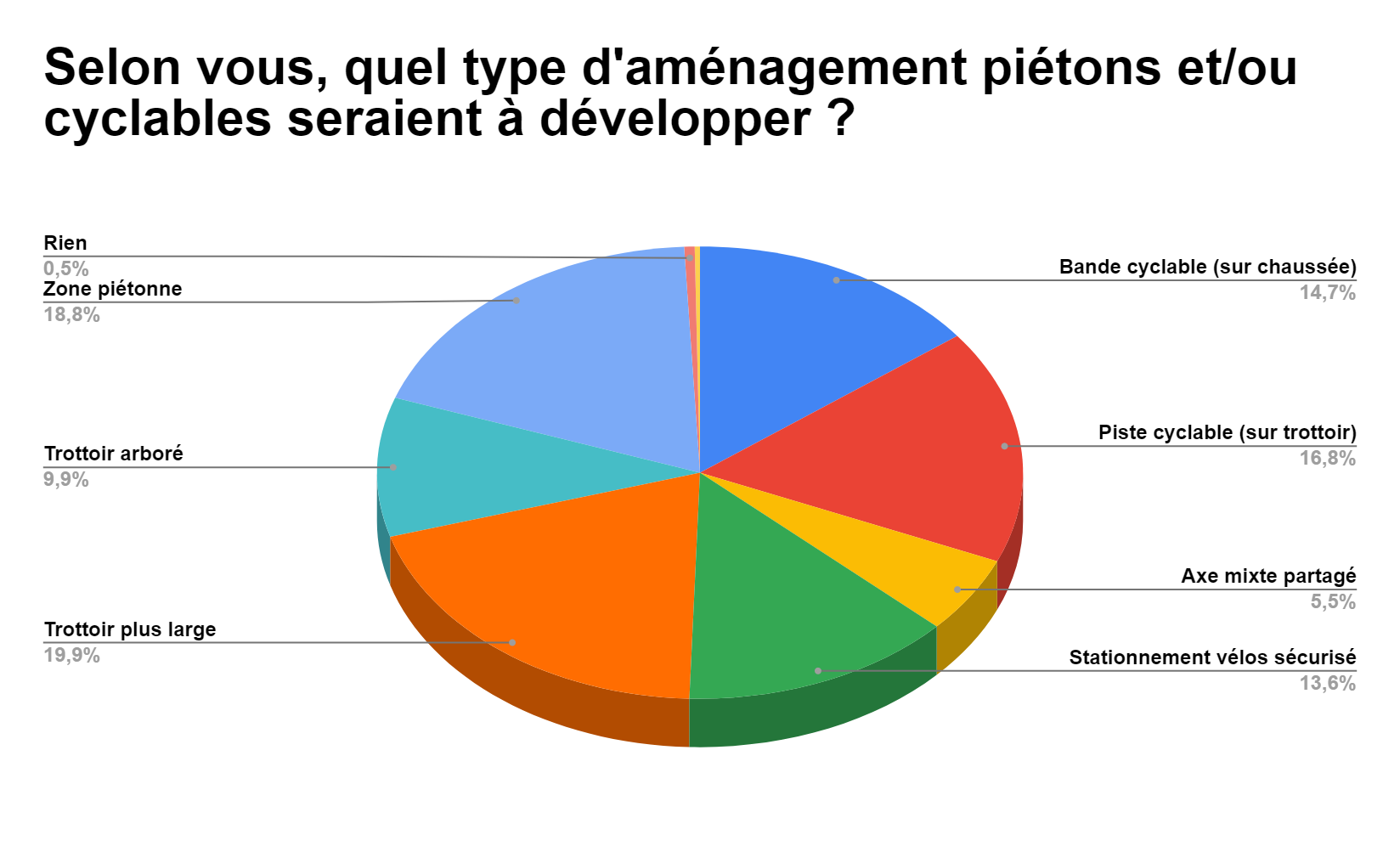 37
Les propositions
→ Meilleure fréquence des lignes de bus et notamment de la ligne B (toutes les 24 minutes aux heures de pointe)
→ Augmentation des bus en "accordéon" notamment aux heures de pointe pour éviter la saturation de la ligne
→ Meilleure desserte du quartier des Gibjoncs jusqu'à 21 heures le soir en semaine
→ Meilleurs horaires de bus le vendredi soir et le dimanche soir pour les étudiants qui prennent le train
→ Limiter la suppression de places de stationnements dans les futurs projets d'aménagements
→ Piste cyclable sécurisée qui relie le secteur Turly au centre-ville
38
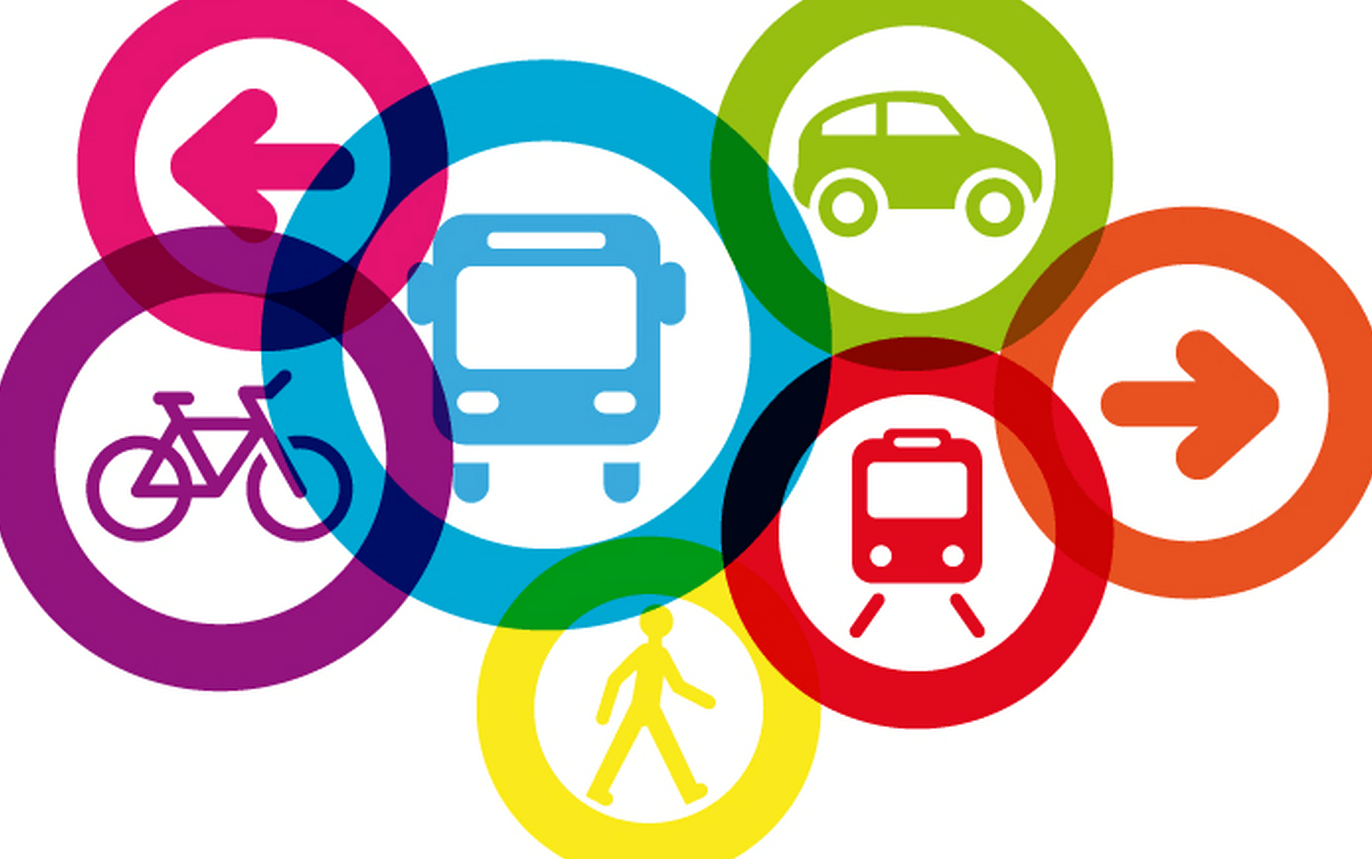 S
Y
N
T
H
E
S
E
FORCES
Pas trop de difficultés de stationnement car aujourd’hui les étudiants se garent aux espaces attenant aux logements vides voués à la démolition ou sur l’ancien parking du centre commercial Turly
FAIBLESSES
Pas de pistes sécurisées pour vélos 

Difficulté à se déplacer le soir pour ceux qui n’ont pas de voiture
BESOINS
Des bus qui passent plus tard le soir 

Des bus en accordéons et une plus grande fréquence aux heures de pointe
 
Des bandes et pistes cyclables plus sécurisées
39
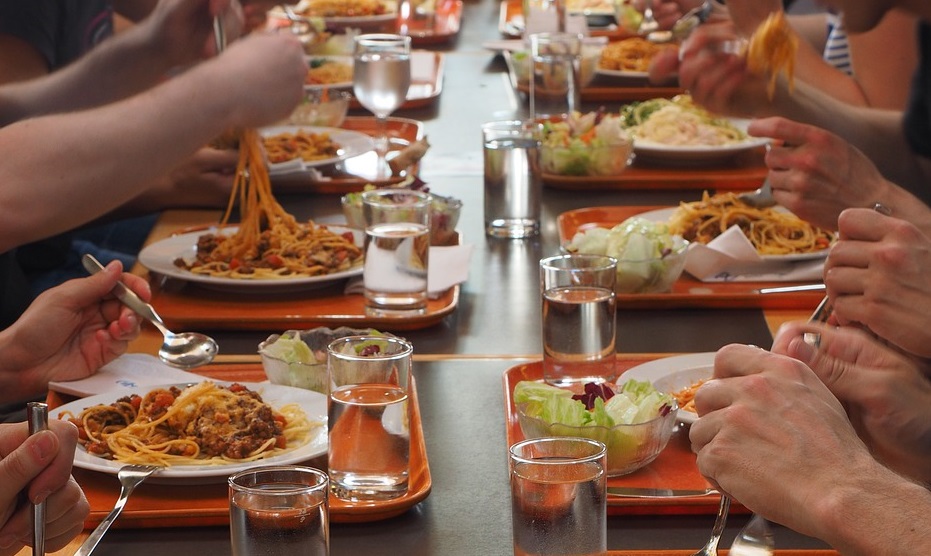 RESTAURATION
40
Restauration : l’offre
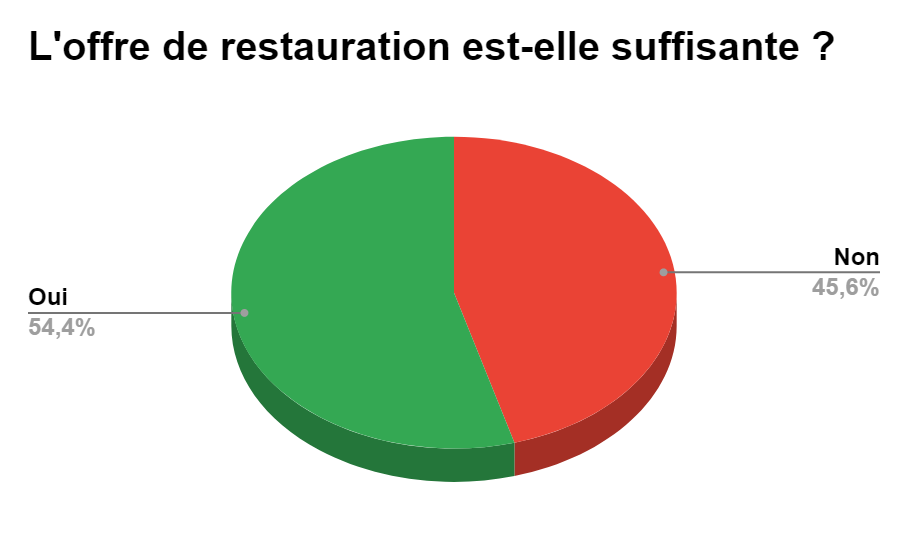 41
Restauration
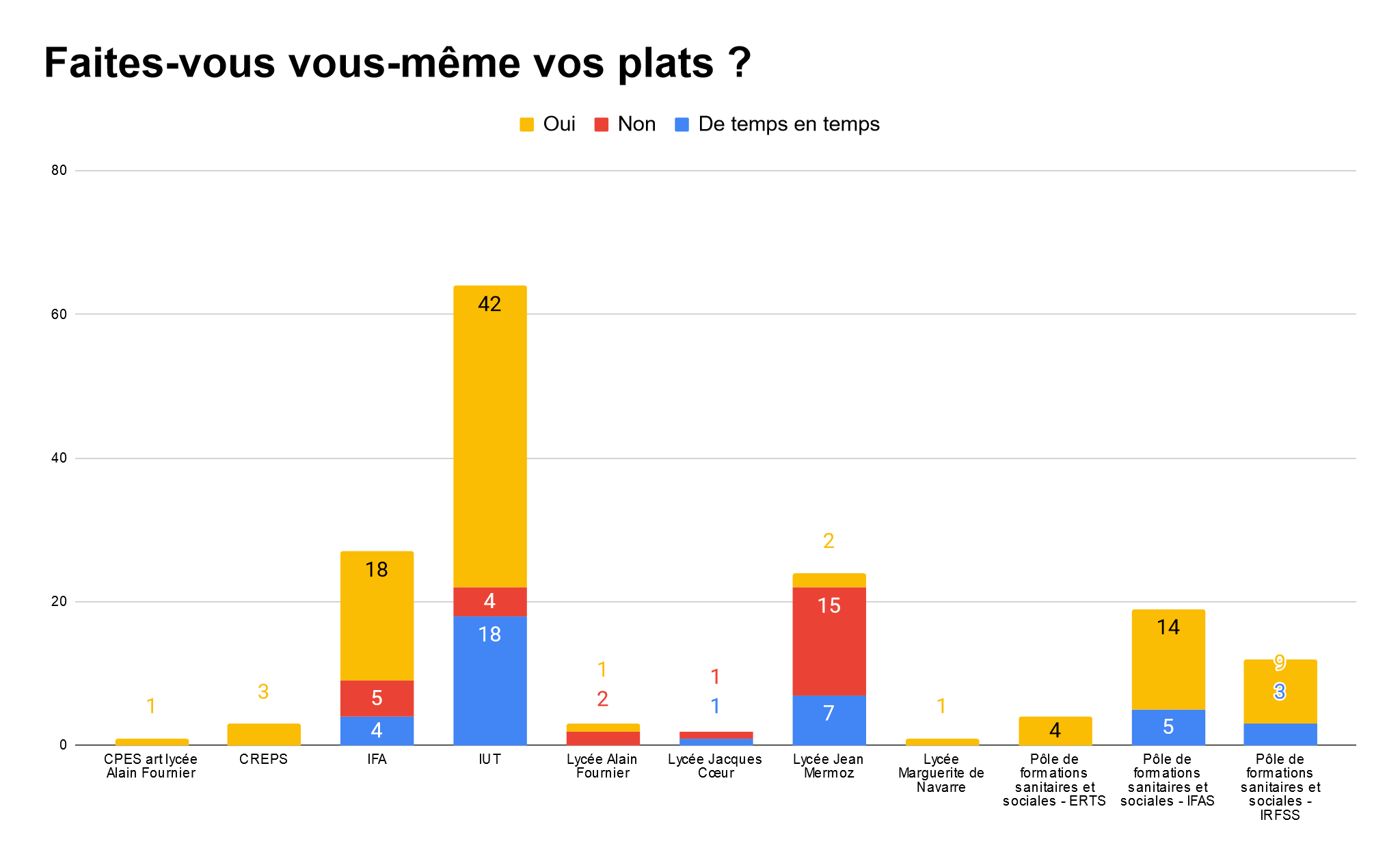 42
Restauration : moyens financiers
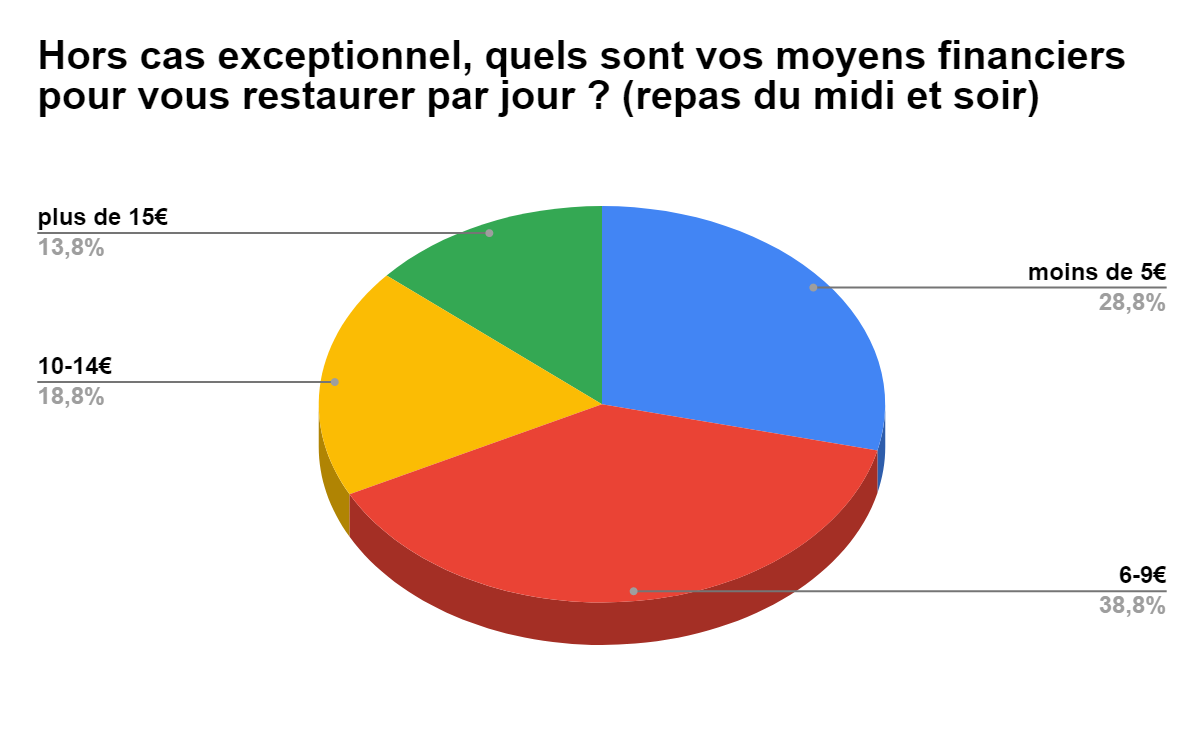 43
Restauration
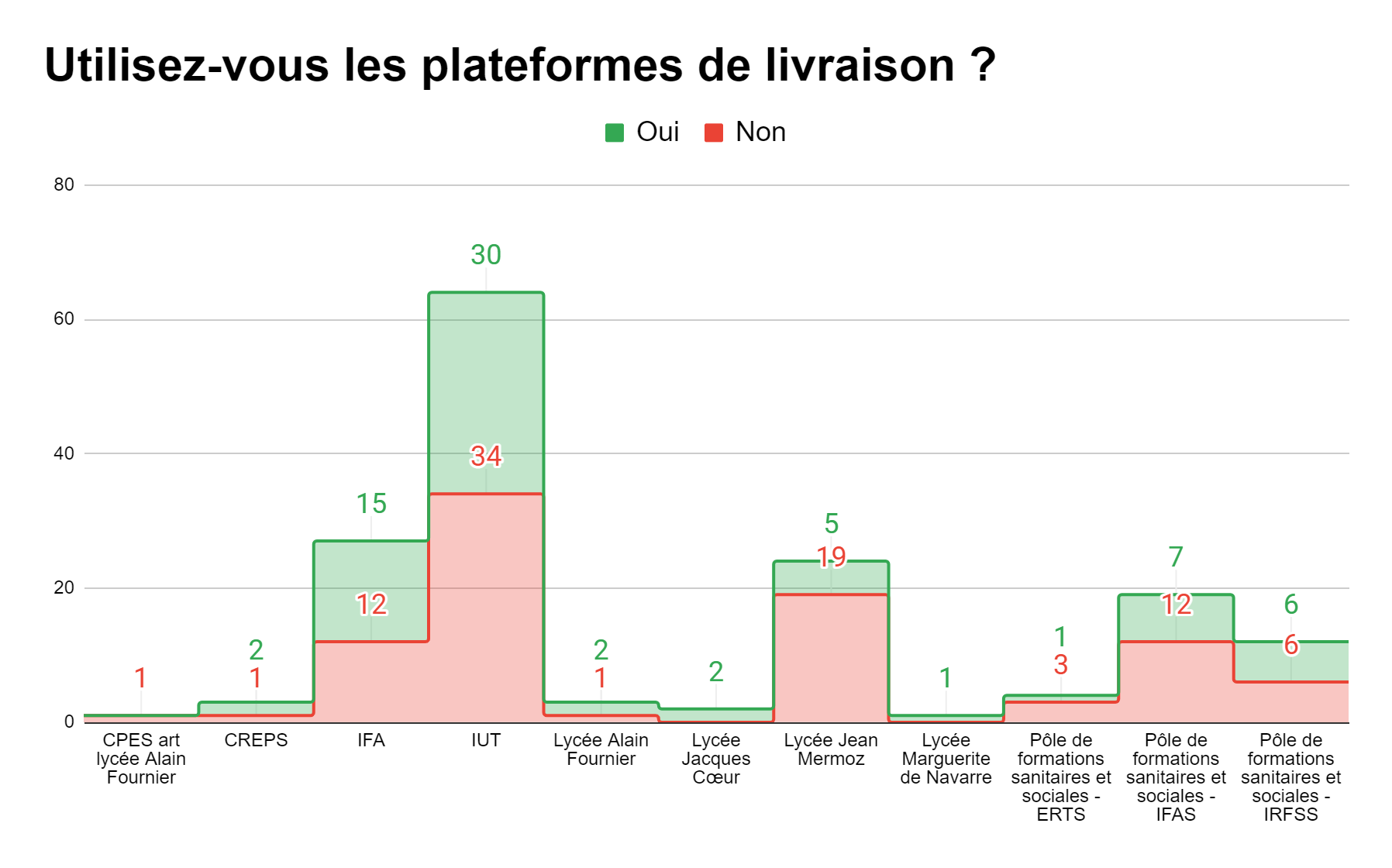 44
Restauration
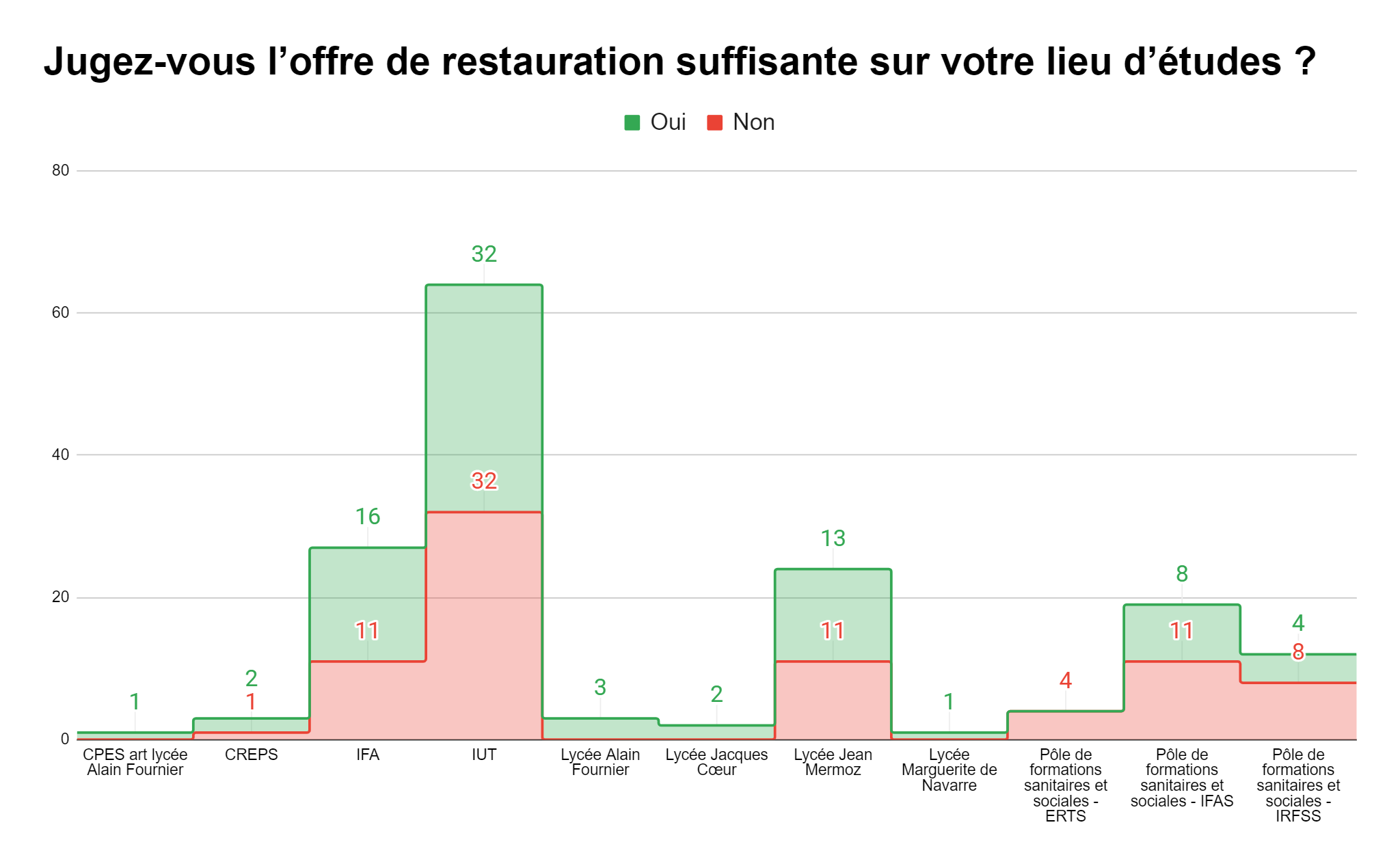 45
Les propositions
→ Des repas équilibrés à faible coût, car la majorité des étudiants sont prêts à mettre jusqu’à 9 € maximum par jour.
→ Mise en place de "food-truck" qui proposent une nourriture locale avec des plats variés et équilibrés.
→ Des kebabs, des fast-foods…, des lieux de restauration à faible coût qui permettraient aux étudiants d’avoir plusieurs possibilités de restauration le midi mais aussi le soir.
46
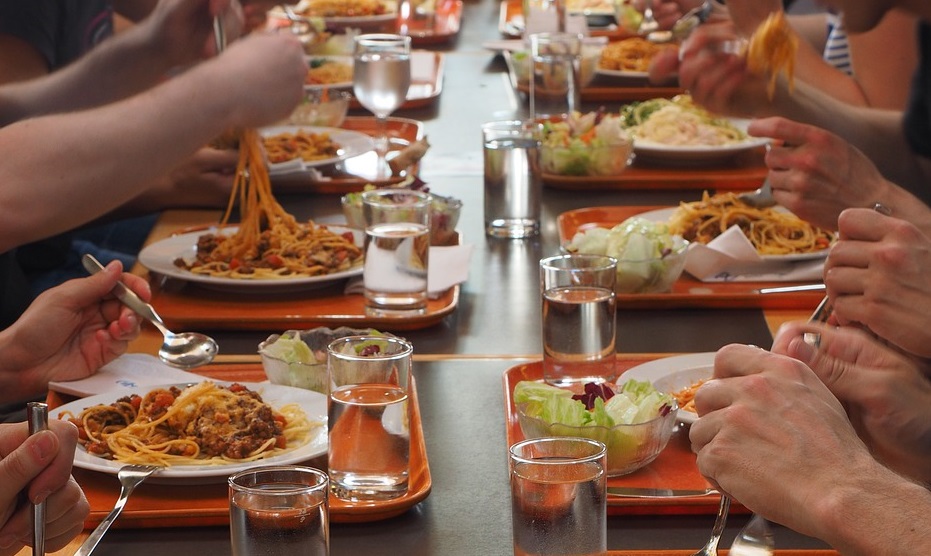 S
Y
N
T
H
E
S
E
FORCES
FAIBLESSES
Les lieux de restauration présents dans le quartier ou proches sont bien identifiés par les jeunes
Manque de restauration pour les apprenants du pôle de formations sanitaires et sociales
BESOINS
Plus de restauration à petit prix comme par exemple un food truck ou un bar à smoothies 

Un lieu de restauration plus proche du pôle de formations sanitaires et sociales ou qu'un restaurateur soit en capacité d’assurer une livraison de panier repas en grand nombre
47
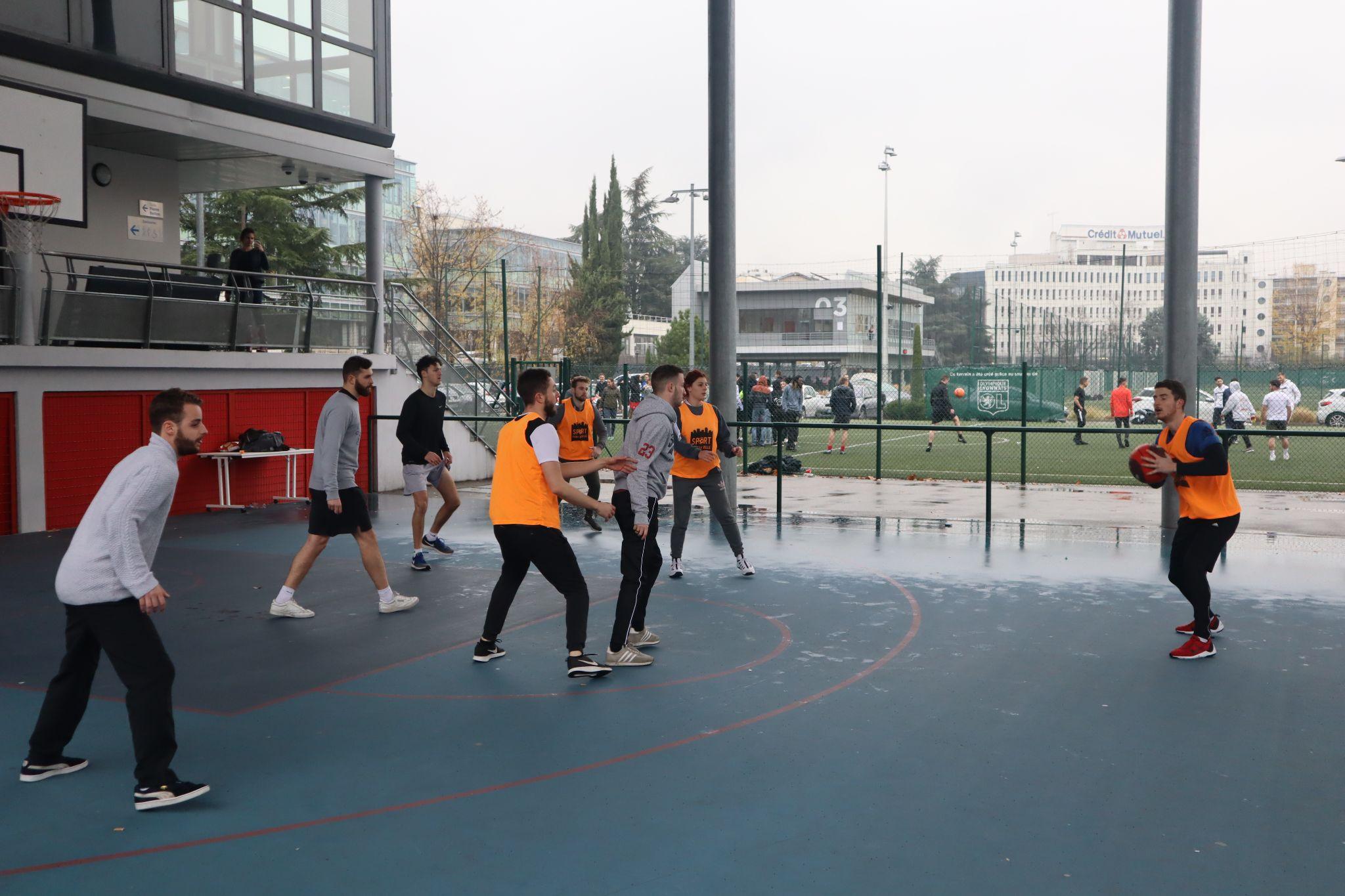 LOISIRS
48
Loisirs : connaissance des infrastructures
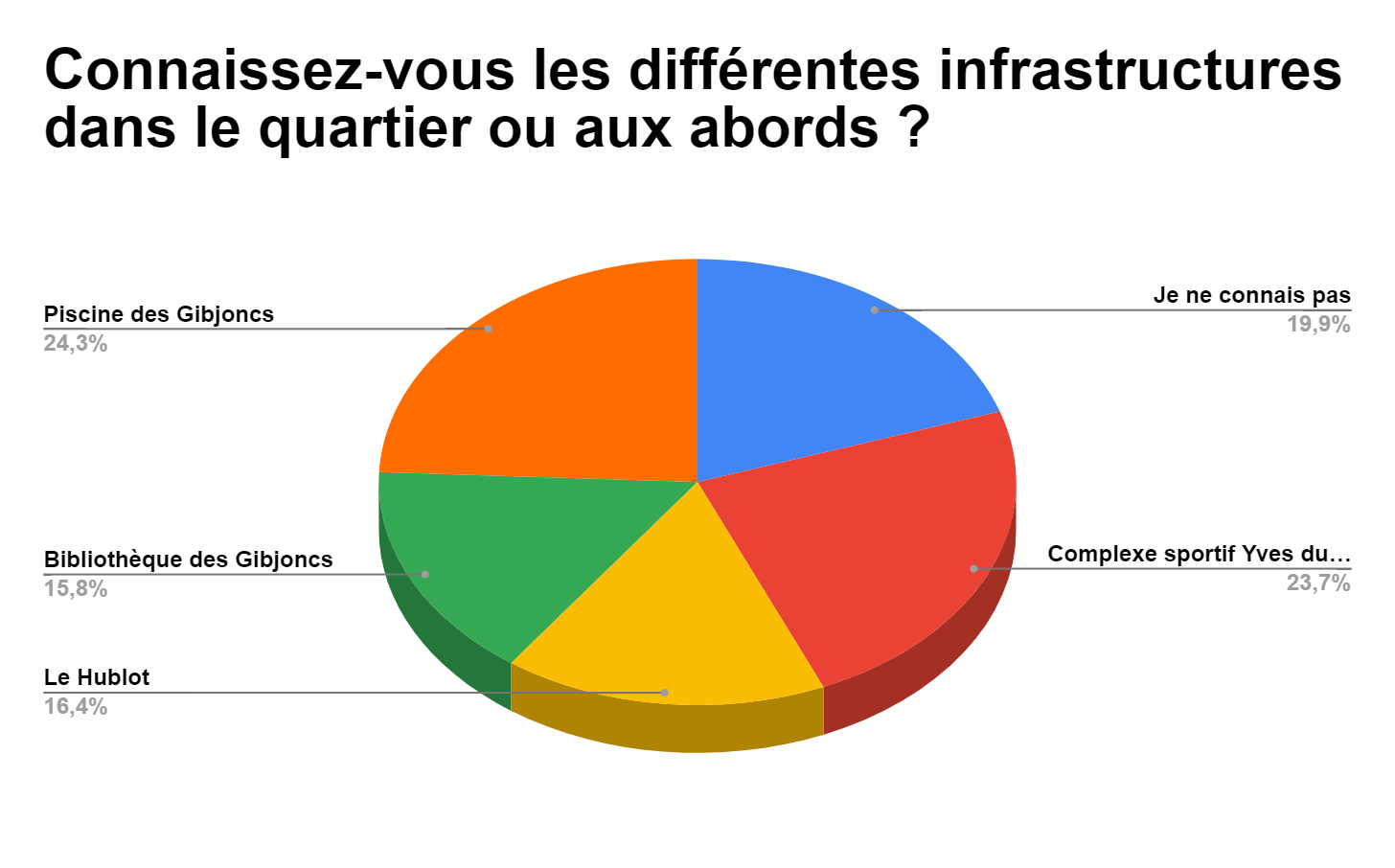 49
Loisirs
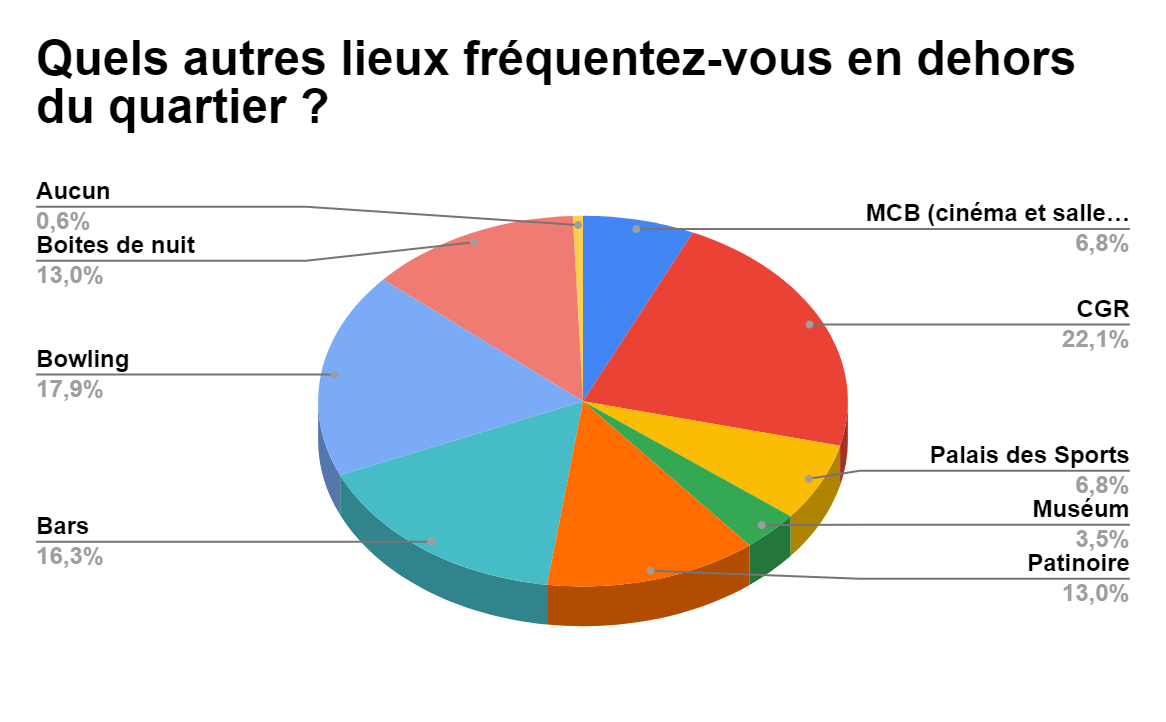 50
Loisirs : fréquentation des espaces verts
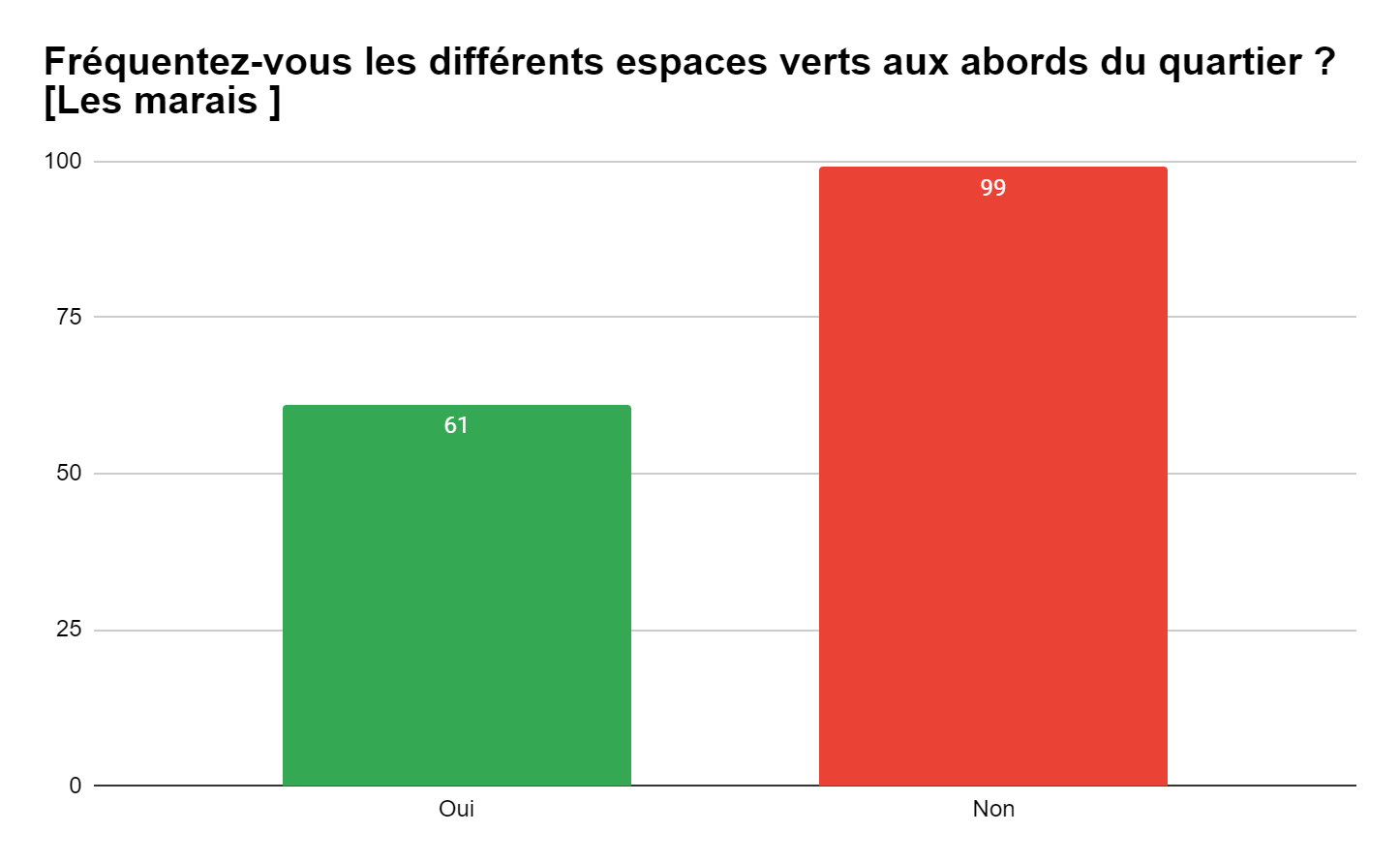 51
Loisirs : fréquentation des espaces verts
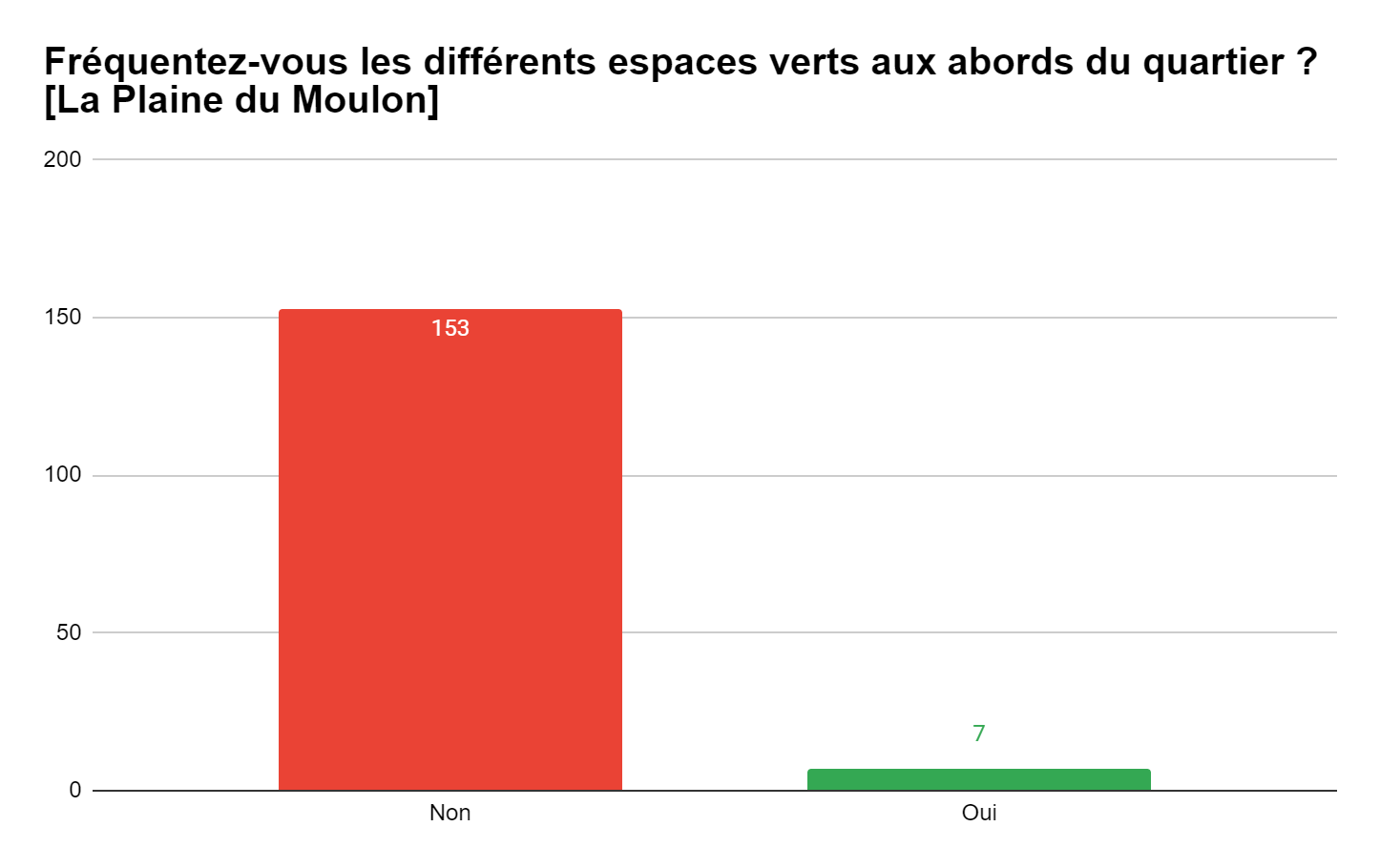 52
Loisirs : fréquentation des espaces verts
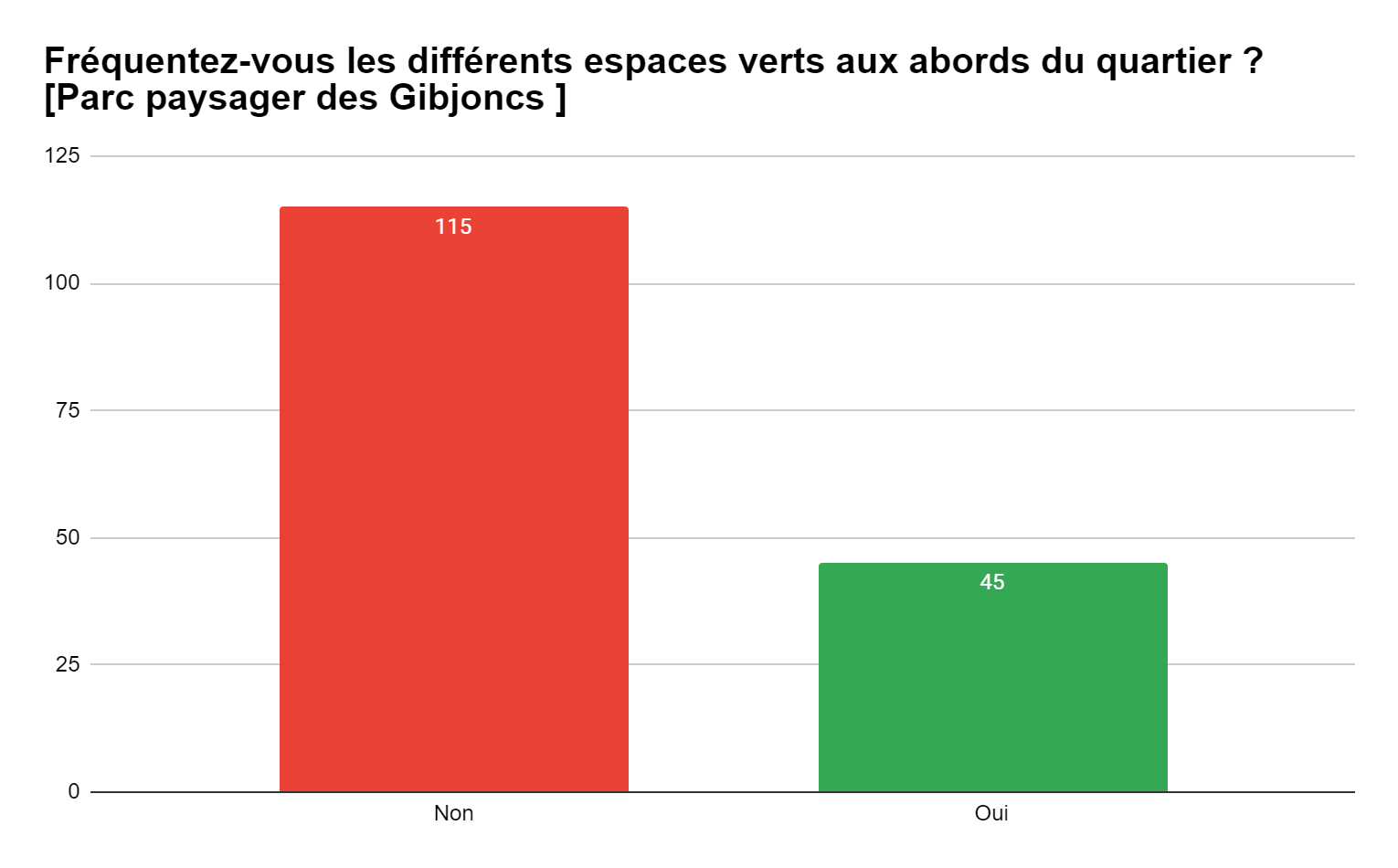 53
Loisirs : fréquentation des espaces verts
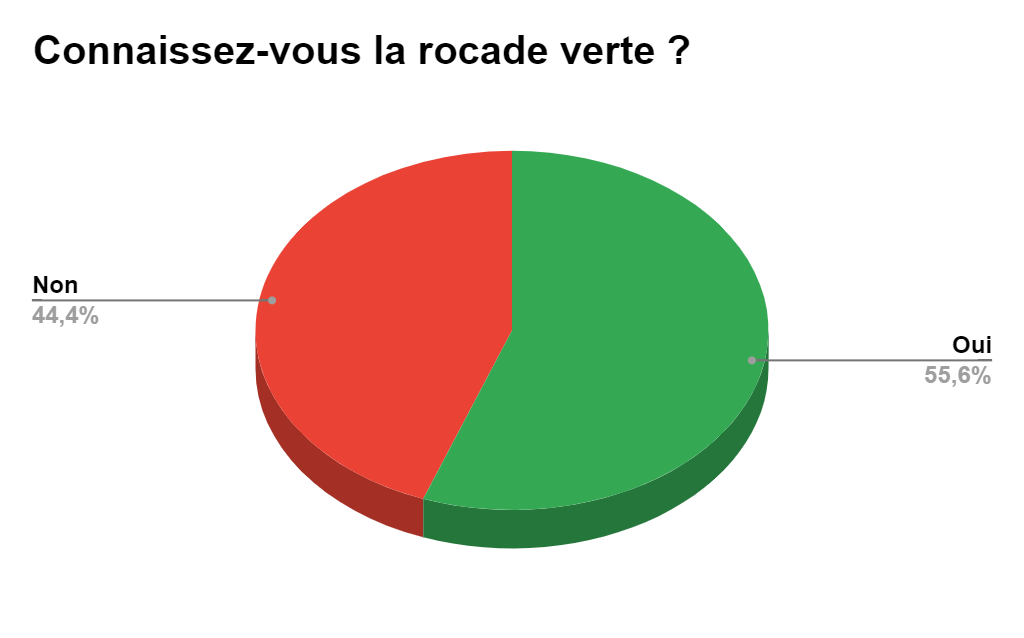 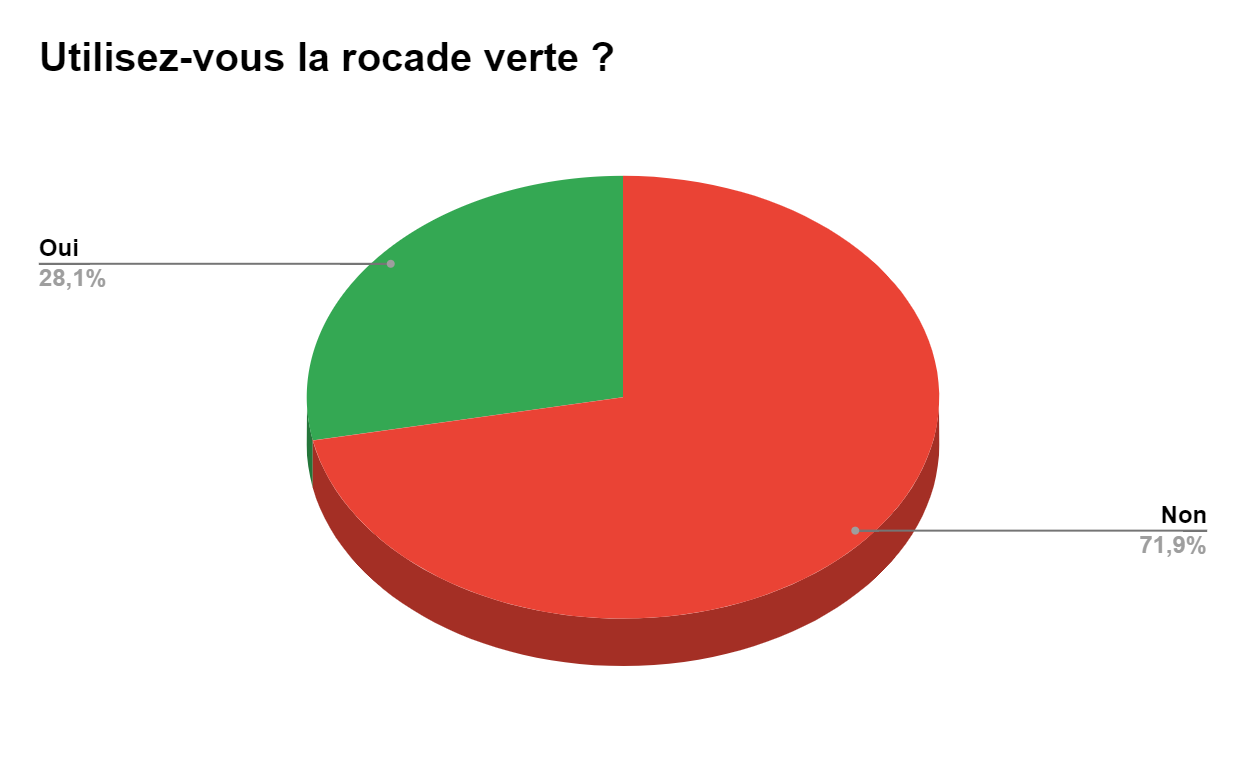 54
Loisirs
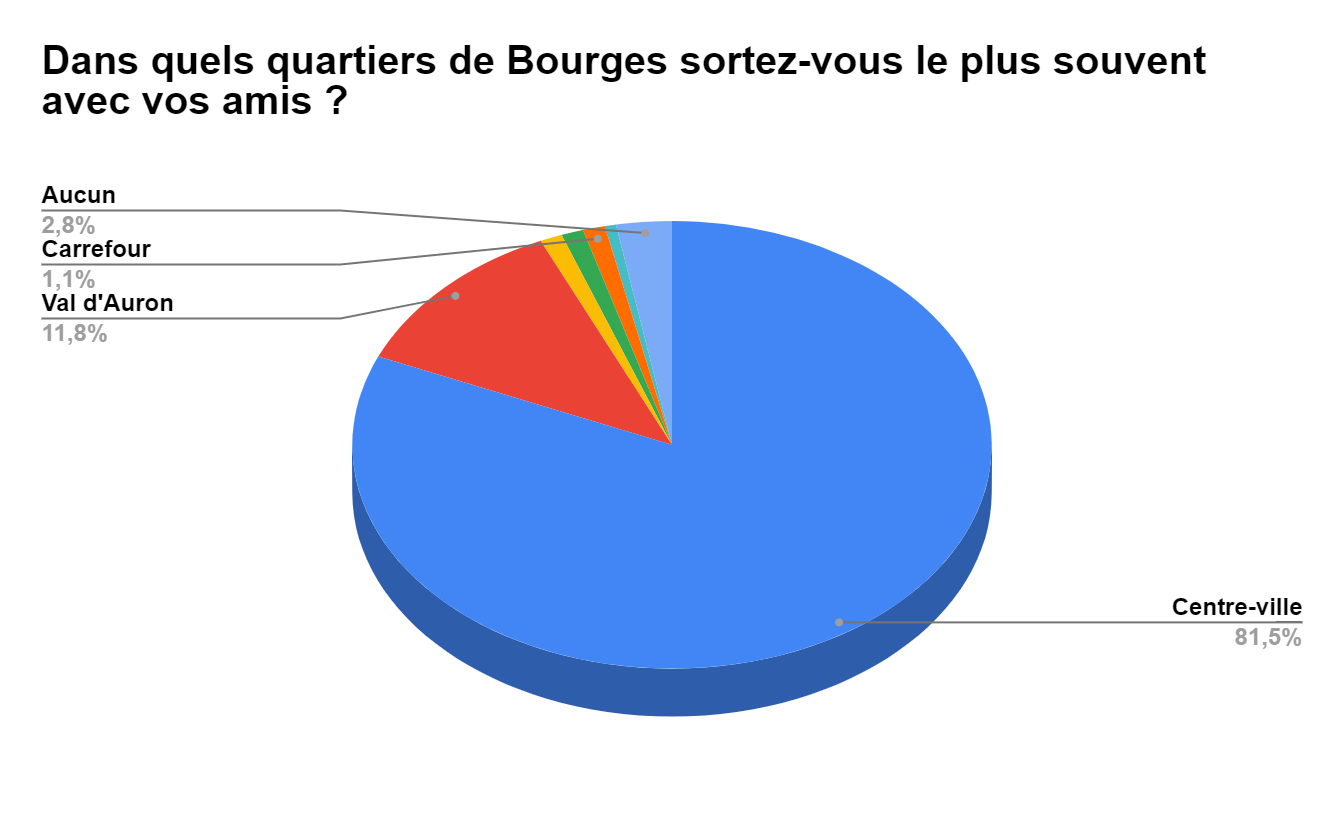 55
Loisirs
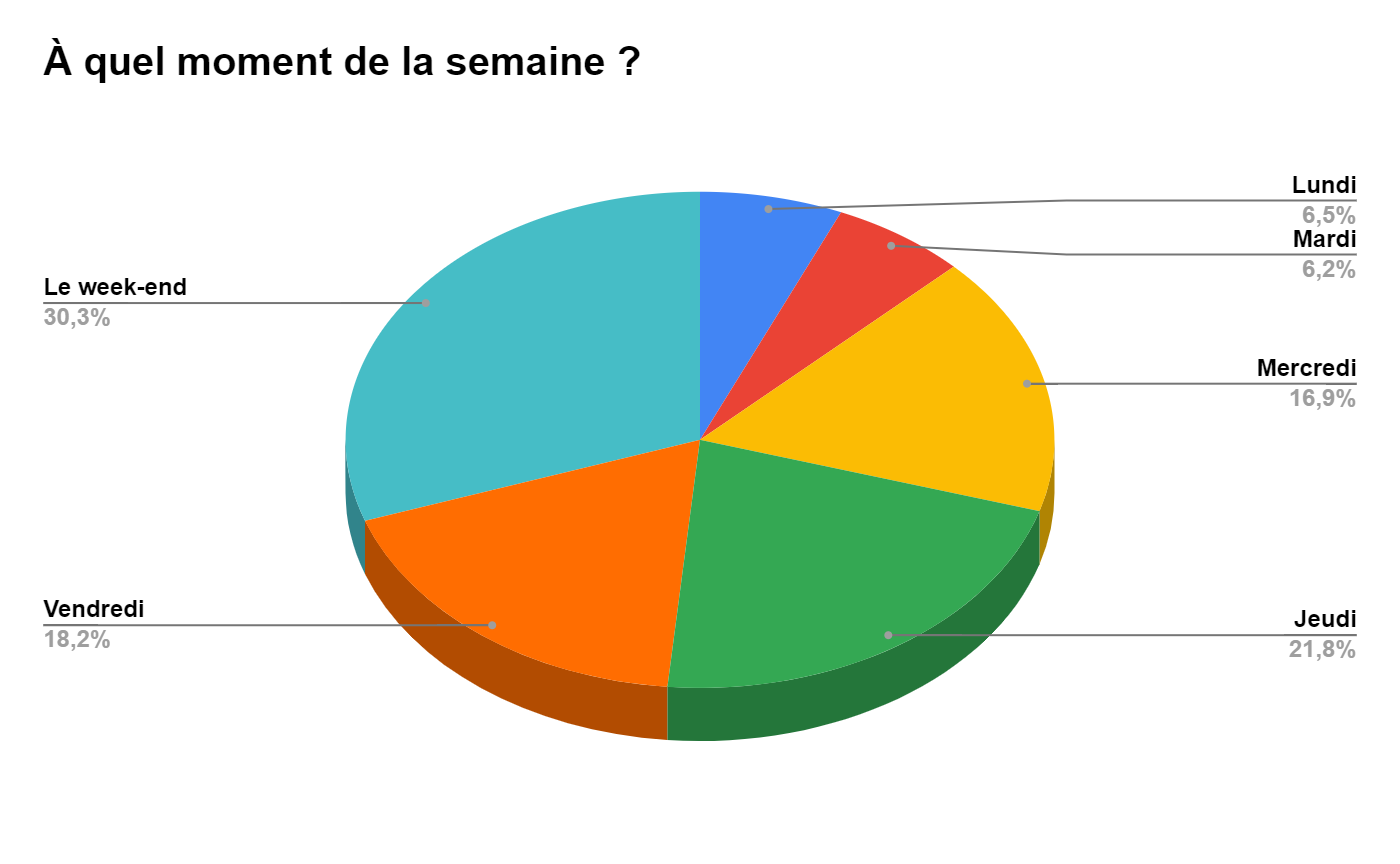 56
Les propositions
→ Installation de bars (très fortement souhaitée. 
→ Installation de bars à jeux.
→ Un lieu de rassemblement pour les étudiants autour d’une activité partagée, d’une animation.
57
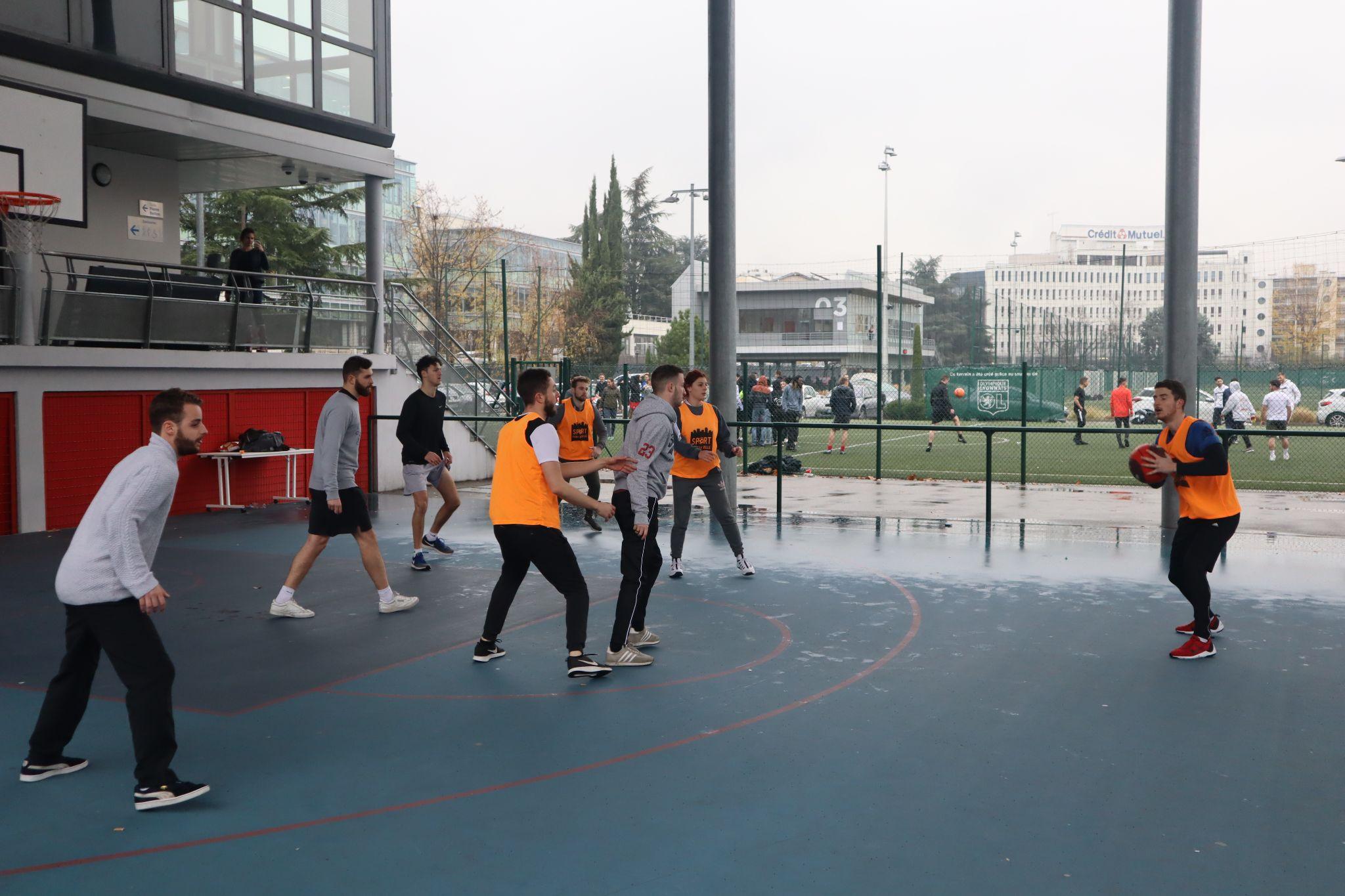 S
Y
N
T
H
E
S
E
FORCES
FAIBLESSES
Les équipements sportifs du secteur Turly sont généralement connus
Les espaces verts autour du secteur Turly sont peu fréquentés ainsi que la rocade verte
BESOINS
Espaces verts pour que les étudiants puissent se poser à l’extérieur de leur établissement lors des intercours

Bars, lieux de rassemblement entre jeunes
58
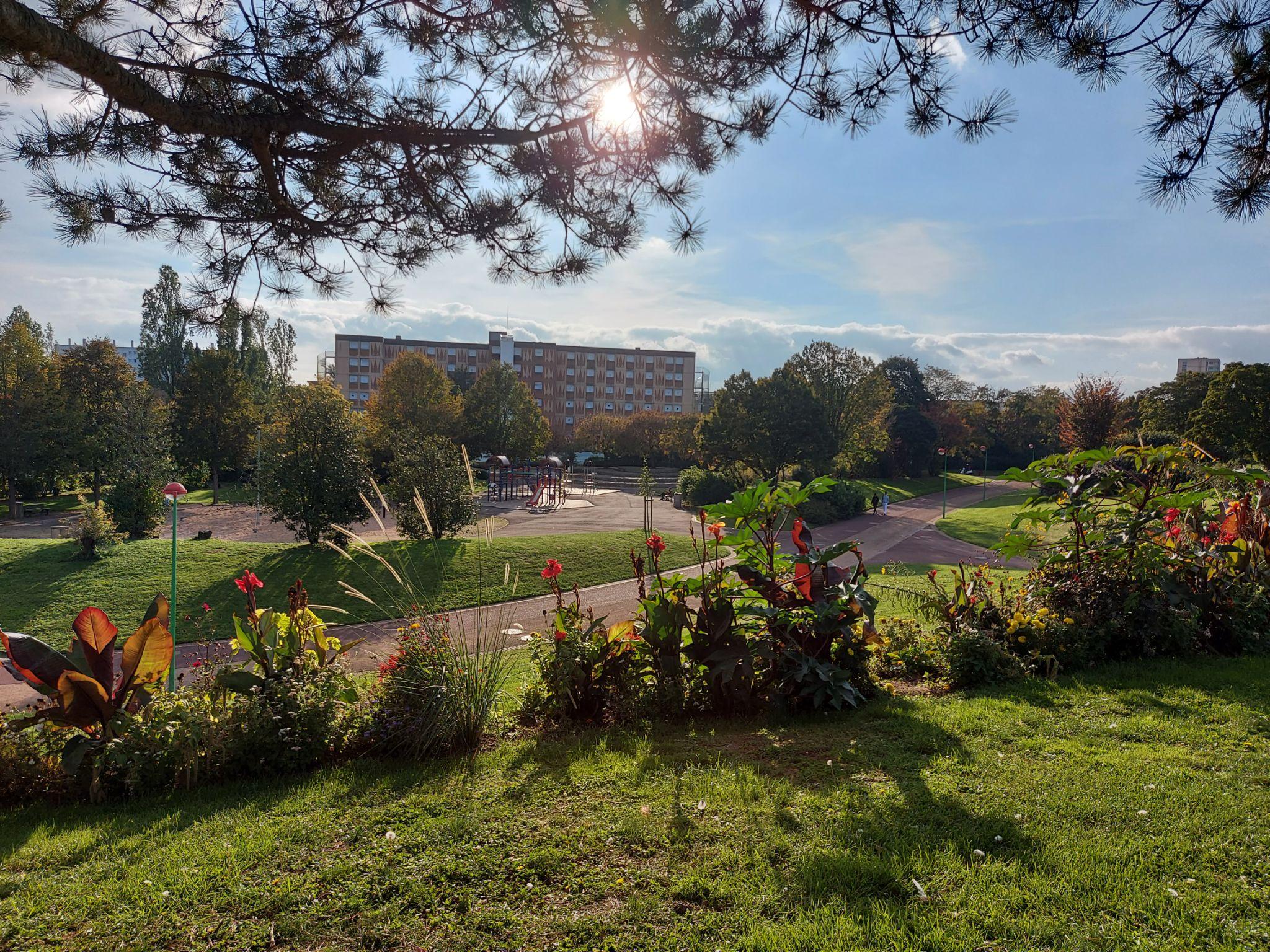 LE PARC PAYSAGER DES GIBJONCS
59
Le parc paysager des Gibjoncs
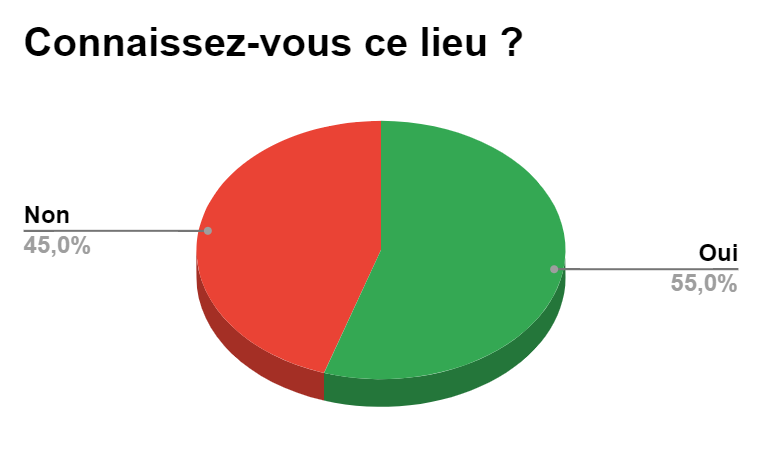 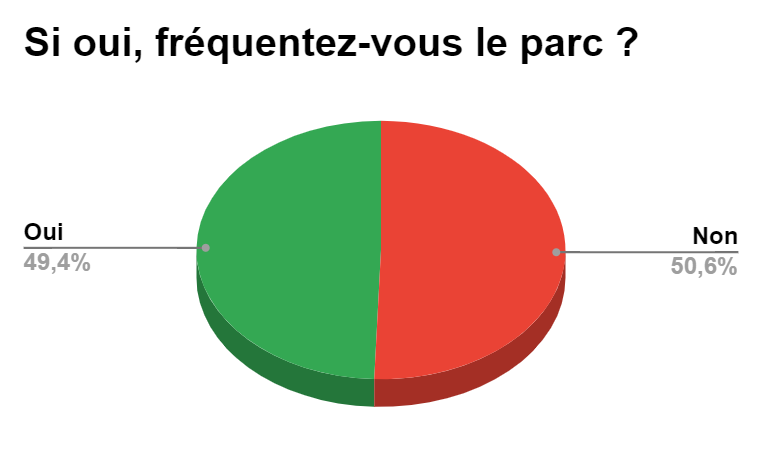 60
Le parc paysager des Gibjoncs
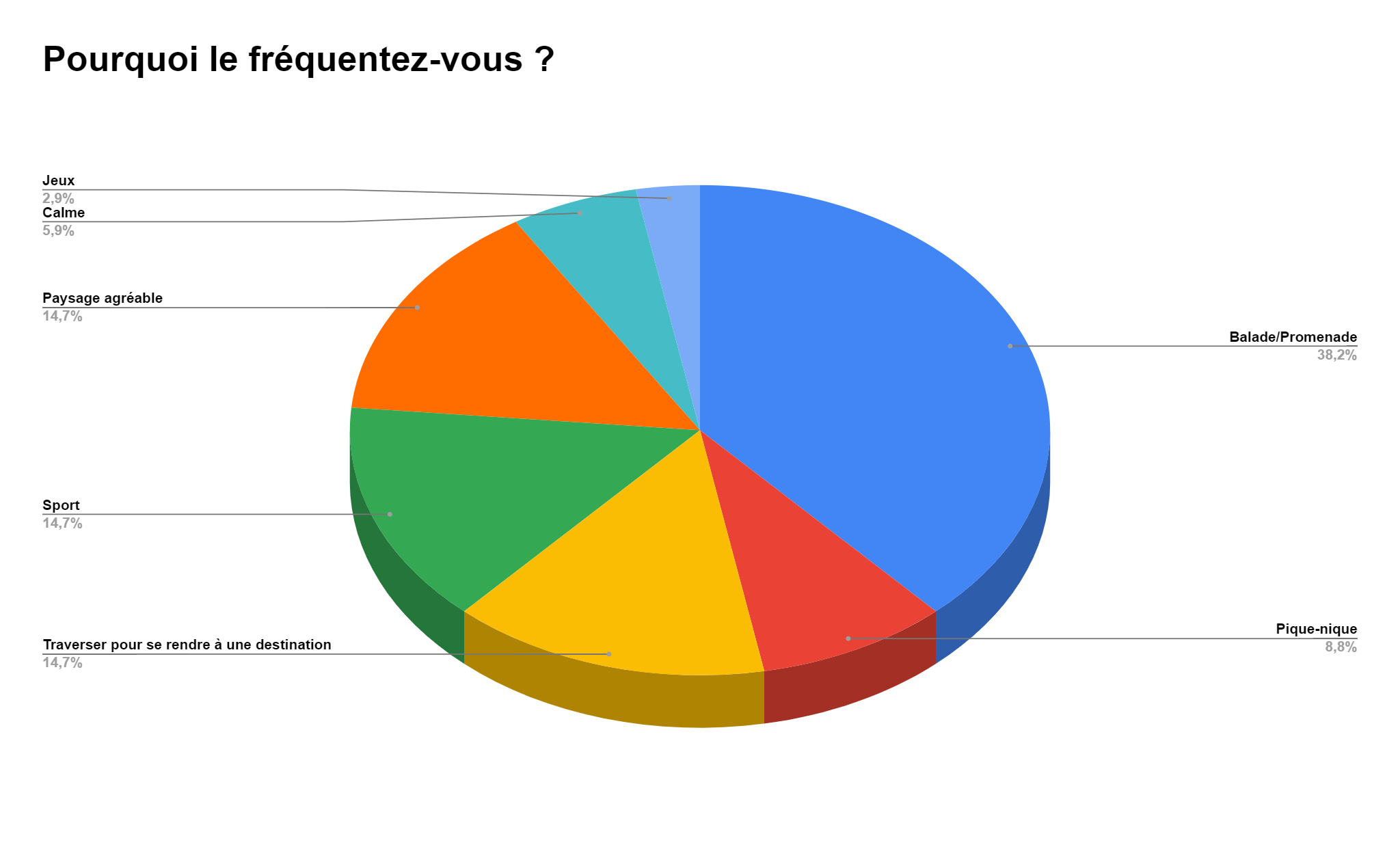 61
Le parc paysager des Gibjoncs
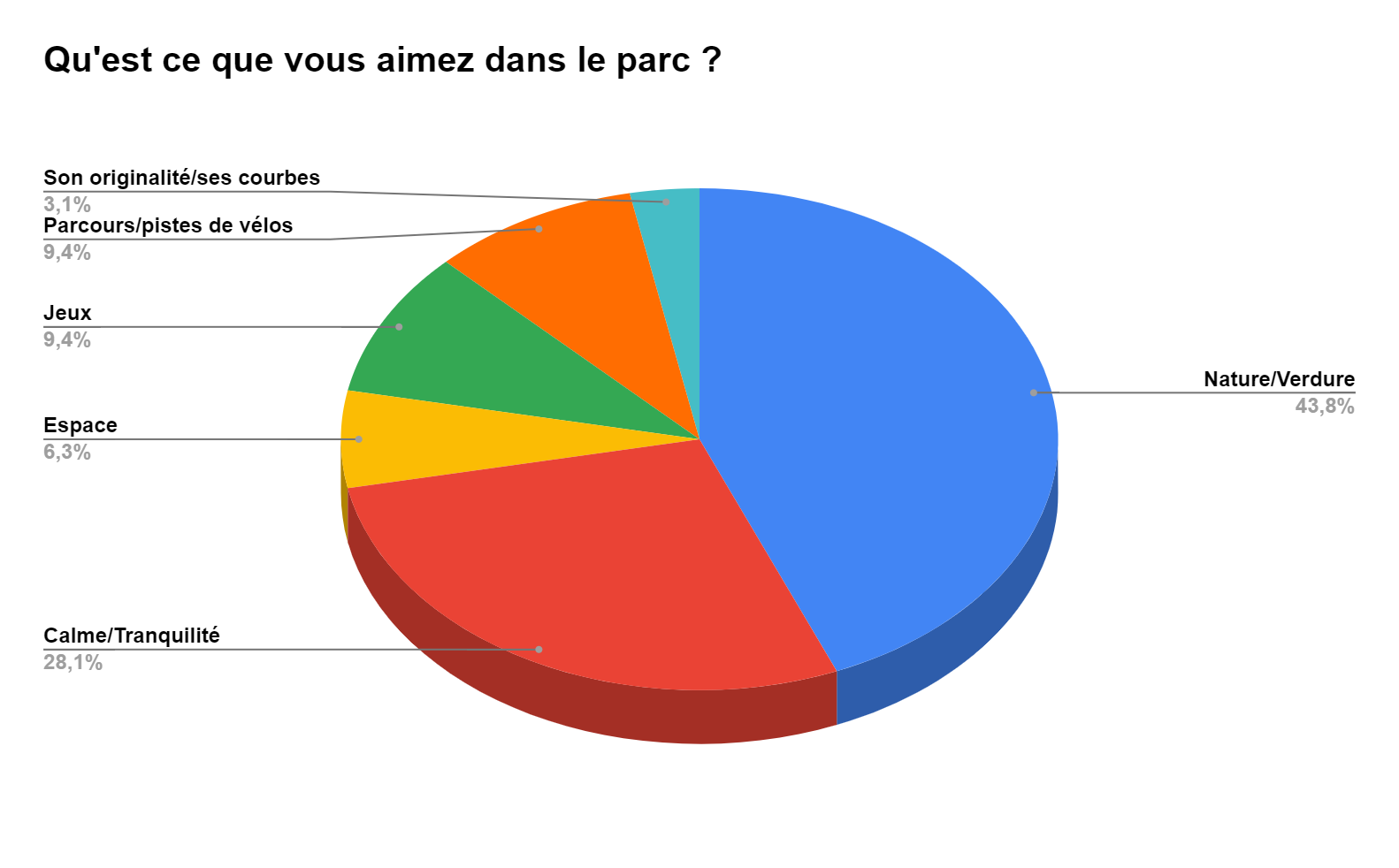 62
Le parc paysager des Gibjoncs
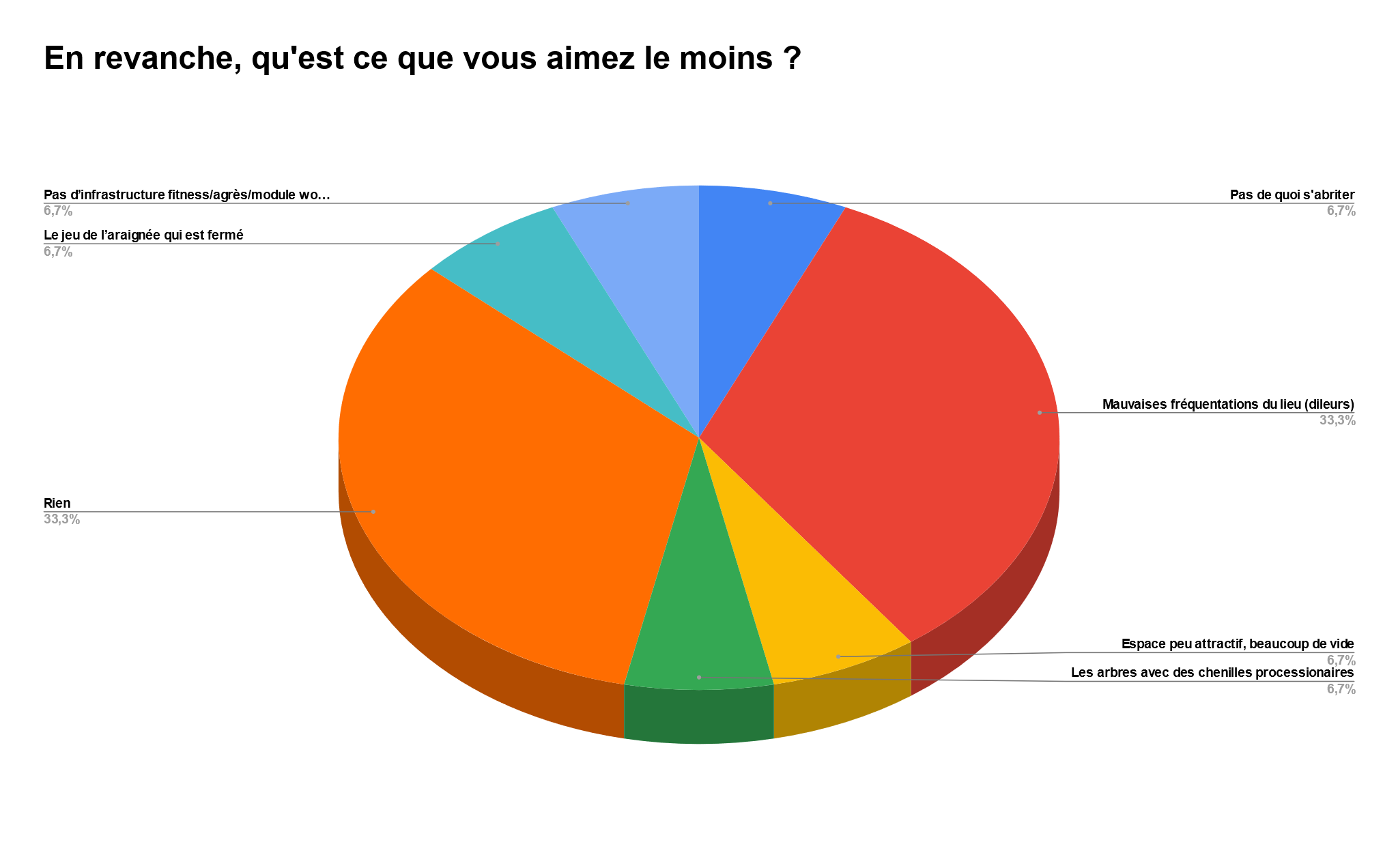 63
Le parc paysager des Gibjoncs
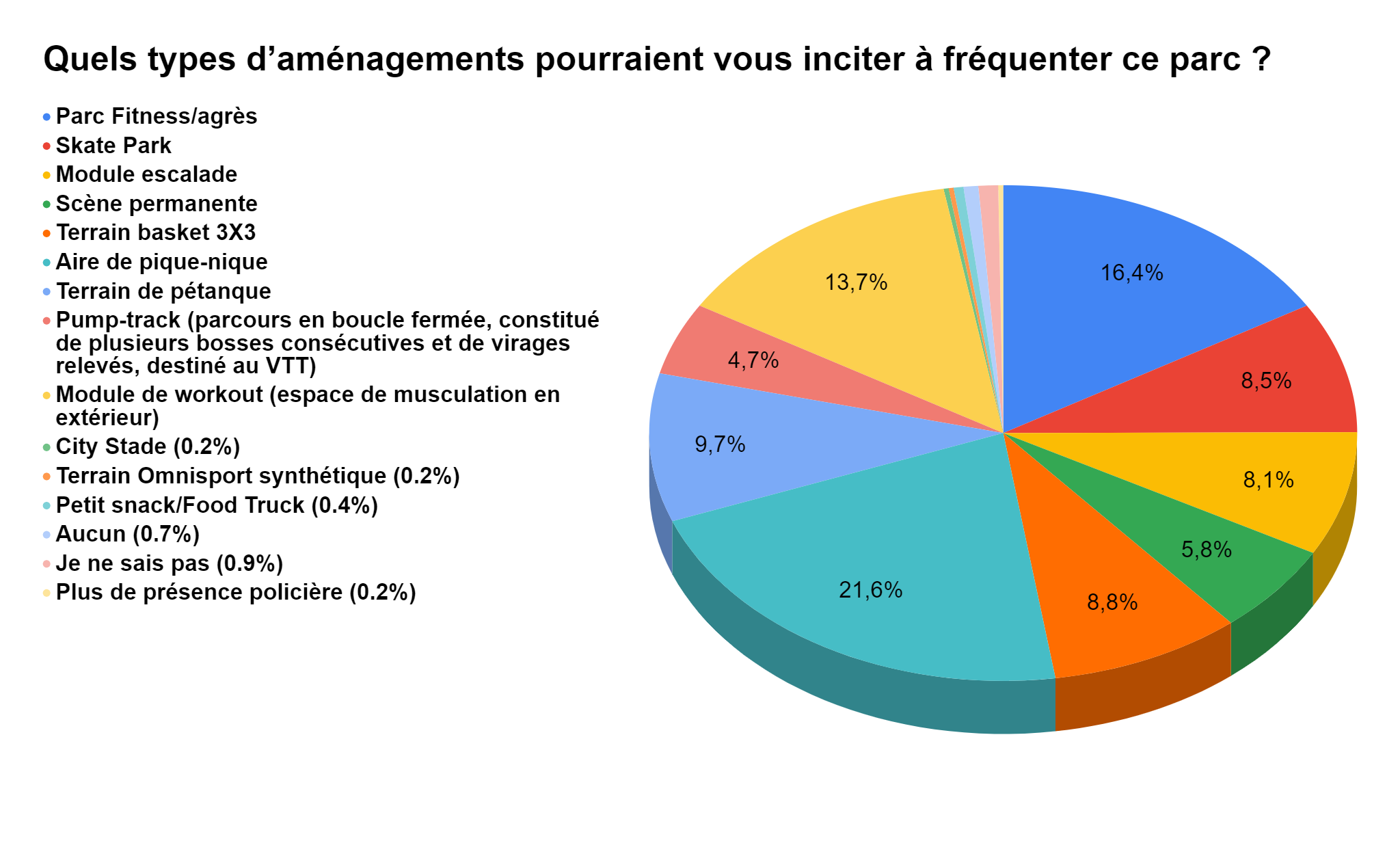 64
Les propositions
→ Des infrastructures sportives et du mobilier urbain (tables de pique-nique).
→ Un lieu de vie pour la population étudiante (bar avec petites scènes de concert).
→ Augmenter la signalétique du parc.
65
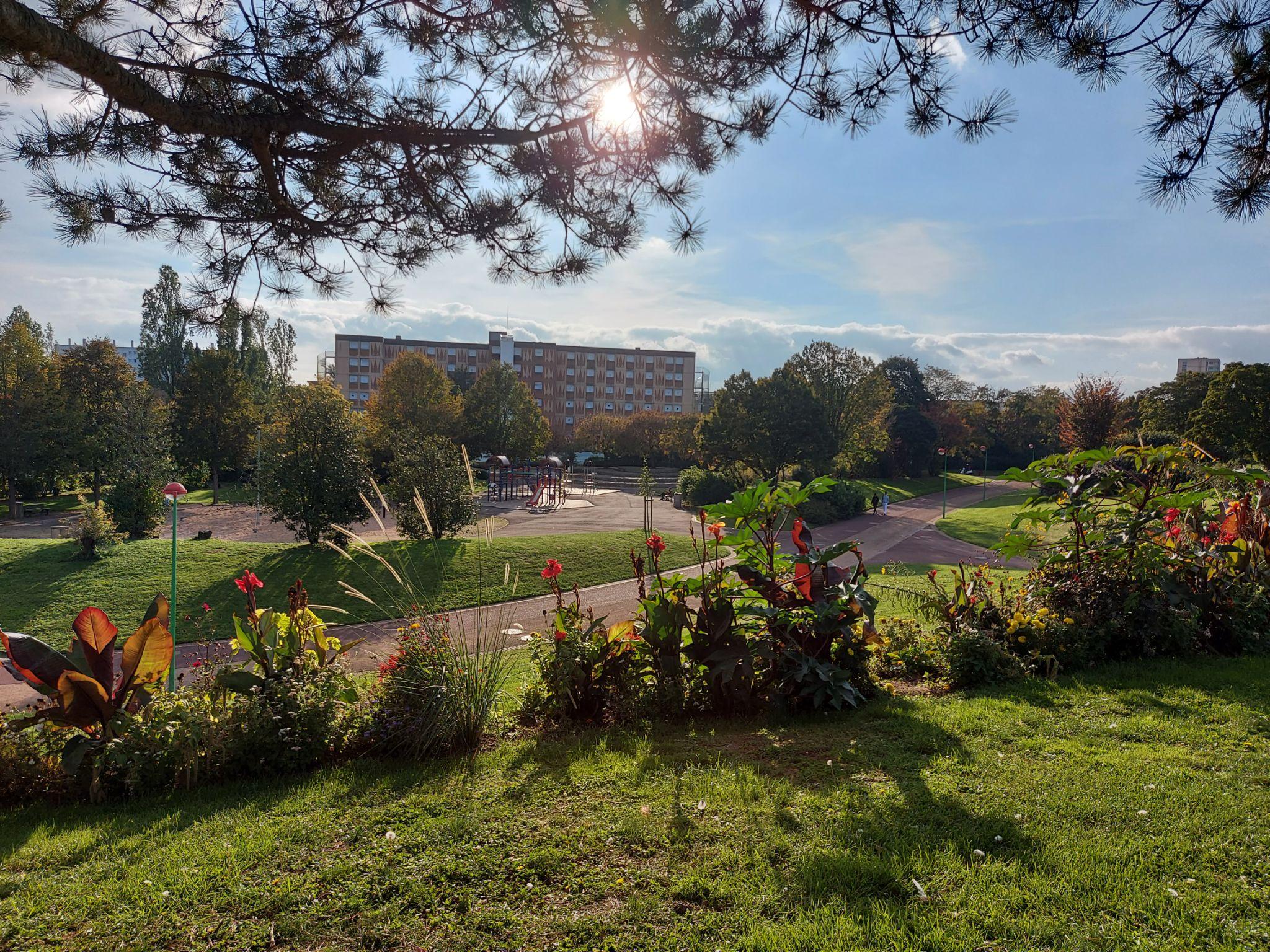 S
Y
N
T
H
E
S
E
FORCES
FAIBLESSES
Le parc est apprécié pour son espace et sa nature
Très peu connu (mal indiqué) et jugé “mal fréquenté”
BESOINS
Plus de tables de pique-nique côté route de Saint Michel
66
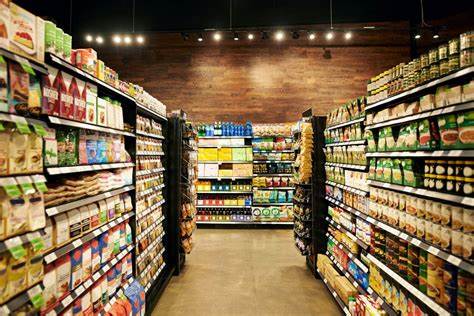 COMMERCES ET SERVICES
67
Commerces et services
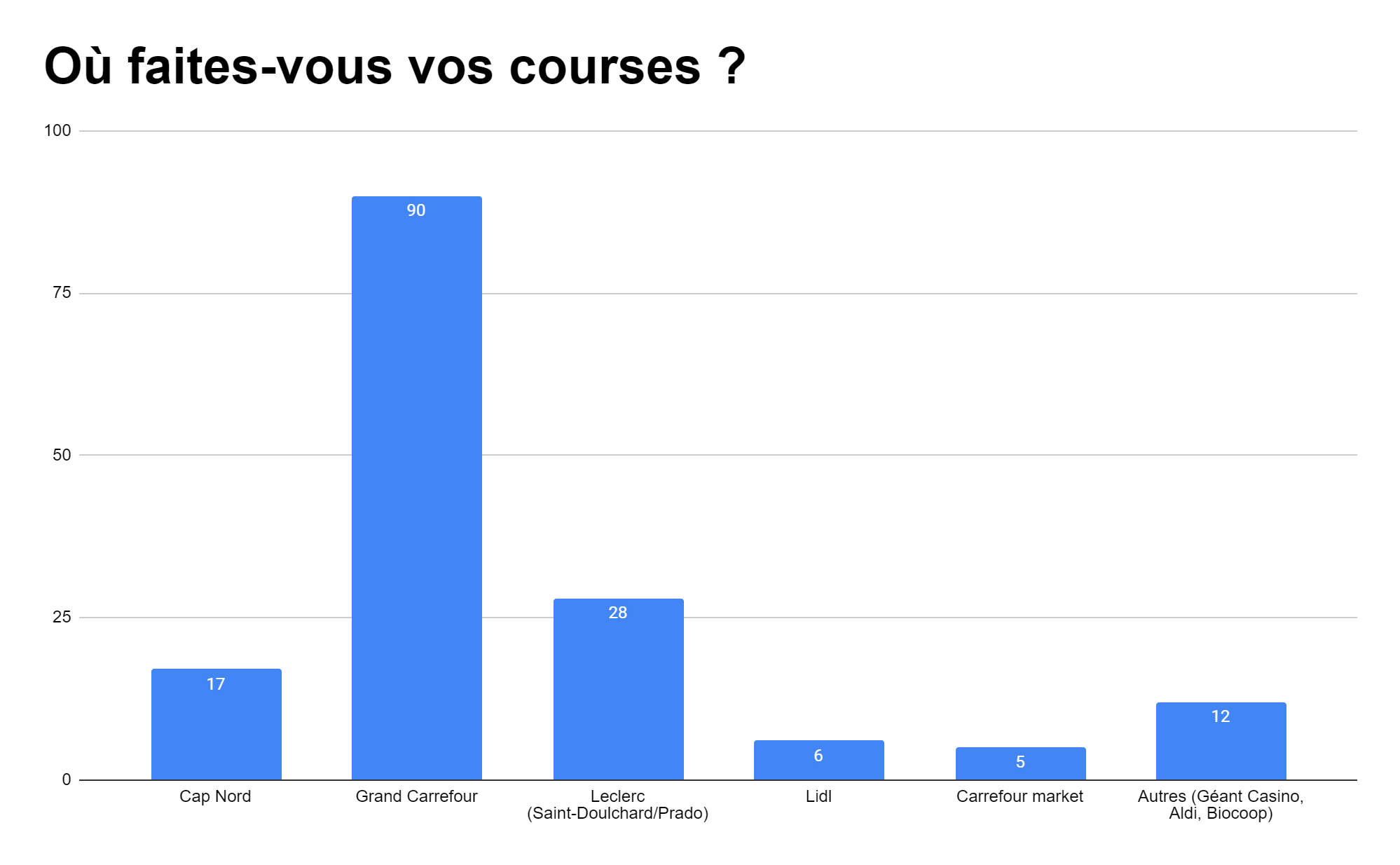 68
Commerces et services
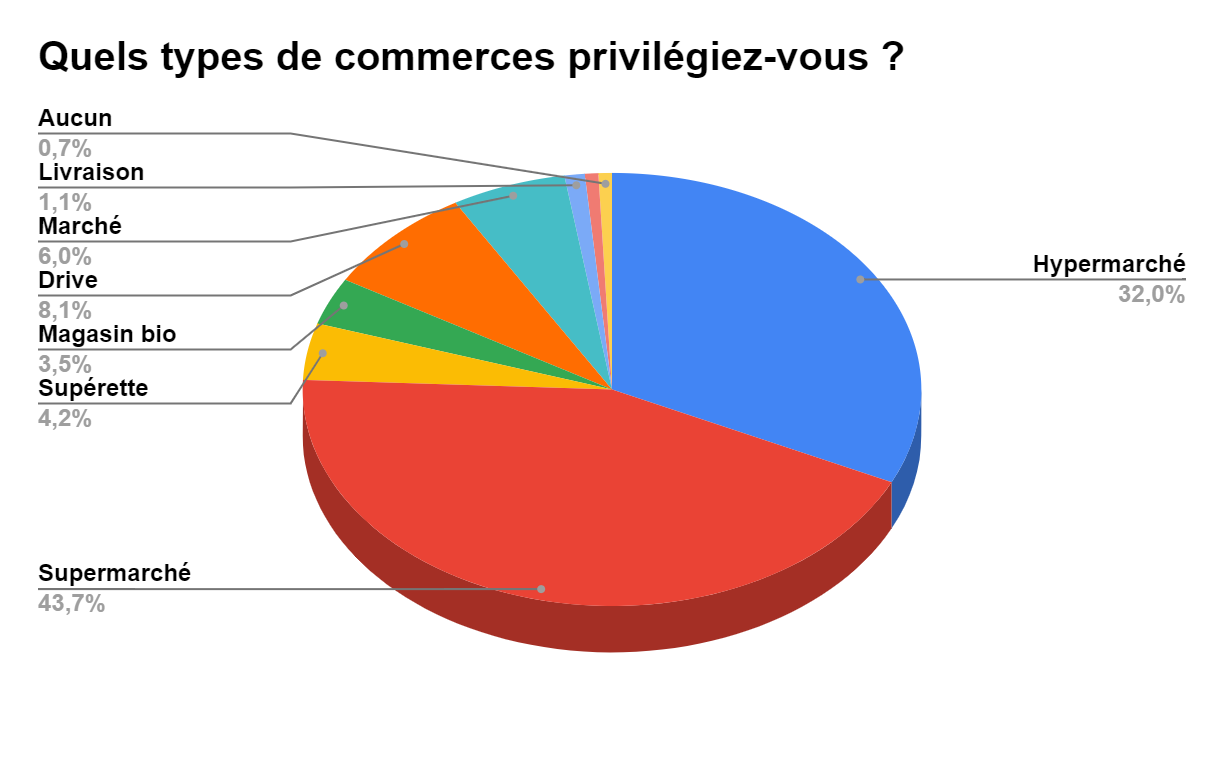 69
Commerces et services
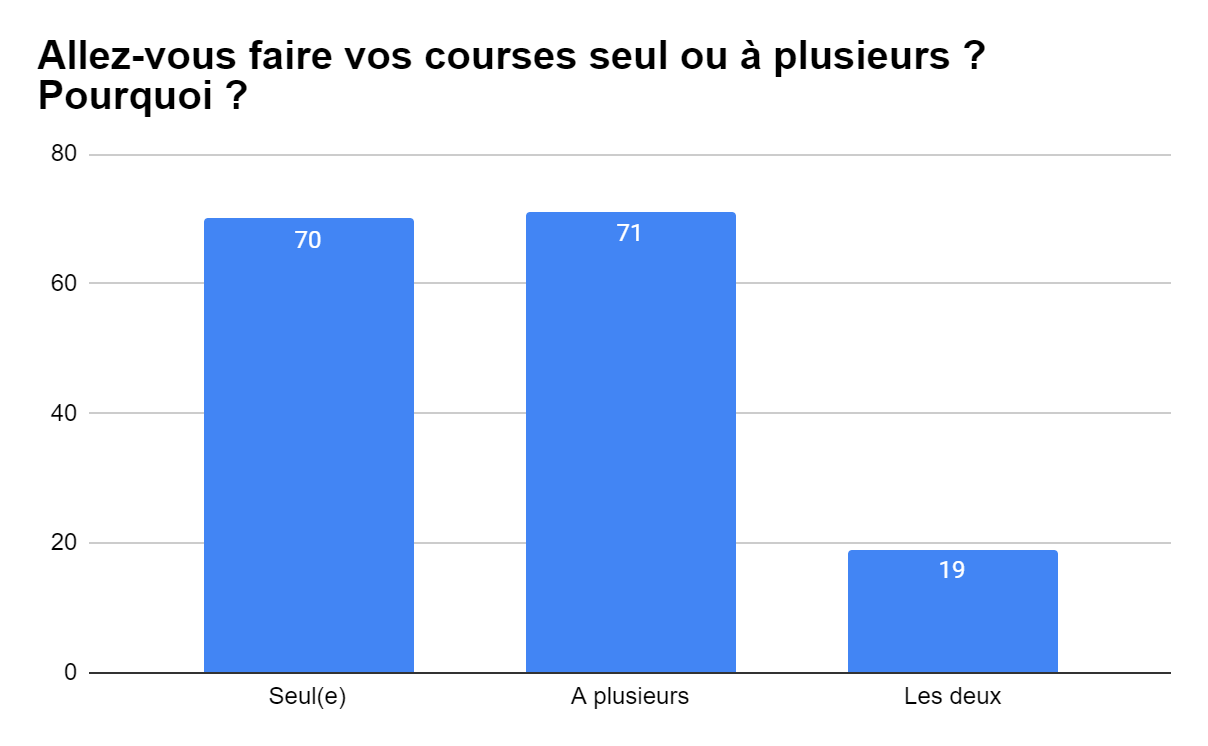 70
Commerces et services
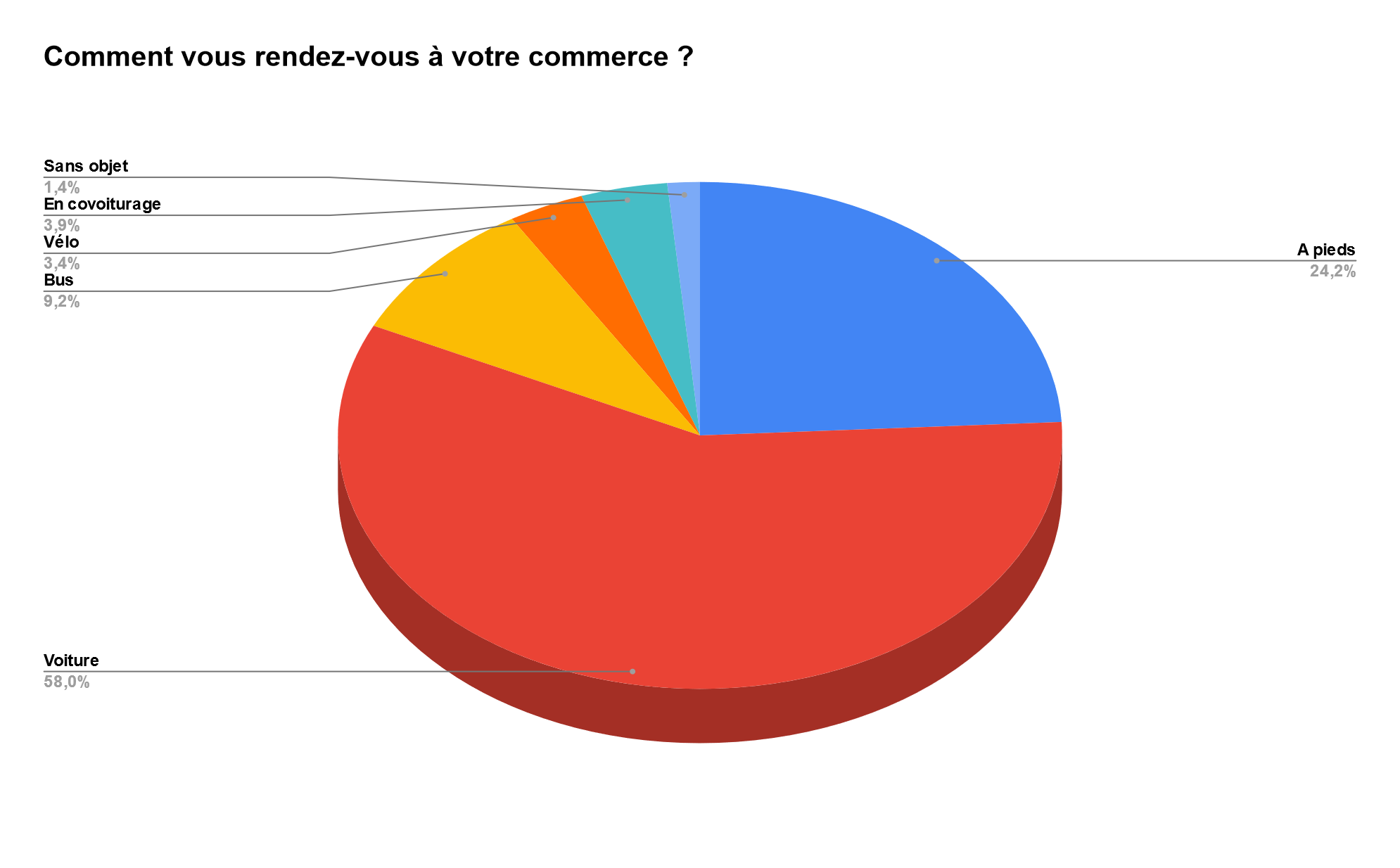 71
Commerces et services
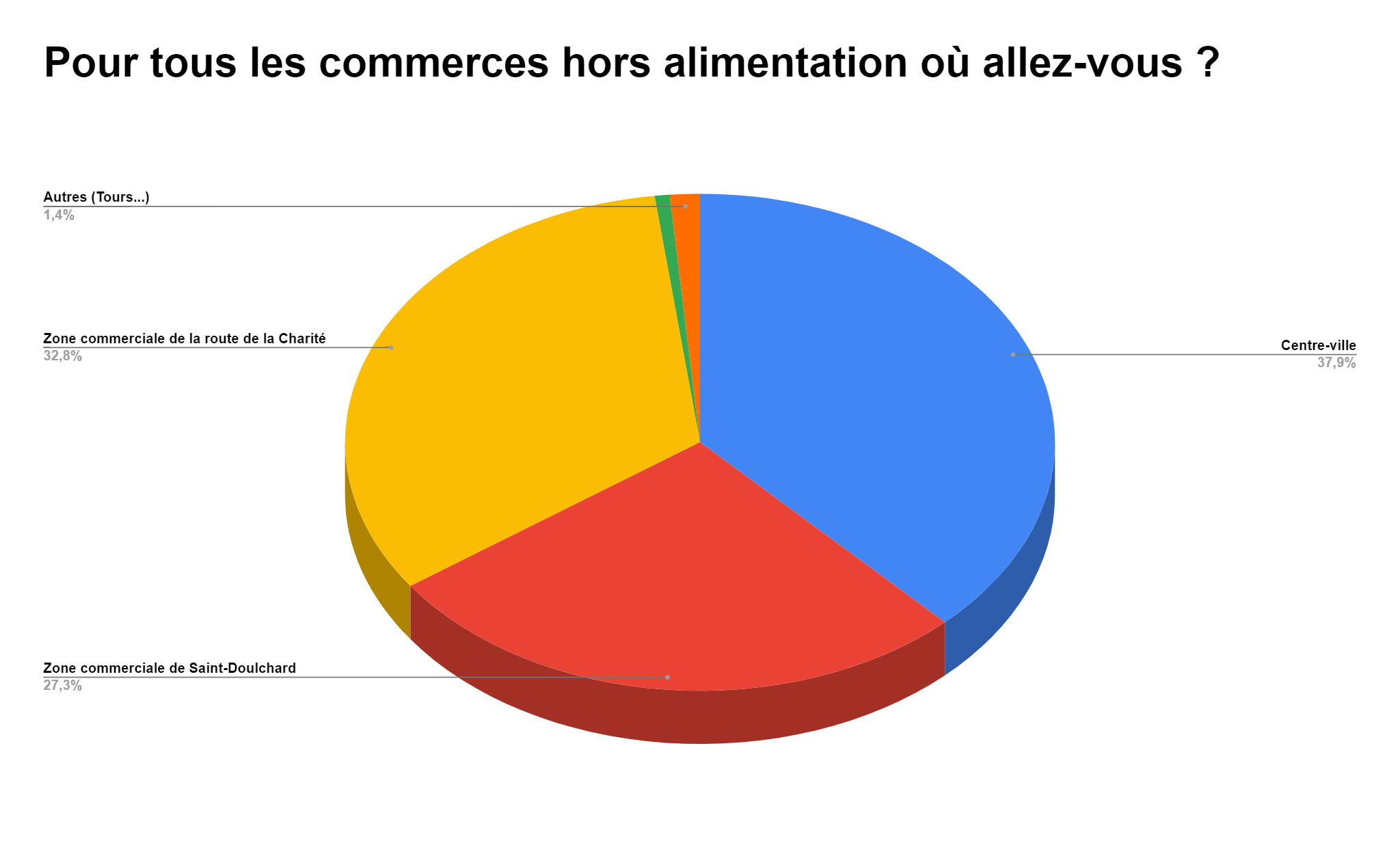 72
Commerces et services
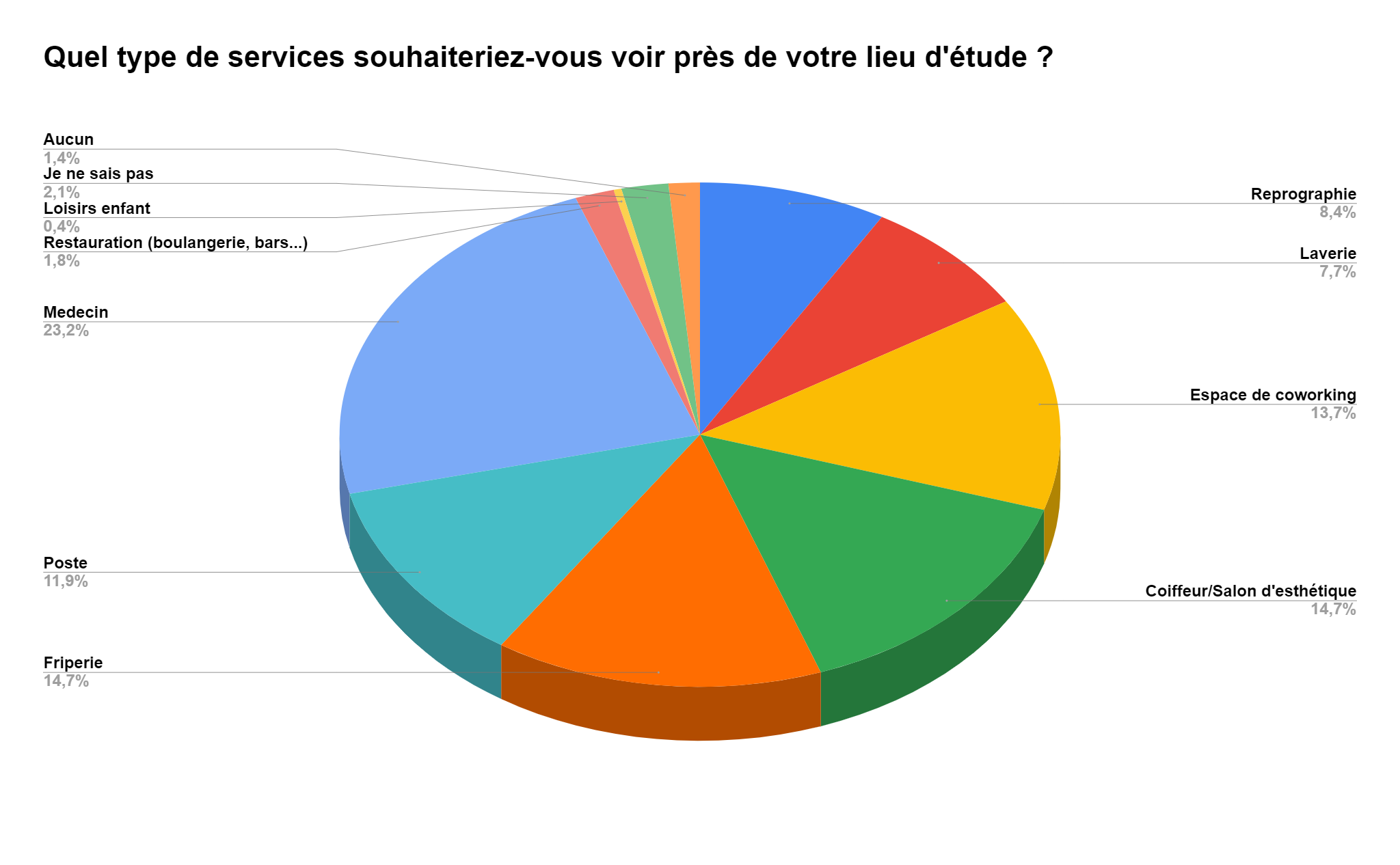 73
Les propositions
→ La population étudiante désire avoir des services de médecins généralistes et de santé à proximité de leur lieu d’enseignement.
→ Conservation de la poste.
→ Service de salons de coiffure et d'esthétique.
→ Service de friperie avec des vêtements à faible coût.
→ Installation d’un commerce alimentaire sur le secteur Turly.
74
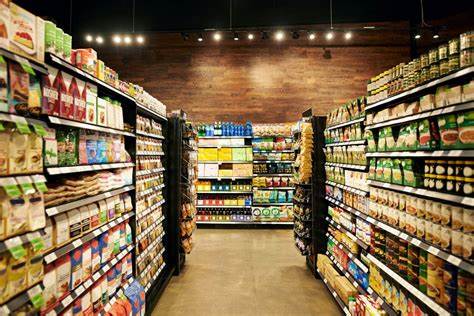 S
Y
N
T
H
E
S
E
FORCES
FAIBLESSES
Pharmacie de Cap Nord : borne de téléconsultation médicale (possibilité de consulter un médecin dans les 10 min)
Peu de personnes vont à Cap Nord (sentiment d’insécurité)
BESOINS
Besoins en matière de santé (médecins), d'esthétique, alimentation et lieux de convivialité
75
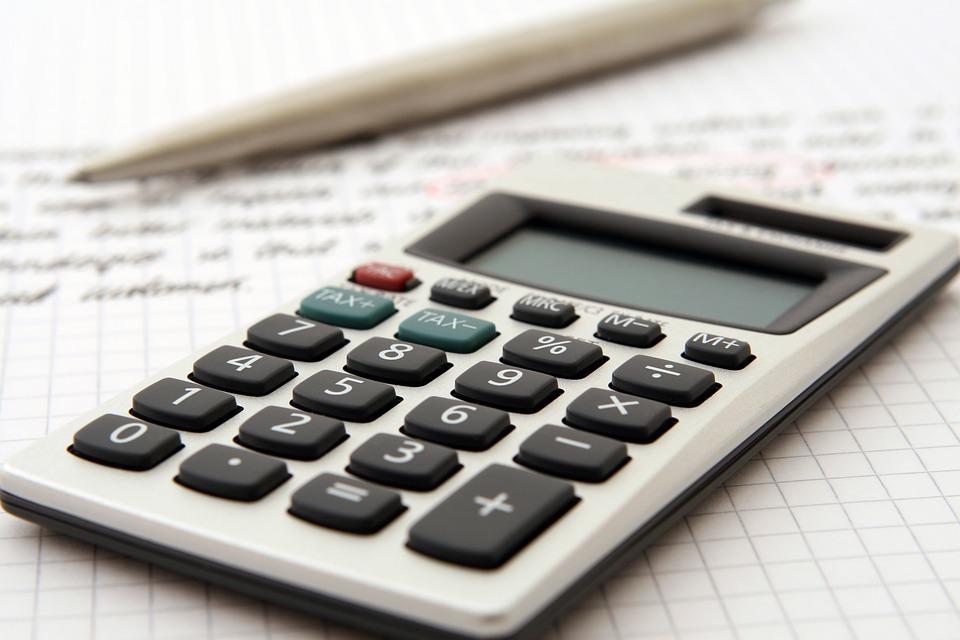 ECONOMIE
76
Economie
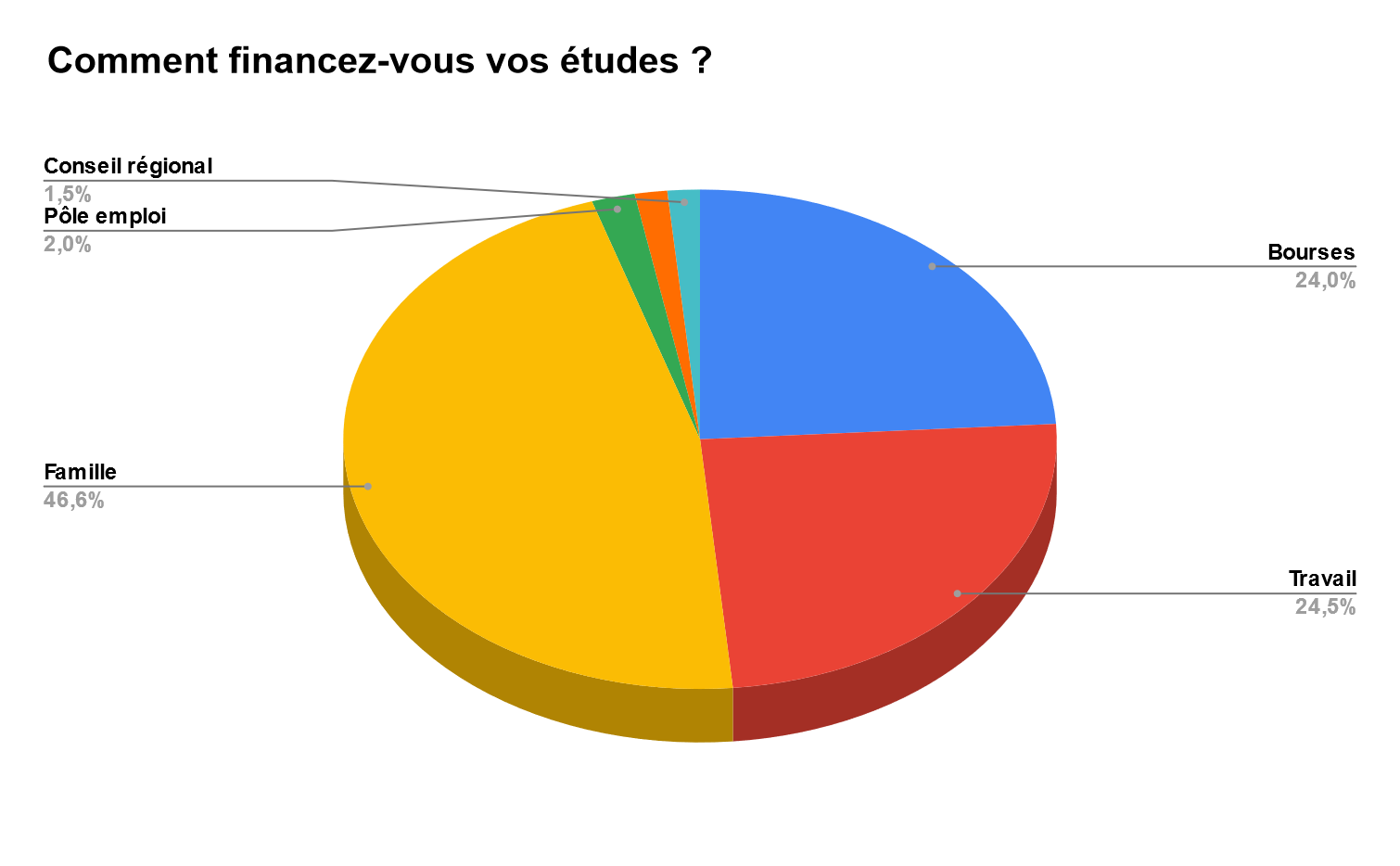 77
Economie
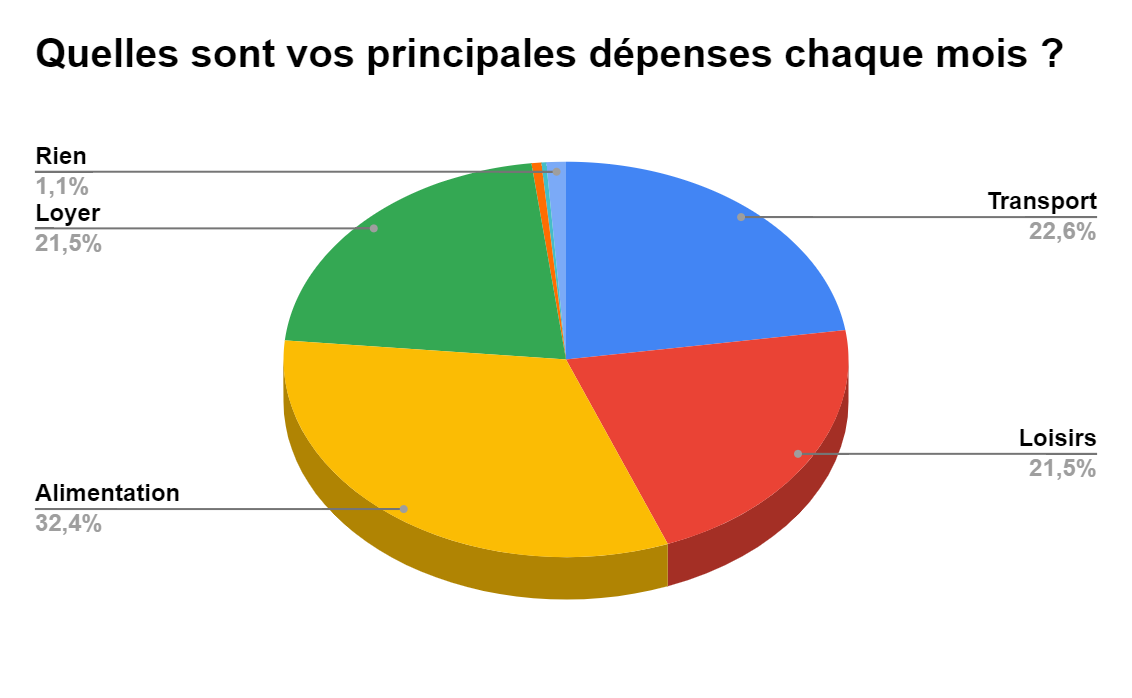 78
Economie
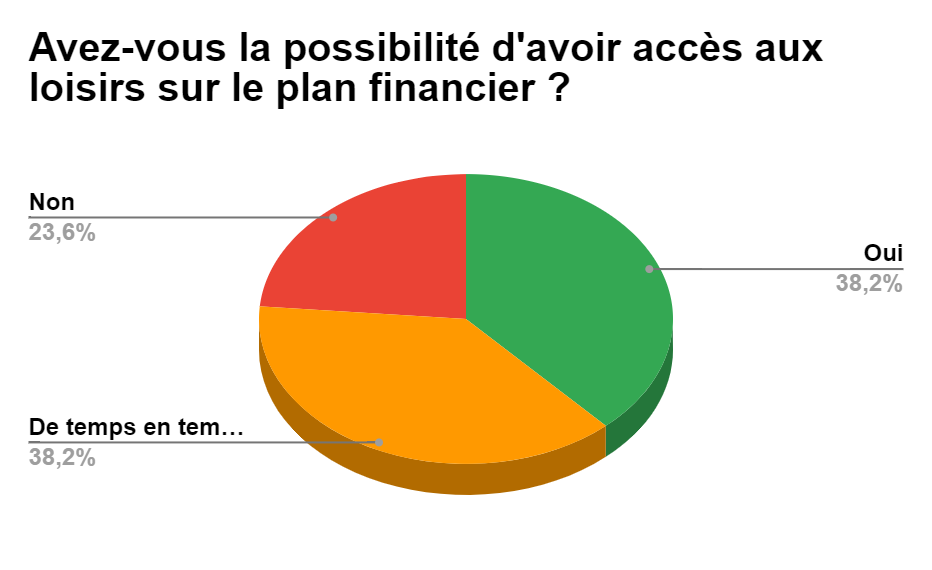 79
Economie
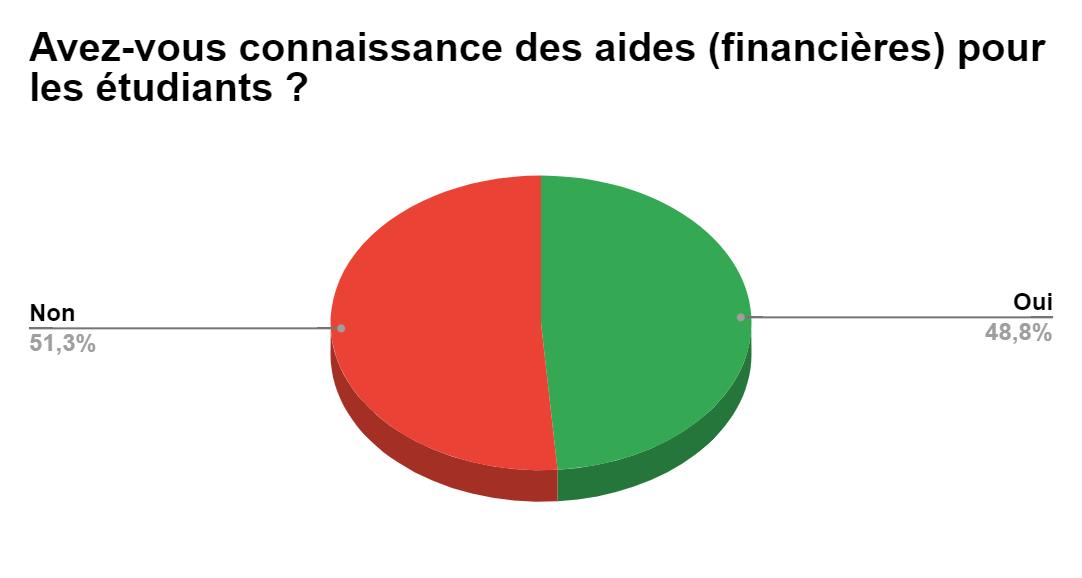 80
Les propositions
→ Un passage dans les classes.
→ Une permanence d'au moins une semaine (ESOPE, YEP’S, CAF, BIJ…).

→ Des affiches.
→ Mettre en place des actions de loisirs à très faible coût voir gratuites.
81
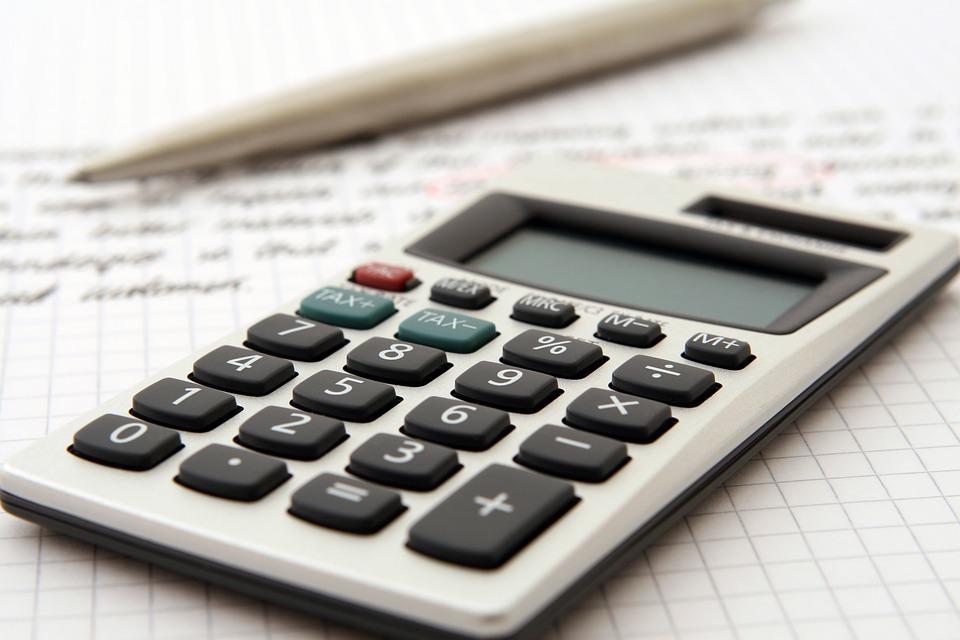 S
Y
N
T
H
E
S
E
FORCES
FAIBLESSES
Une grande partie de la population étudiante a la possibilité d’avoir un loisir
Beaucoup souhaitent travailler mais leur emploi du temps ne le leur permet pas
BESOINS
Lieux pour orienter les étudiants, apprentis que ce soit pour des aides financières ou pour aider à trouver un job étudiant
82
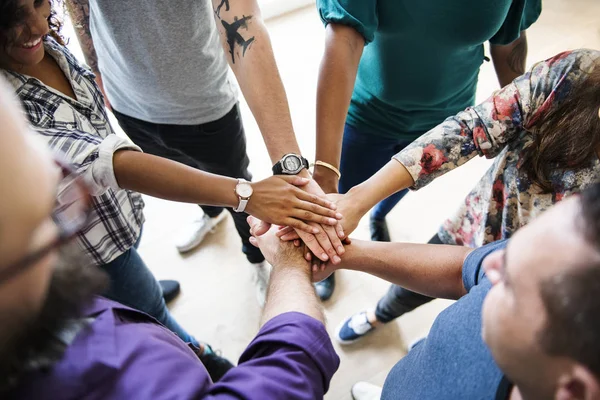 VIE ASSOCIATIVE ET ANIMATIONS
83
Vie associative et animations
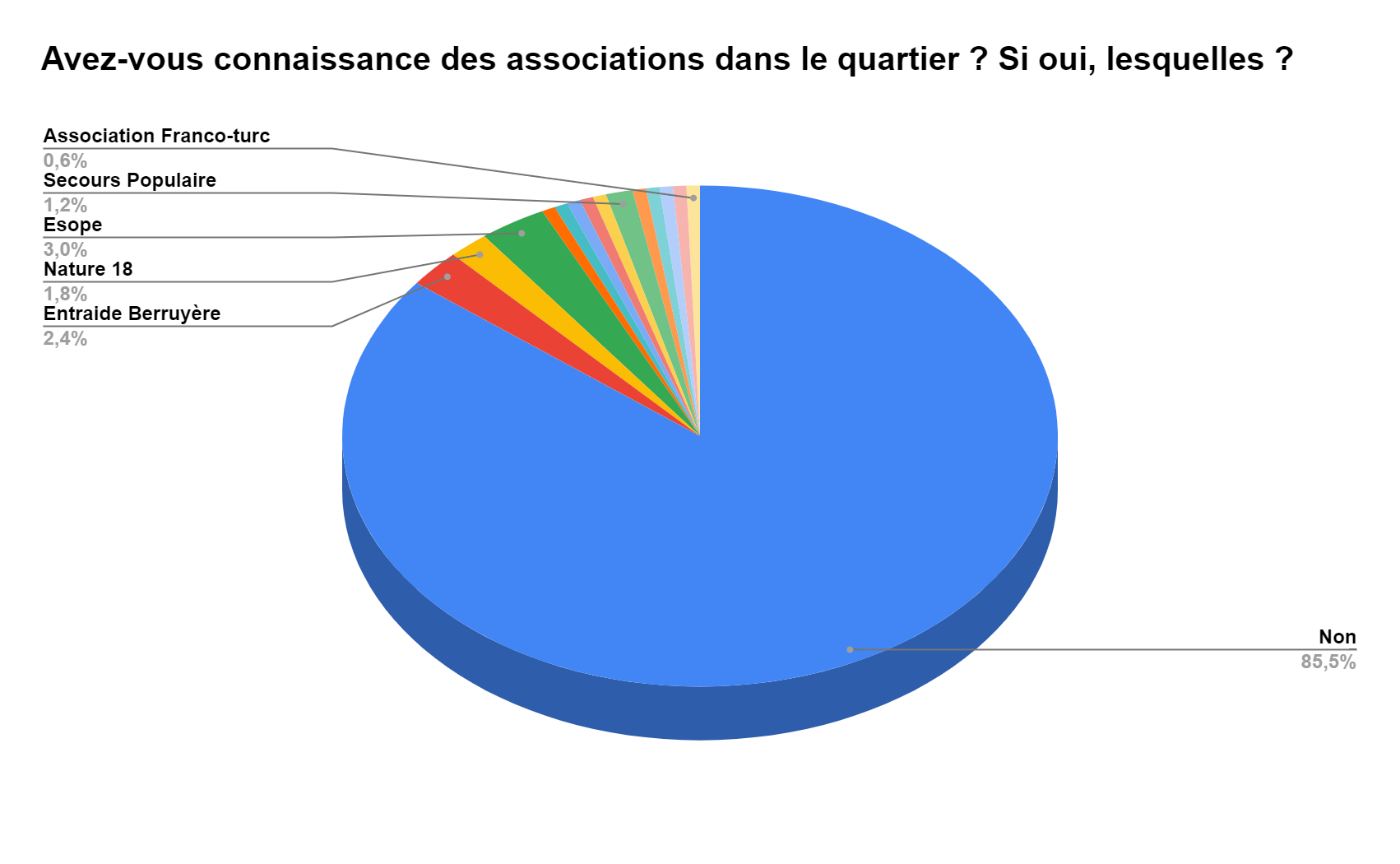 84
Vie associative et animations
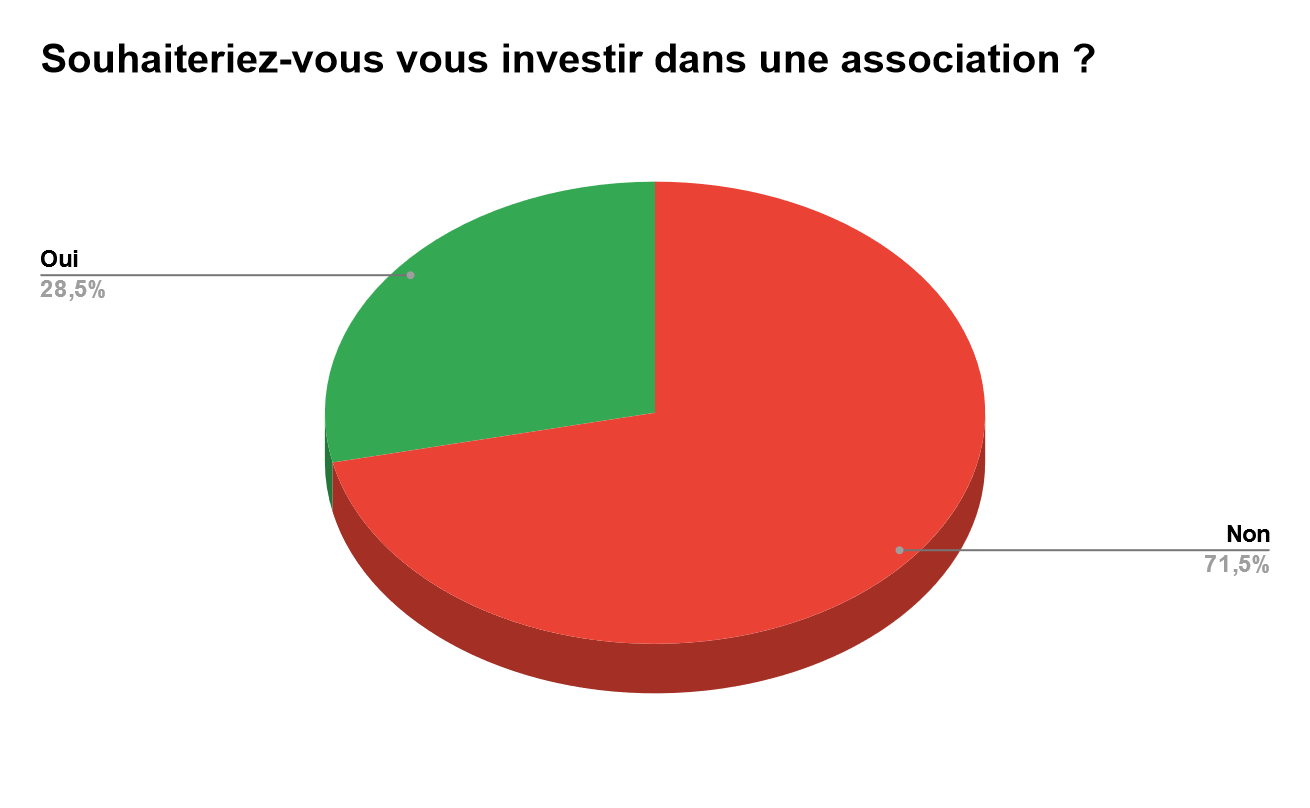 85
Vie associative et animations
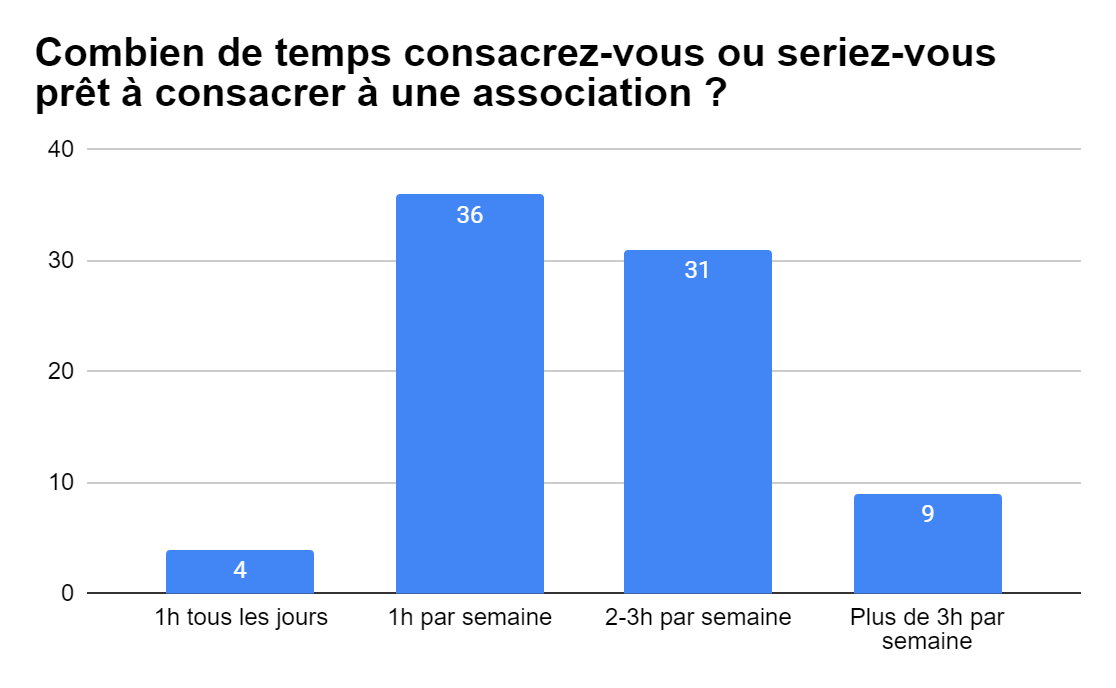 86
Vie associative et animations
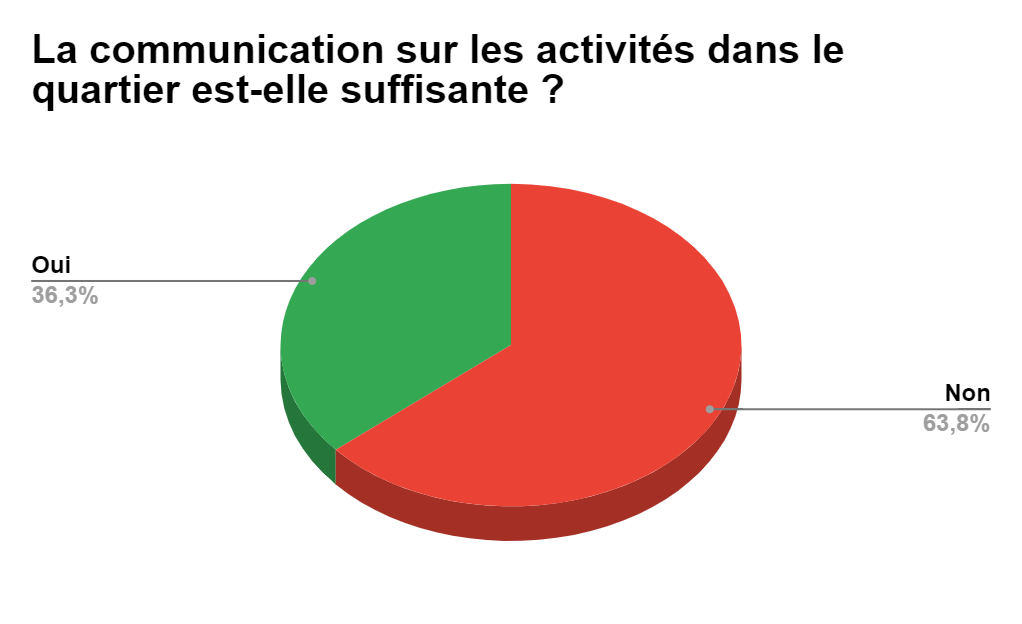 87
Vie associative et animations
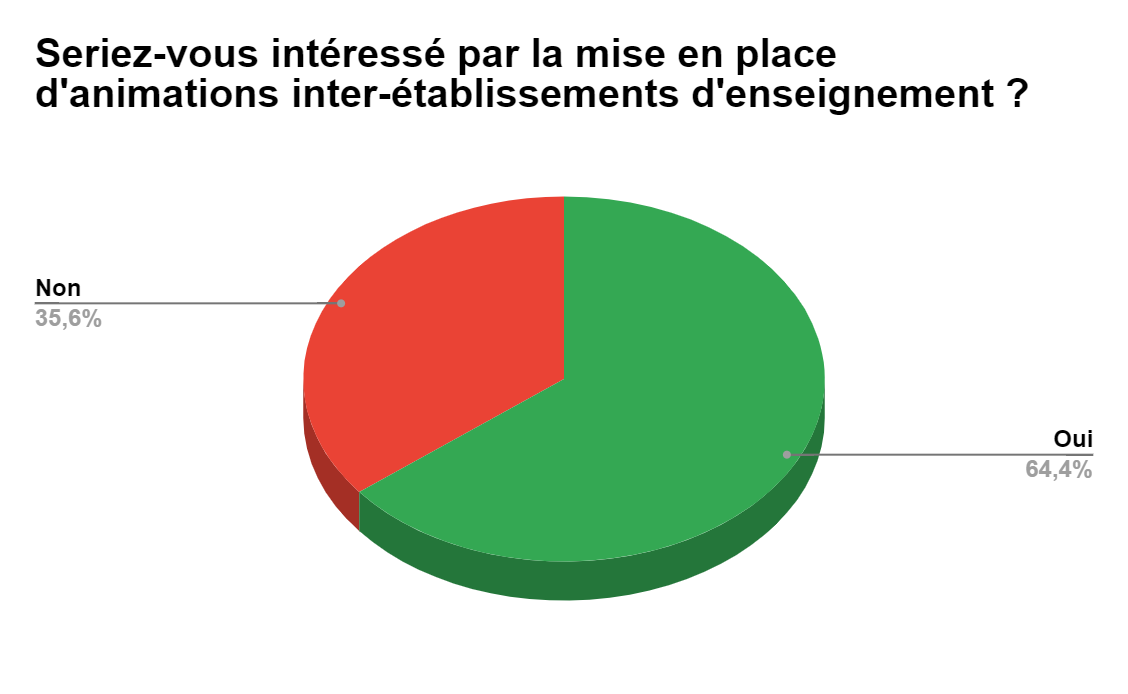 88
Les propositions
→ Un espace où les associations peuvent tenir une permanence pour faciliter la communication afin de pouvoir avoir plus d'étudiants bénévoles et/ou bénéficiaires.
89
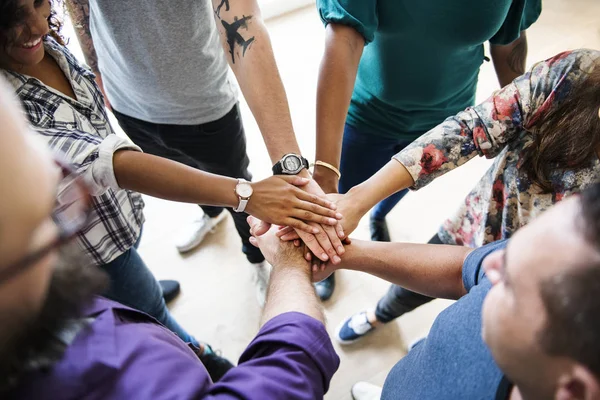 S
Y
N
T
H
E
S
E
FORCES
FAIBLESSES
Fort tissu associatif sur les quartiers Chancellerie-Gibjoncs-Moulon

L’association  Bourges Campus est un atout majeur pour connecter les différents établissements
Généralement les associations et animations sont méconnues 

Manque important de communication de la part des associations mais aussi des services présents dans le quartier
BESOINS
La mise en place d’animations inter-établissements d’enseignement pourrait beaucoup intéresser

Plusieurs étudiants aimeraient s’investir dans la vie associative du quartier
90
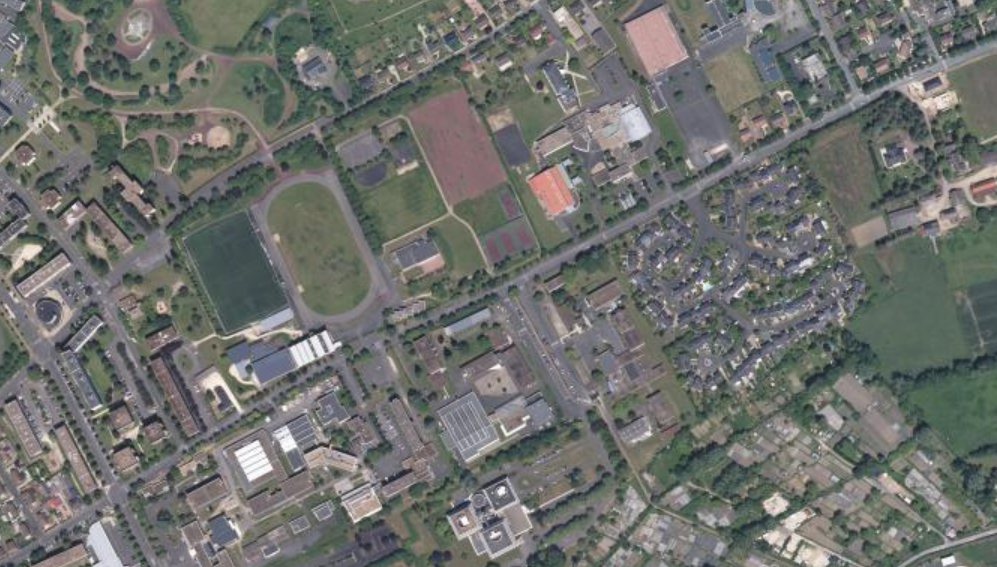 VOTRE QUARTIER SELON VOUS
91
Votre quartier selon vous
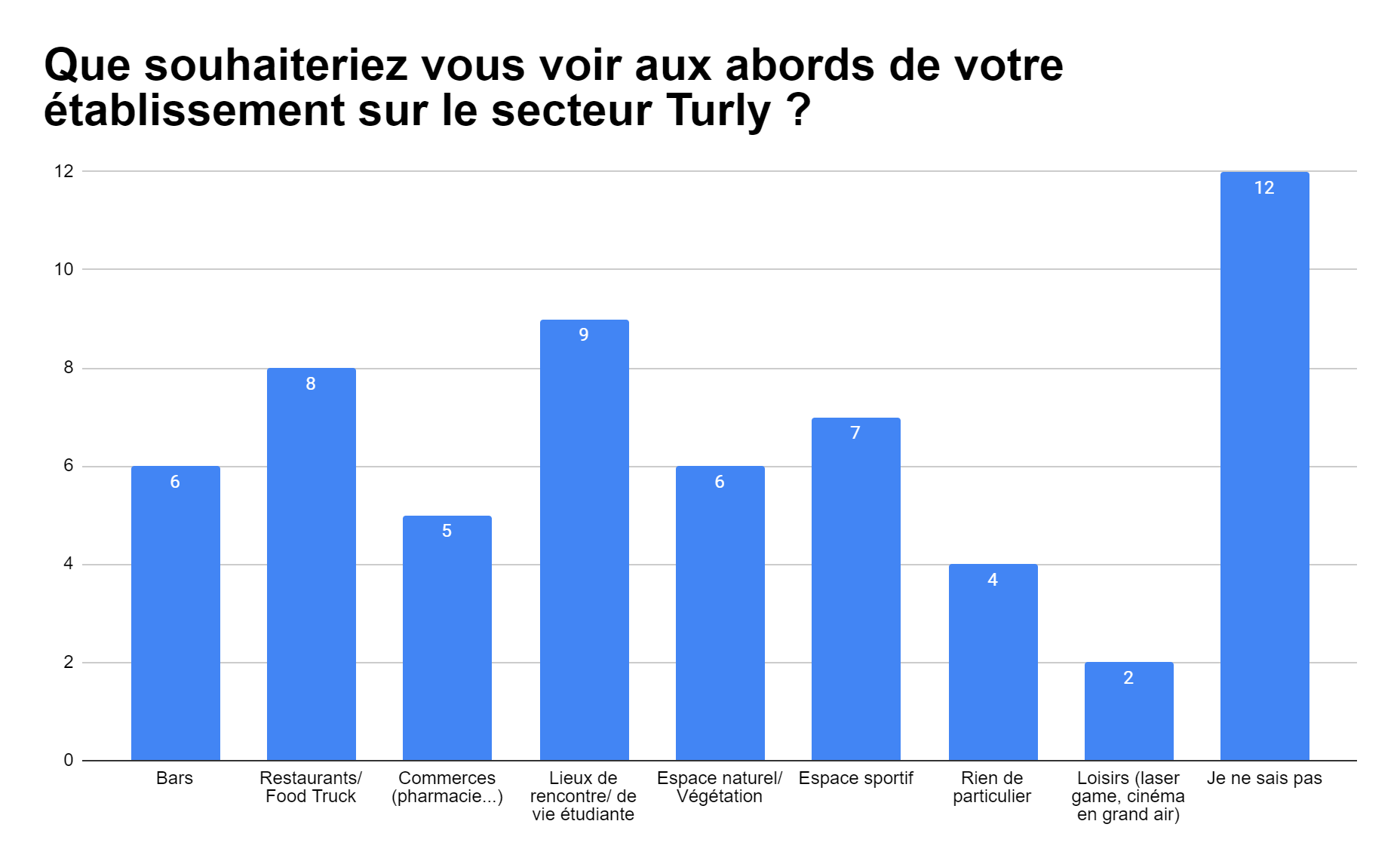 92
Les propositions
→ Intégrer davantage les étudiants, apprentis et lycéens dans la modification du quartier.
→ Des animations et des activités inter-établissements.
93
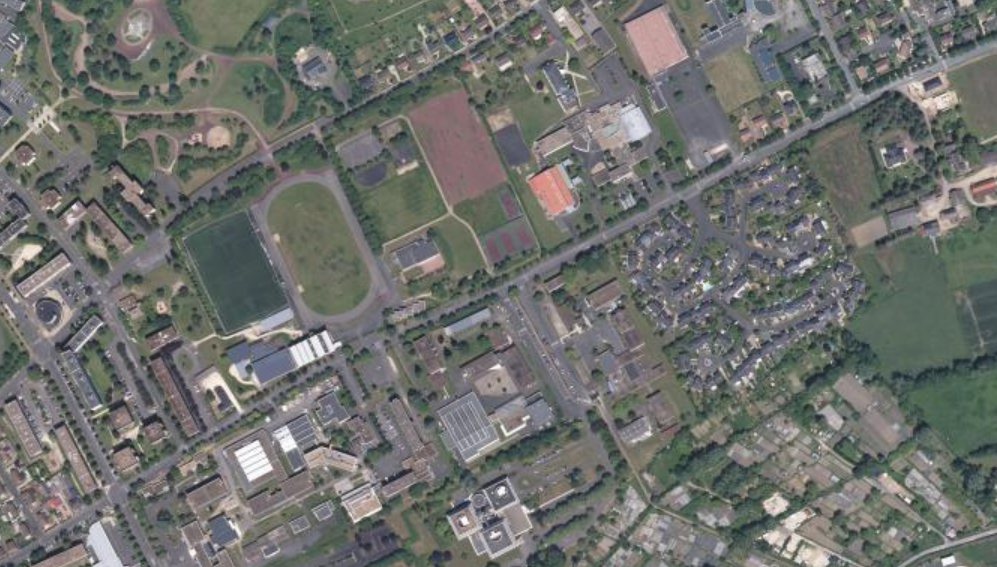 S
Y
N
T
H
E
S
E
FORCES
FAIBLESSES
Un pôle d’étudiants et d’apprentis important
Peu de commerces, de lieux de rencontres et très peu d’activités sur la rue de Turly
BESOINS
Vie de campus, lieux de rencontre 
Demande de relations entre les établissements et les services de la ville/agglomération
94
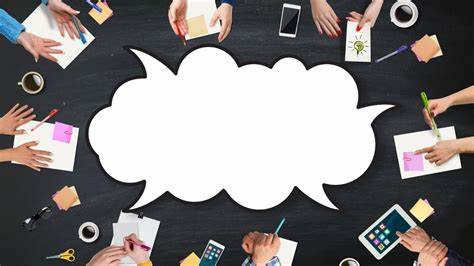 COMMUNICATION
95
Communication
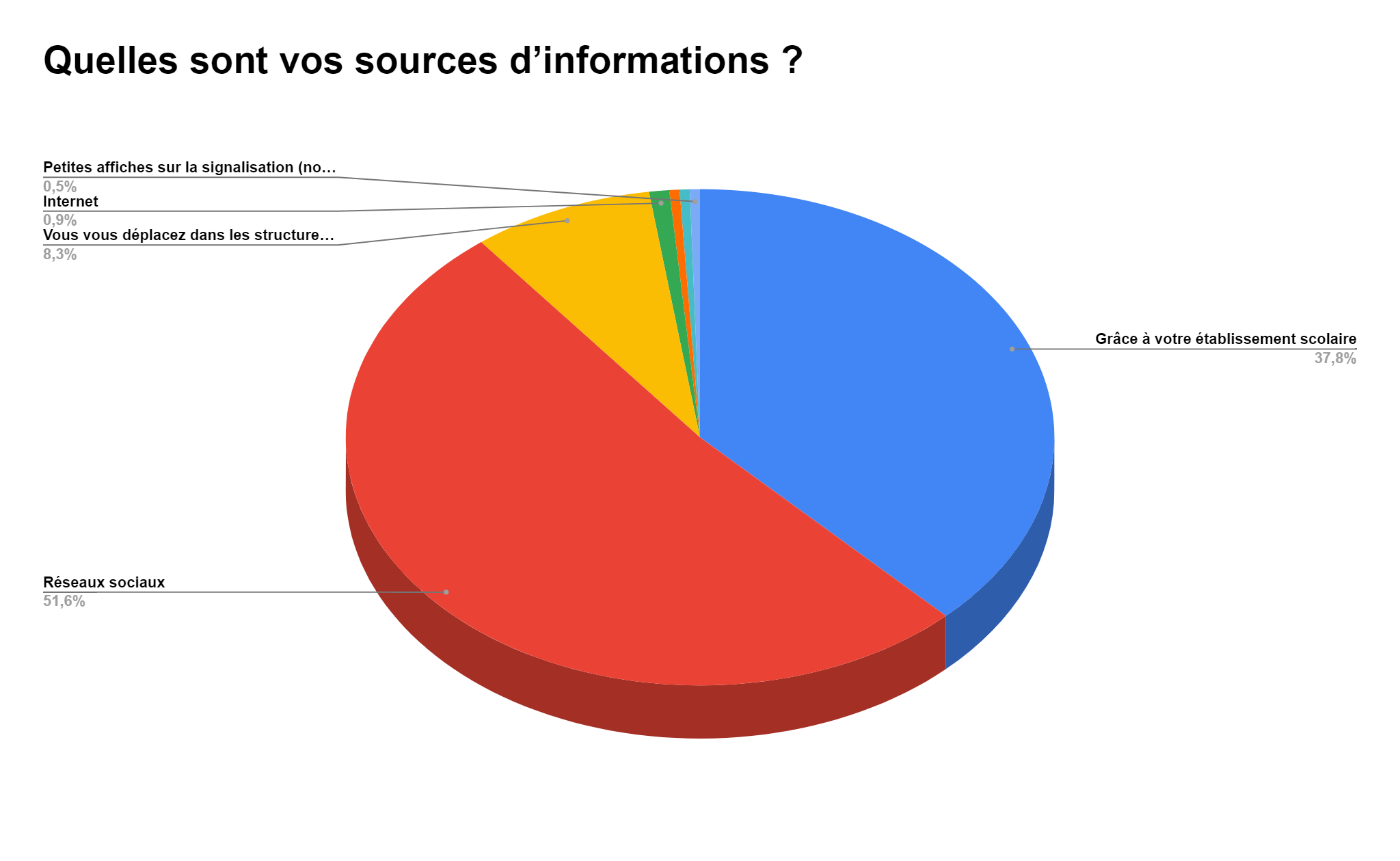 96
Les propositions
→ Un lieu qui serait identifié par les étudiants pour les associations et les services.
→ Plusieurs étudiants référents qui feraient visiter aux nouveaux arrivants le quartier.
→ Plus de communication sur les réseaux sociaux.
97
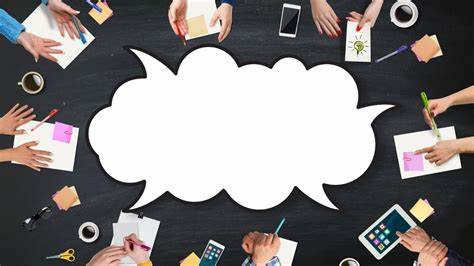 S
Y
N
T
H
E
S
E
FORCES
FAIBLESSES
Les réseaux sociaux sont le moyen de communication privilégié par les jeunes (15-25 ans)
Manque de communication de la part des associations mais aussi des services présents sur le quartier des Gibjoncs
BESOINS
Plus d’affiches au sein des établissements scolaires et de posts sur les réseaux sociaux
98
V. Conclusion
Pallier à l'insécurité du quartier afin d'améliorer son image et la qualité de vie des usagers.
Mettre l'accent sur la communication pour faire connaître le quartier et ceci par des moyens modernes notamment par les réseaux sociaux mais aussi par la communication directe.
Développer un esprit et des lieux “campus”.
99
LES POINTS FORTS
LES POINTS FAIBLES
Connaissant le secteur et étant étudiants cela a aussi été plus simple de s’approprier le sujet de l’enquête.
Rencontre des chefs des différents établissements, très enthousiastes au regard de notre enquête.
Profond intérêt des professionnels des services de l'agglomération.
Étant étudiants à L'IUT, la passation de notre questionnaire au sein des différents départements a été plus simple.
Quelques étudiants n'ont pas répondu sérieusement à notre questionnaire.
La longueur du questionnaire a pu en décourager certains (124 questions - environ 20-30 min pour y répondre).
Des personnes non concernées par l'enquête comme des étudiants en BTS au lycée Jacques Coeur qui ne fréquentent pas le secteur.
Nous n'avons pas pu traiter toutes les thématiques en profondeur.
100
Merci de votre attention !
101